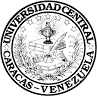 Doctorado Ciencias Sociales. FACES.Línea: Población y SociedadSeminario: Mediciones Alternativas de Desarrollo y BienestarEmilio Osorio y Mauricio Phélan C
Clase 3
Mediciones Alternativas de Bienestar.
The Better Life Index  
Presentador: 
Carlos J. Mesa B
Objetivo de medición del Índice
¿Qué es Índice de la Buena Vida?
En el año 2011 se presentó la iniciativa para una mejor comprensión de los que es el bienestar.
Tiene como finalidad la elaboración de mejores políticas.
En la búsqueda de una vida mejor
Fundada en 1961, la Organización para la Cooperación y el Desarrollo Económicos (OCDE) agrupa a 35 países miembros y su misión es promover políticas que mejoren el bienestar económico y social de las personas alrededor del mundo.
Características
Objetivo
Bienestar es multidimensional 
11 dimensiones 
Países miembros de la OCDE
Interactiva
Desarrollar medidas centradas, capaces de reflejar las diversas experiencias de las personas
El índice permite comparar el bienestar en distintos países en 11 temas que la OCDE ha identificado como esenciales
La ubicamos como un índice de tercena generación
Metodología del Índice
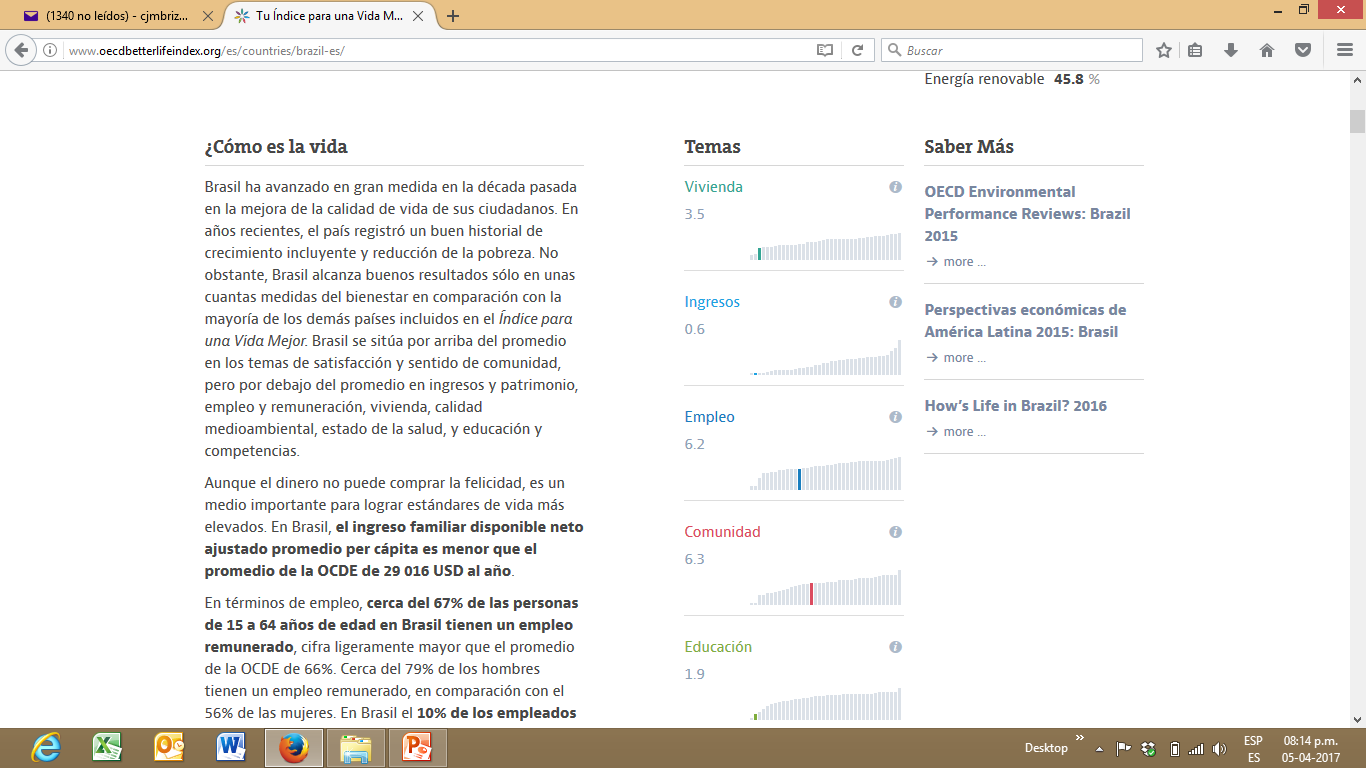 ¿De dónde proviene la información?

La información proviene sobre todo de fuentes oficiales como la misma OCDE, cuentas nacionales, datos de las Naciones Unidas y oficinas nacionales de estadística. Algunos indicadores se basan en la Encuesta Mundial Gallup, de la Organización Gallup, que realiza periódicamente sondeos de opinión en más de 140 países. La OCDE ya ha publicado más del 80% de los indicadores del Índice para una Vida Mejor.
¿Cómo se agregan los indicadores?

Cada tema de bienestar se mide por uno o más indicadores. Dentro de cada tema, los indicadores se promedian con ponderadores iguales. Por ejemplo, la educación se mide mediante el logro educativo y la comprensión lectora . Por consiguiente, la calificación de educación será obtenida por:
puntuación de logro académico + puntuación de comprensión lectora/2
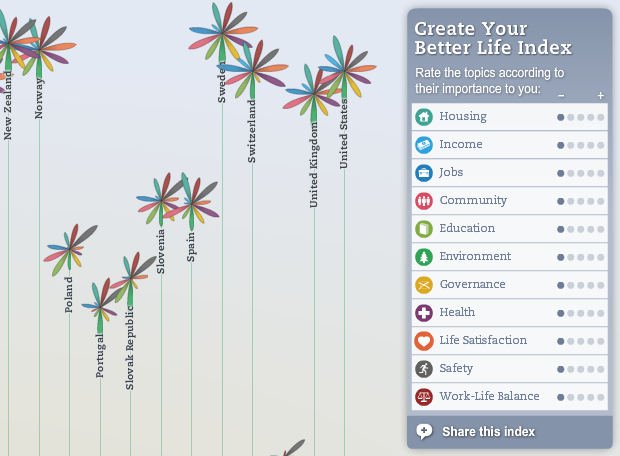 ¿Cómo funciona?
The Better Life Index es una herramienta interactiva basada en la Web creada para involucrar a las personas en el debate sobre el bienestar y, a través de este proceso, aprender lo que más les importa.
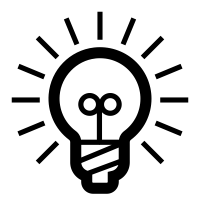 Una vez que haya creado su propio índice, puede ver cómo los logros medios de los países se comparan en función de sus prioridades, así como las diferencias de bienestar entre hombres y mujeres en cada país.
Temas
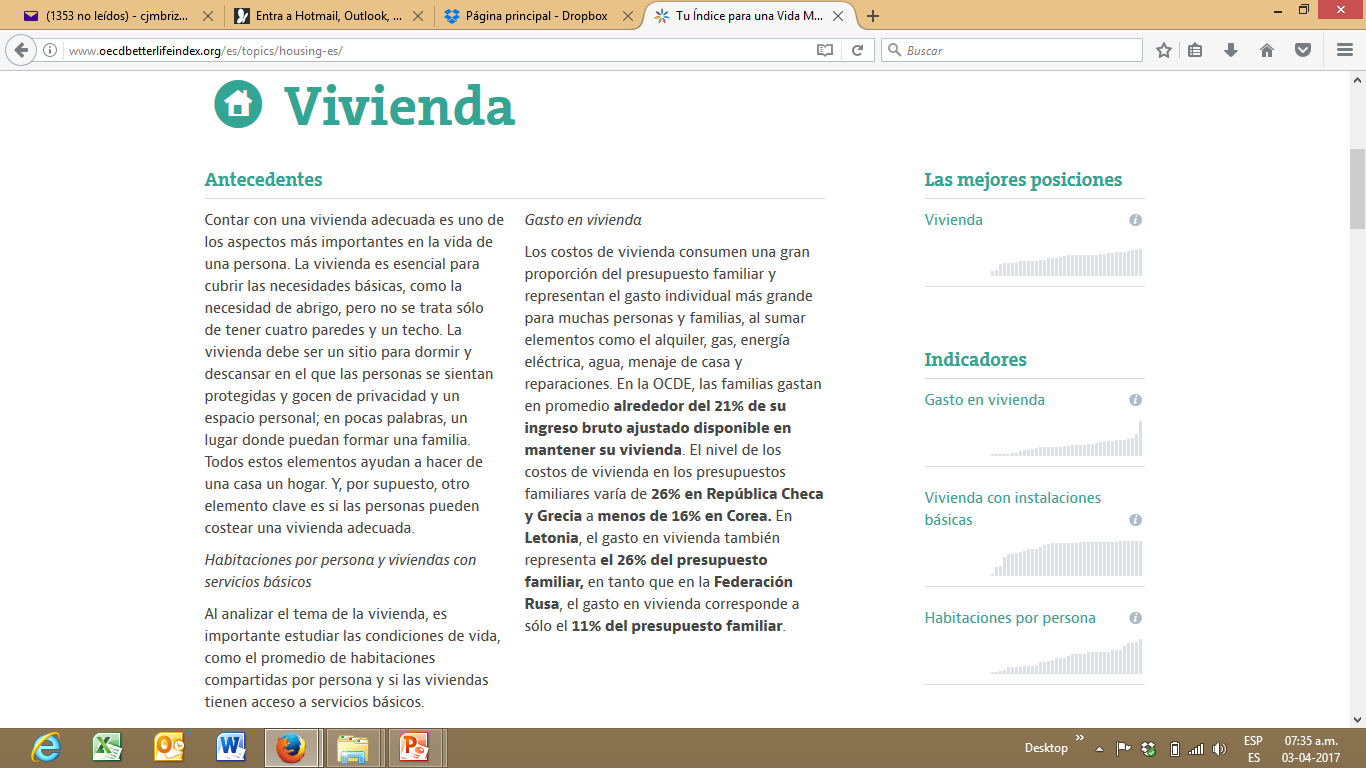 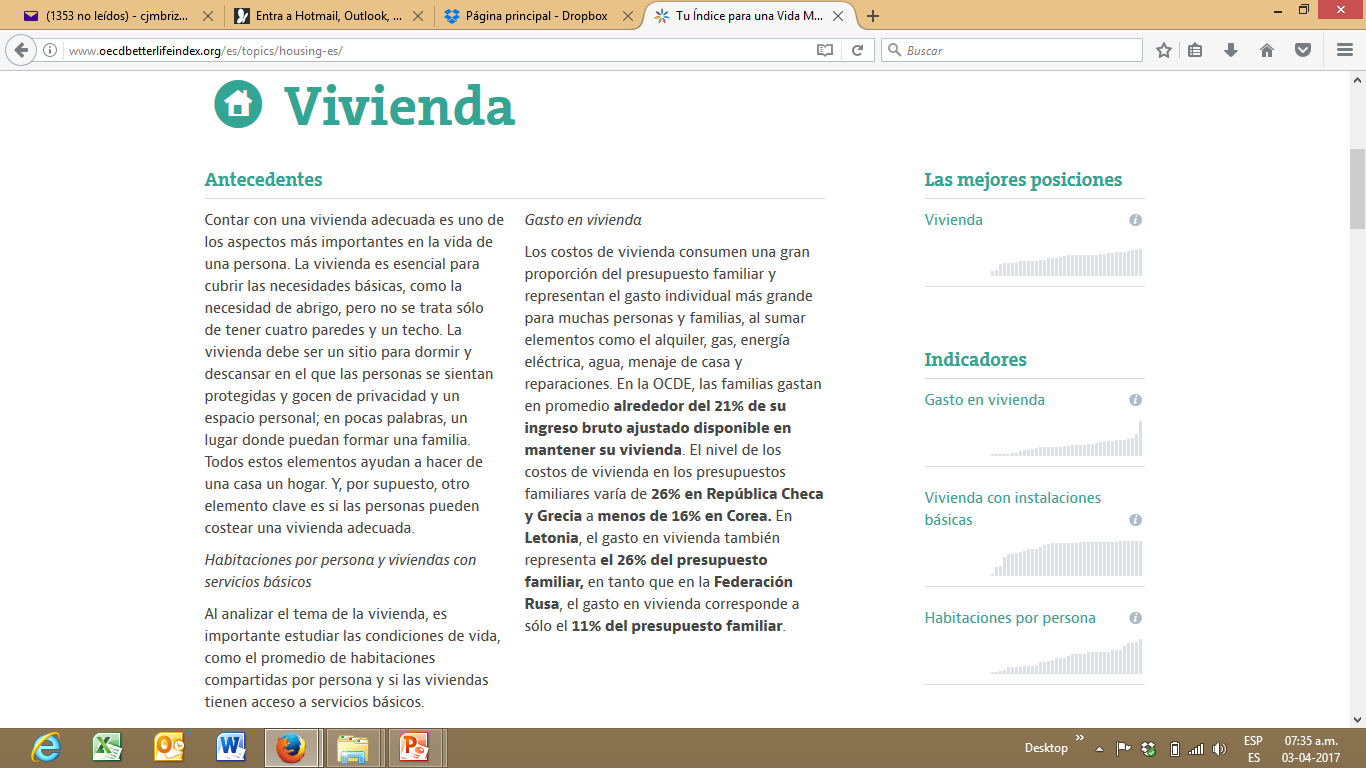 Temas
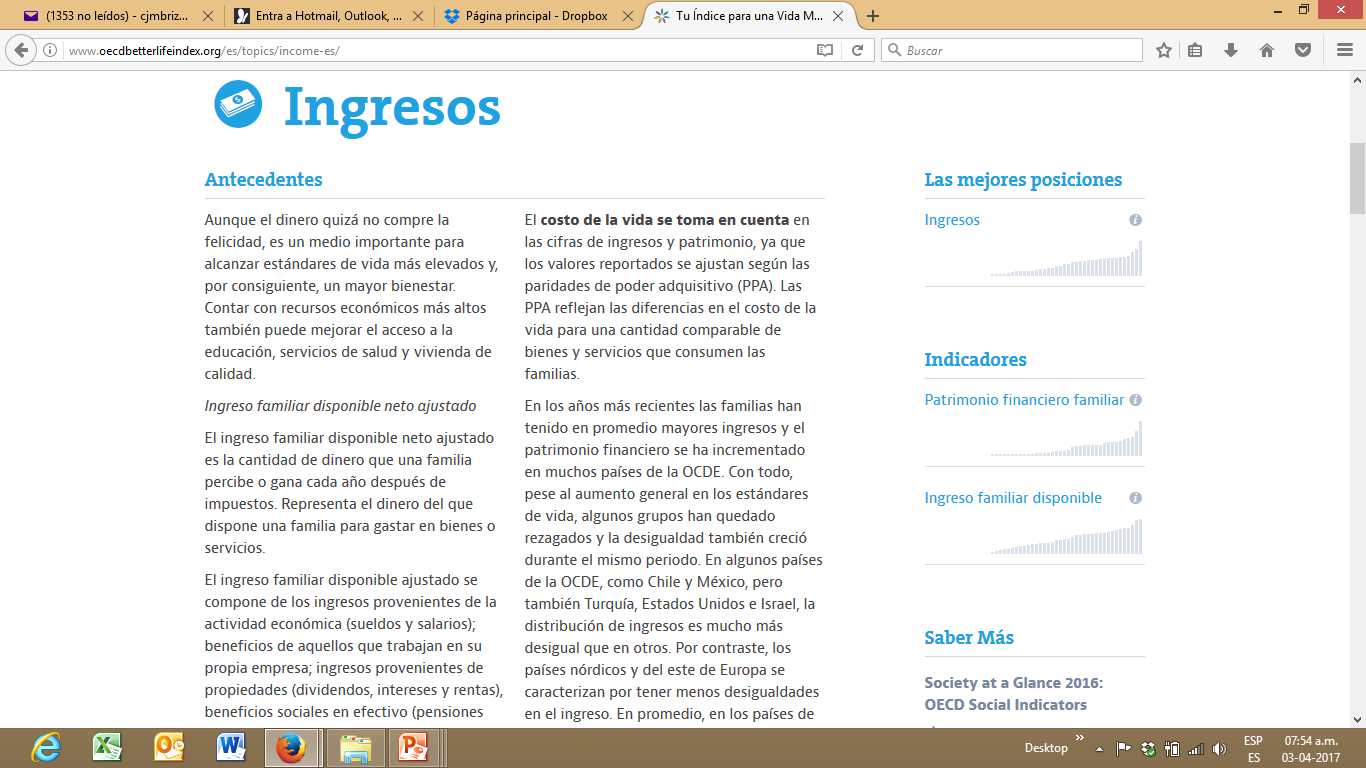 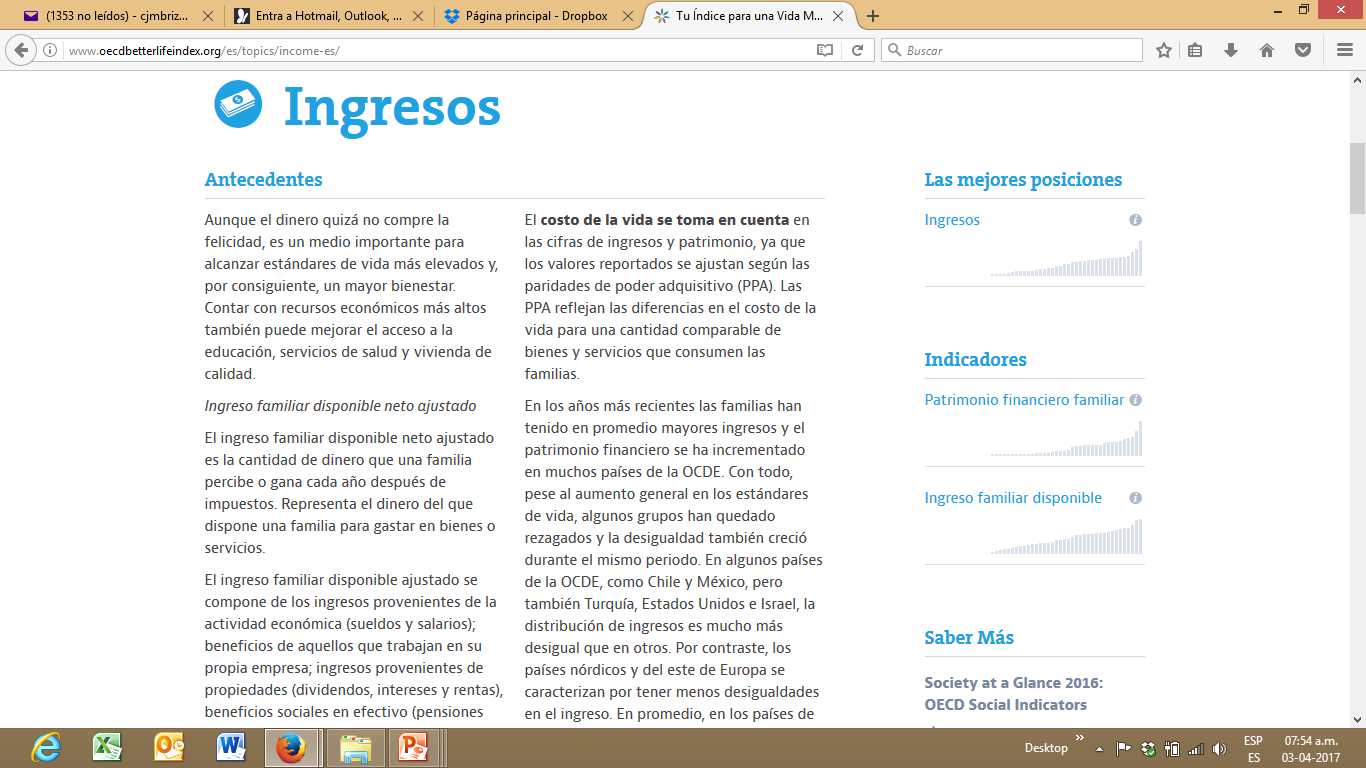 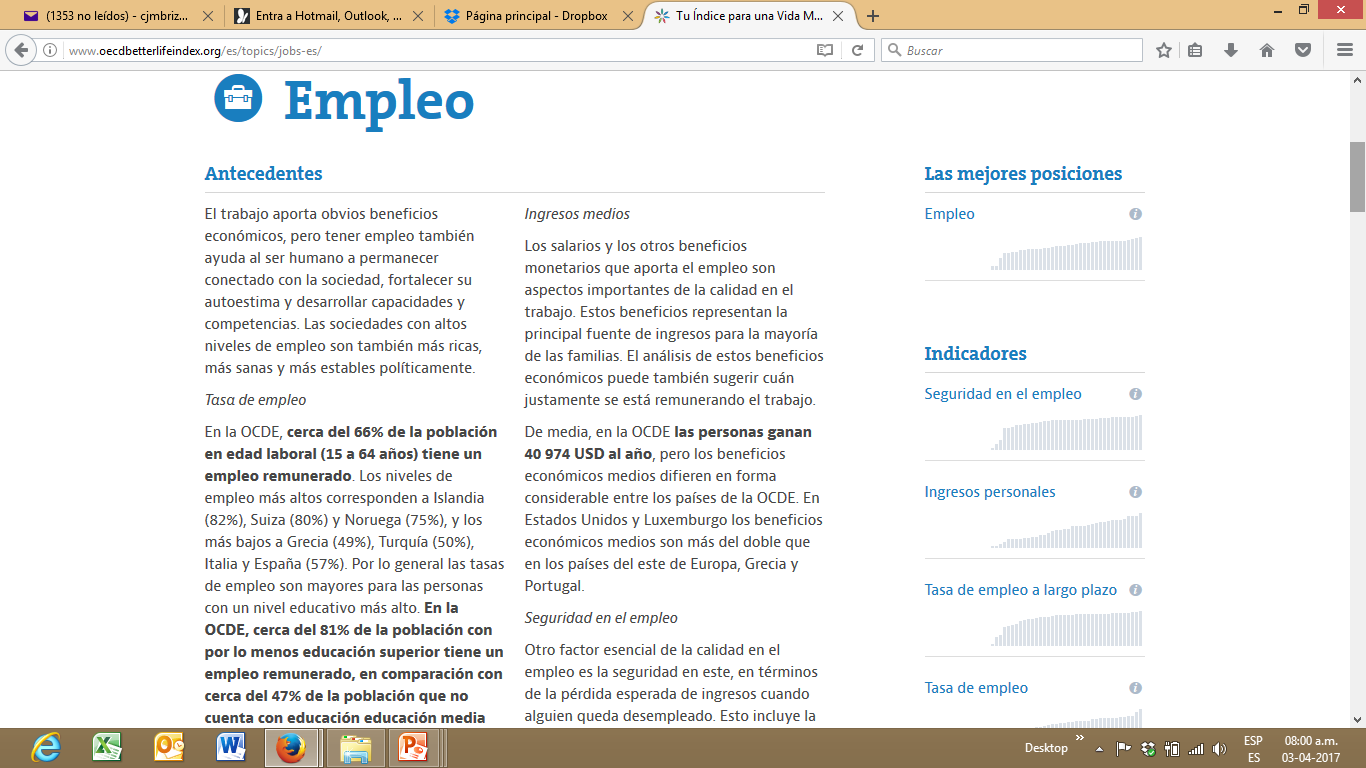 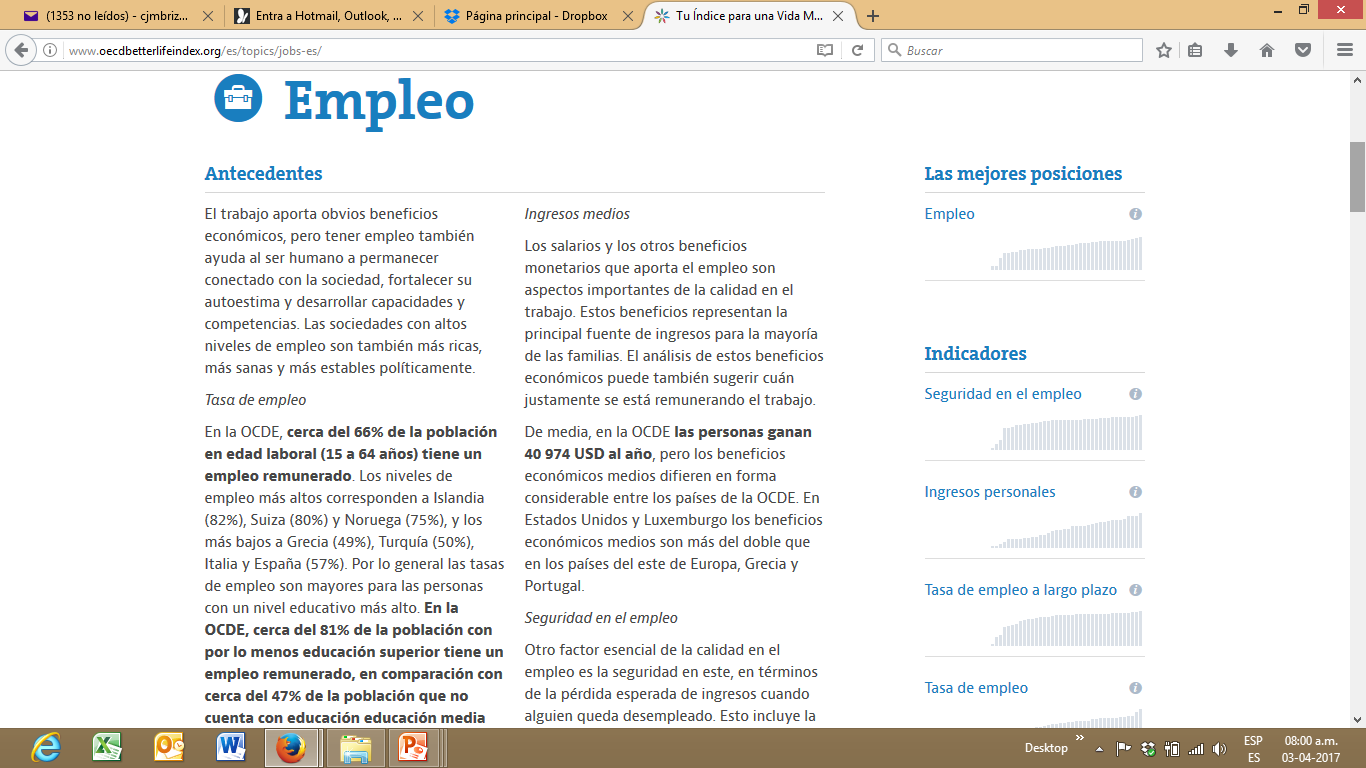 Temas
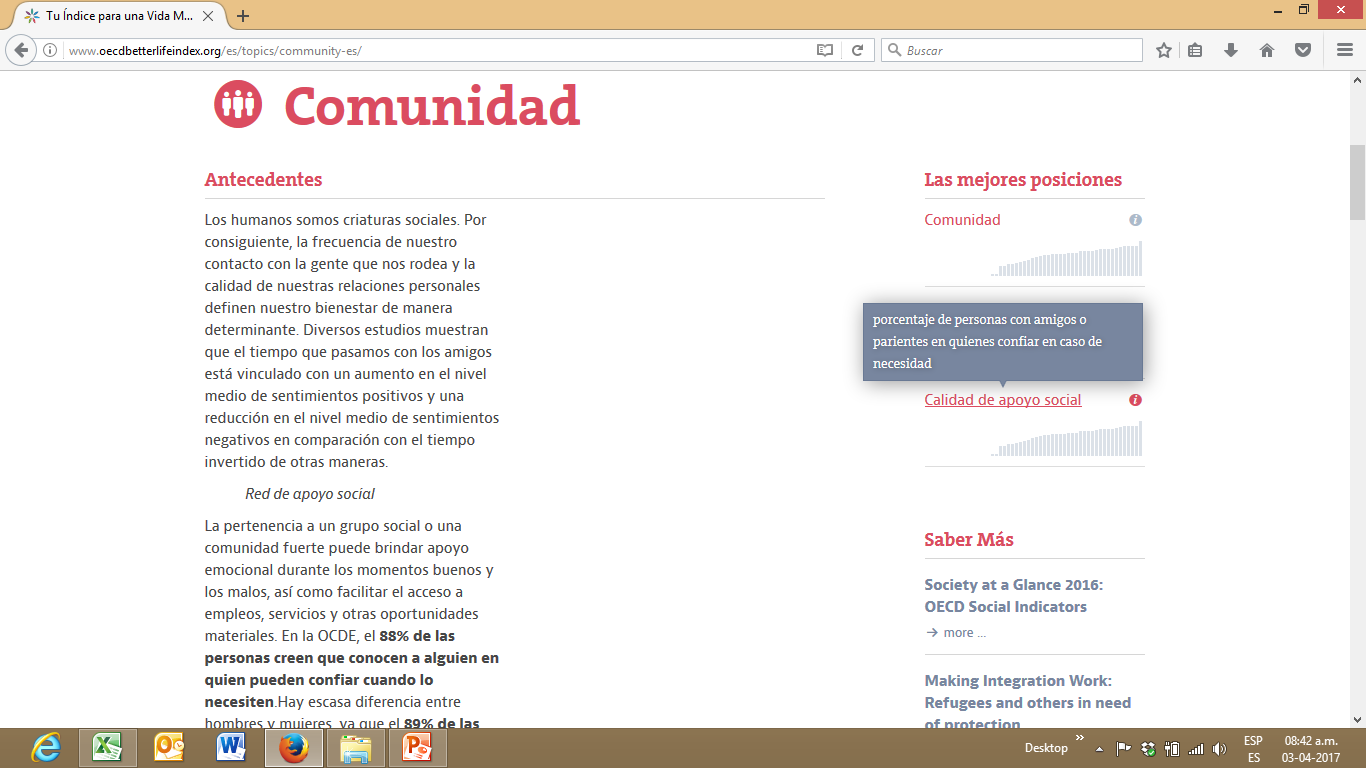 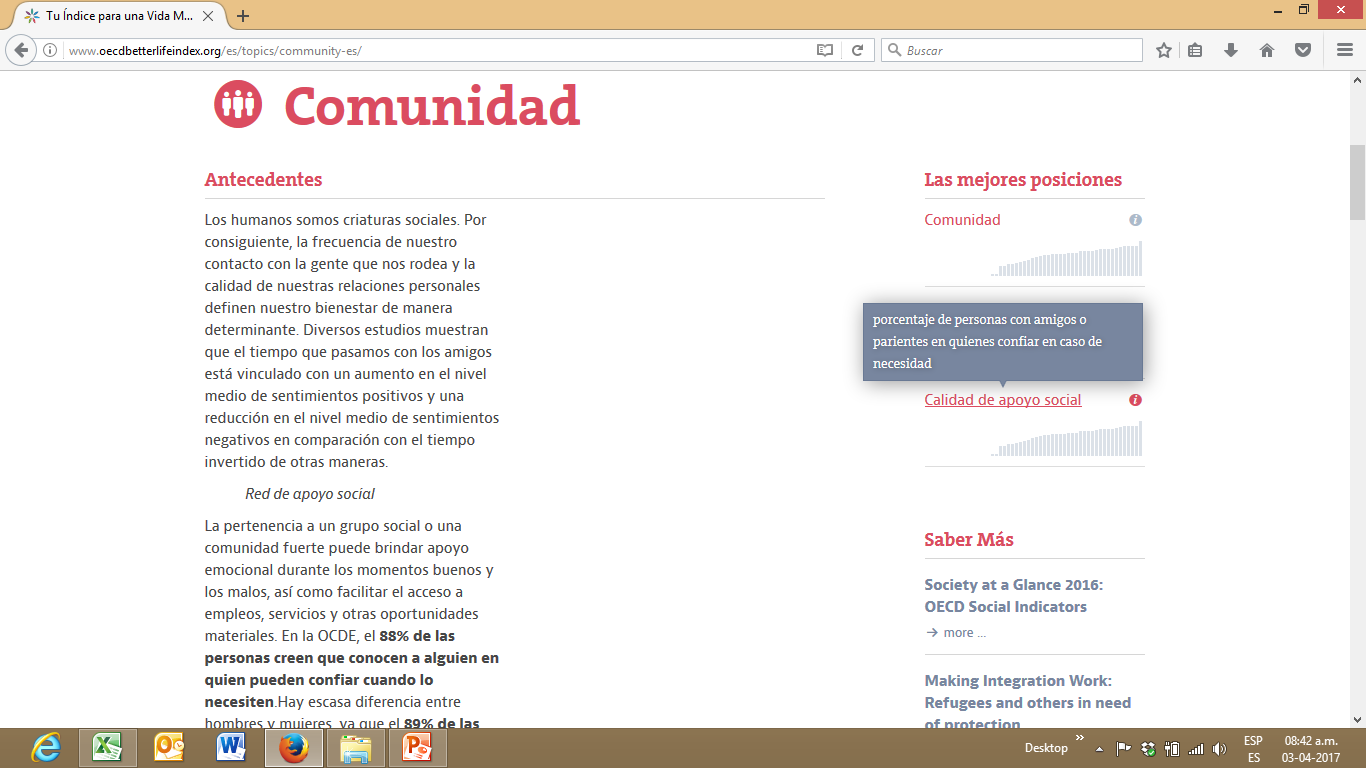 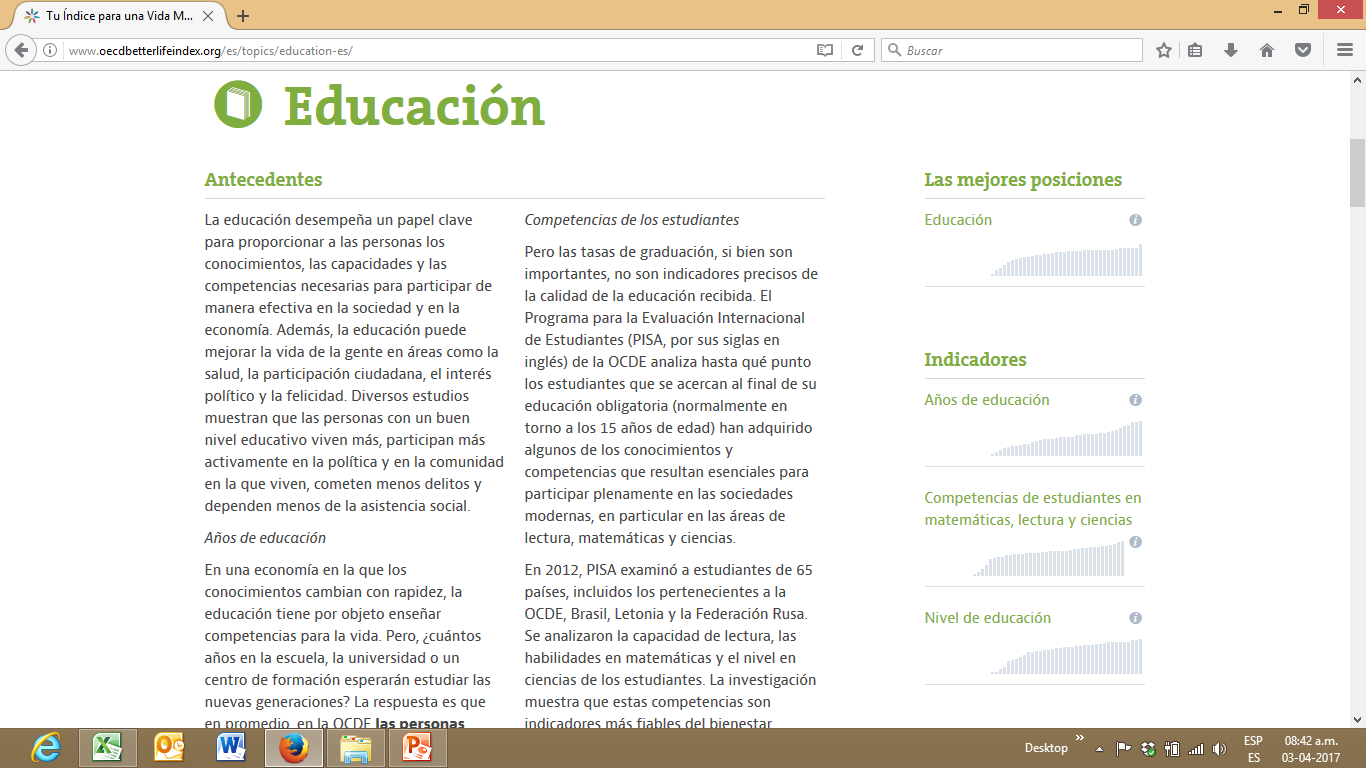 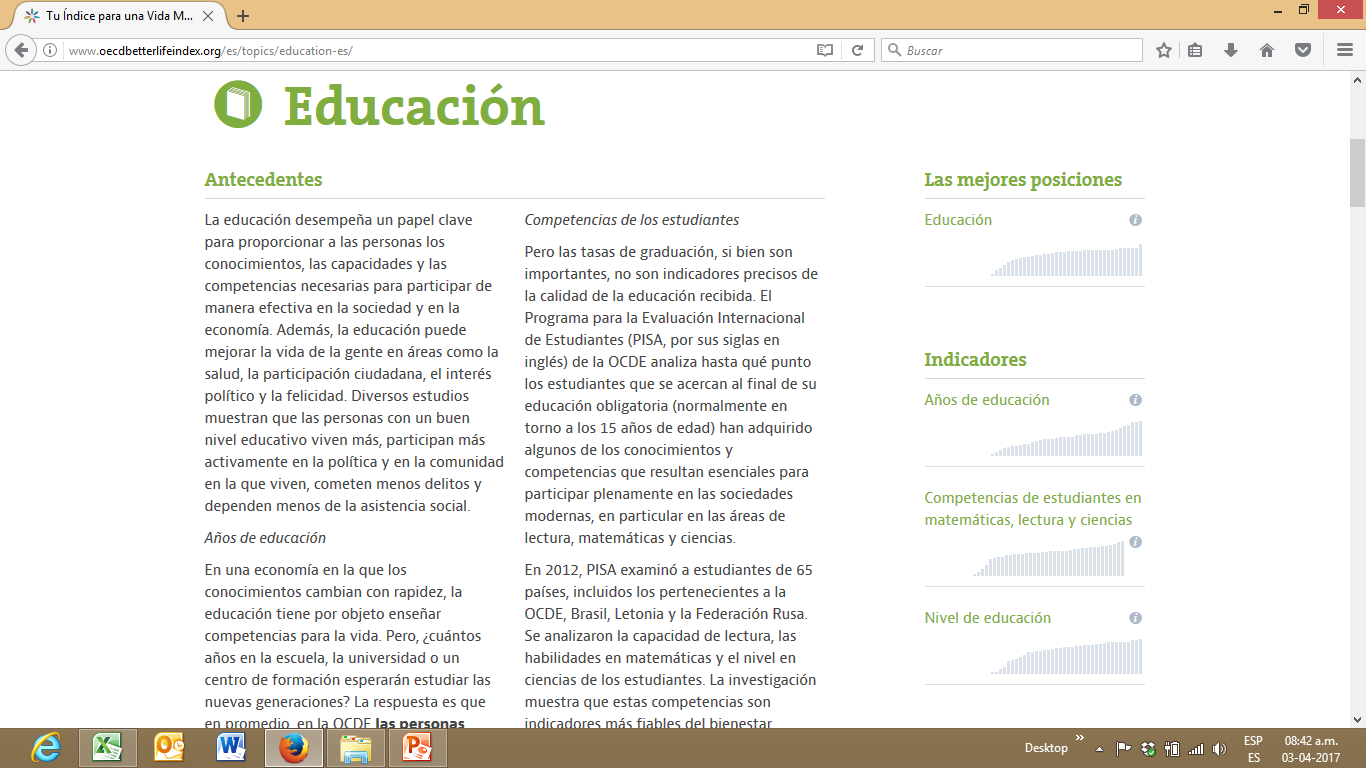 Temas
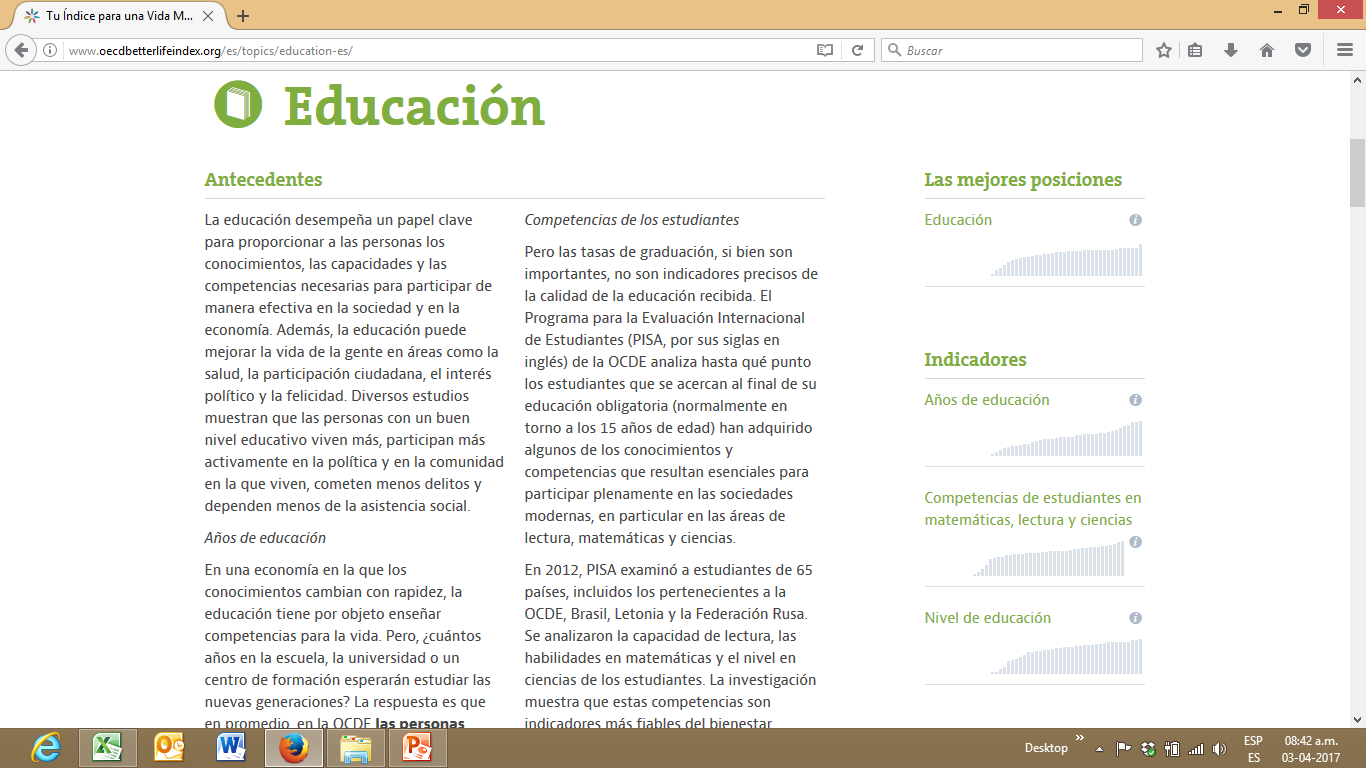 Temas
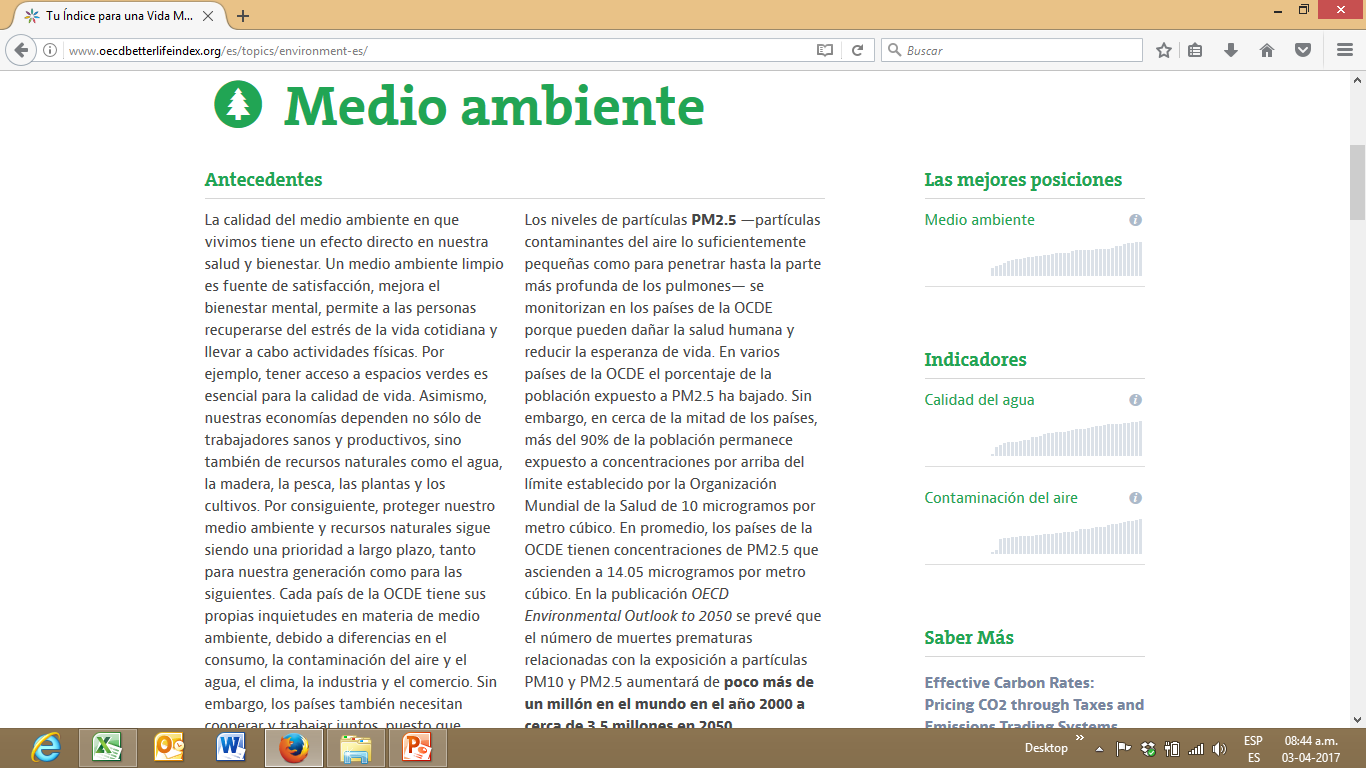 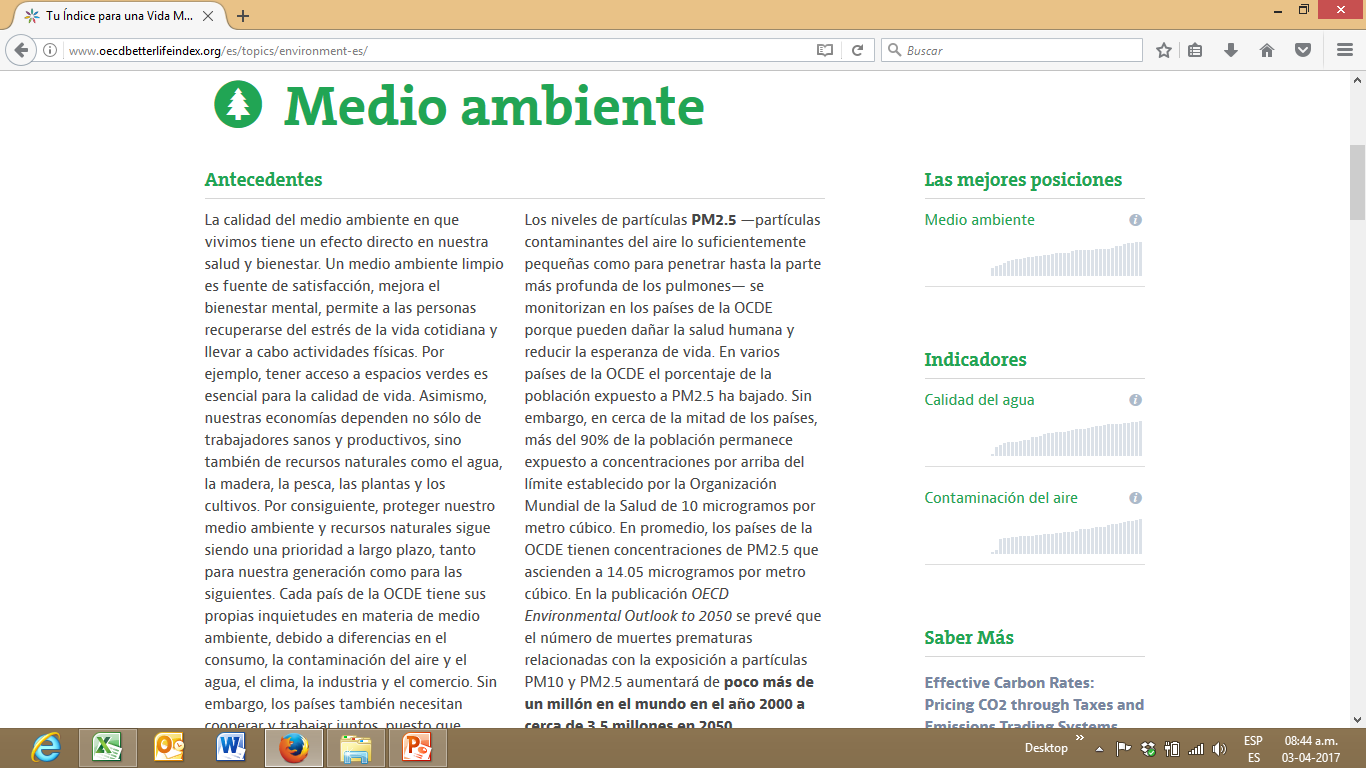 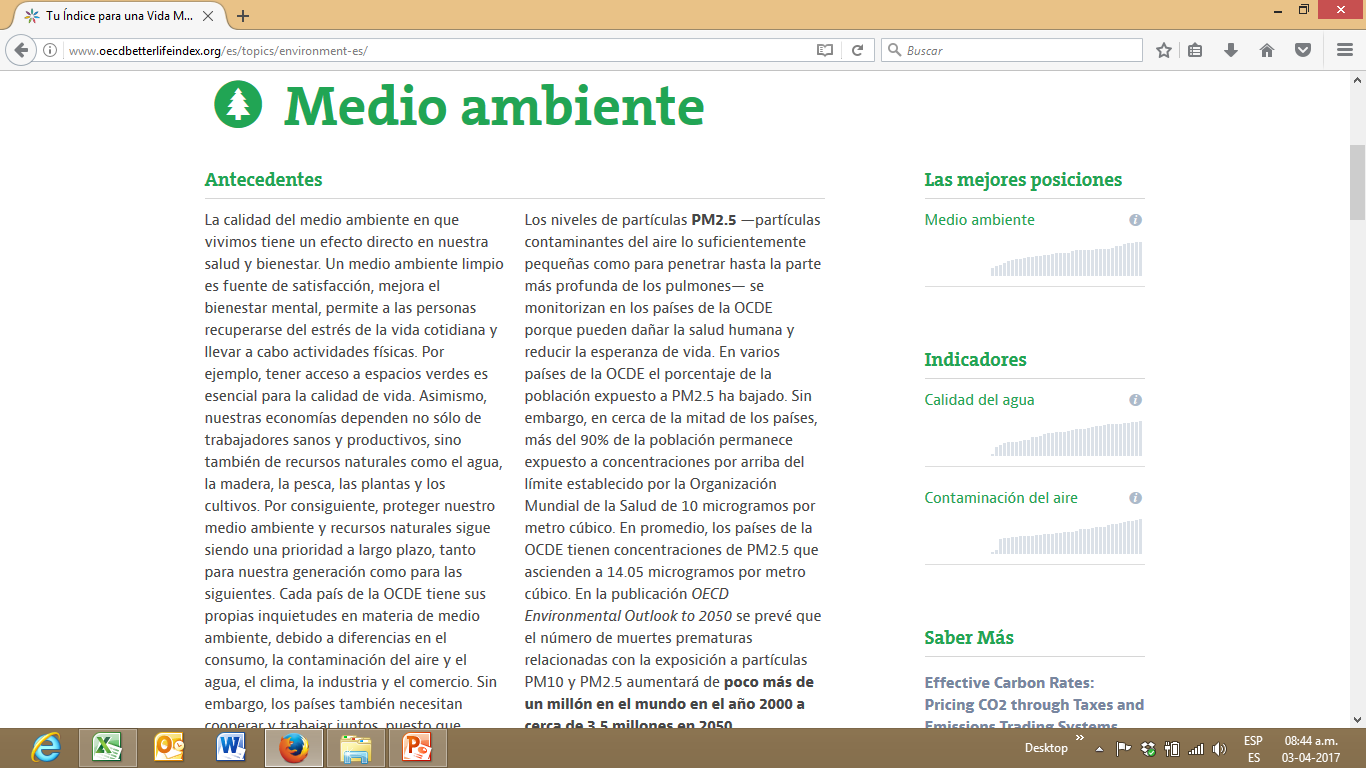 Temas
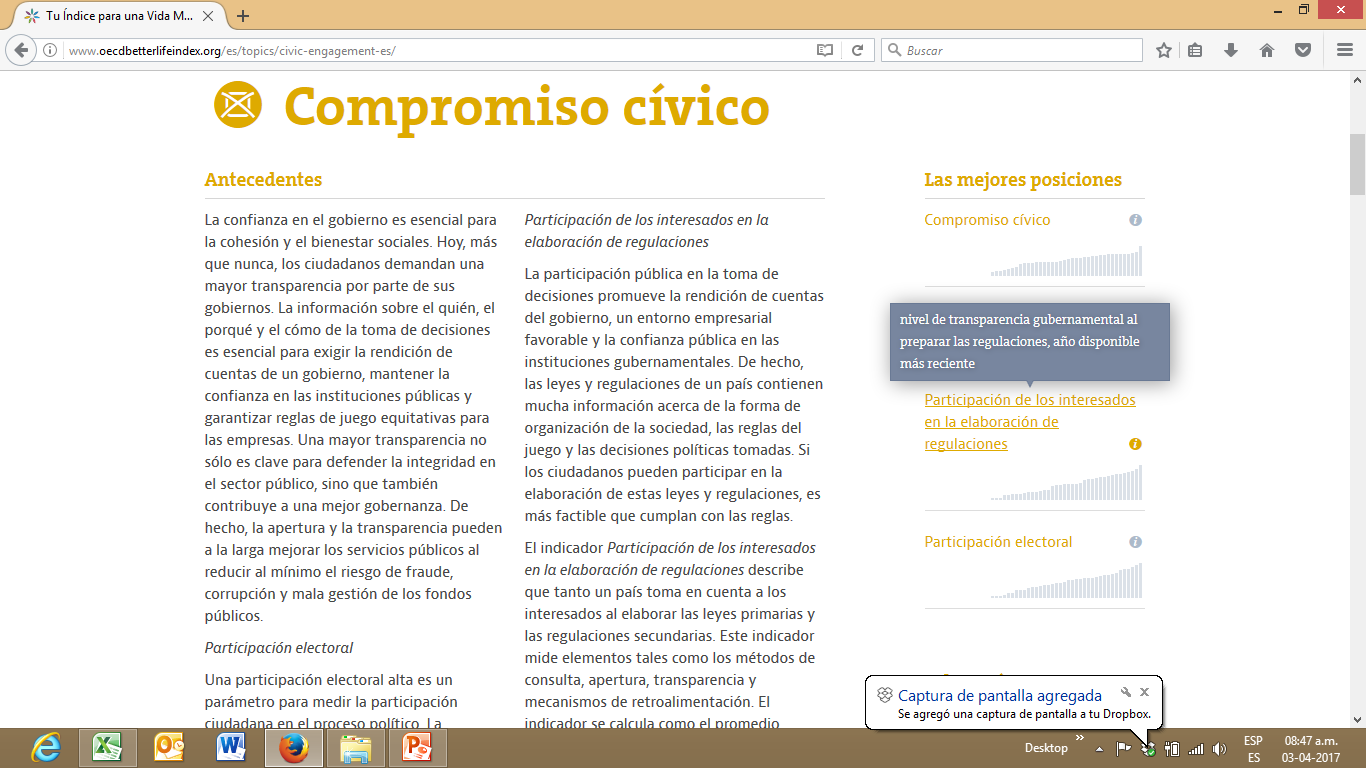 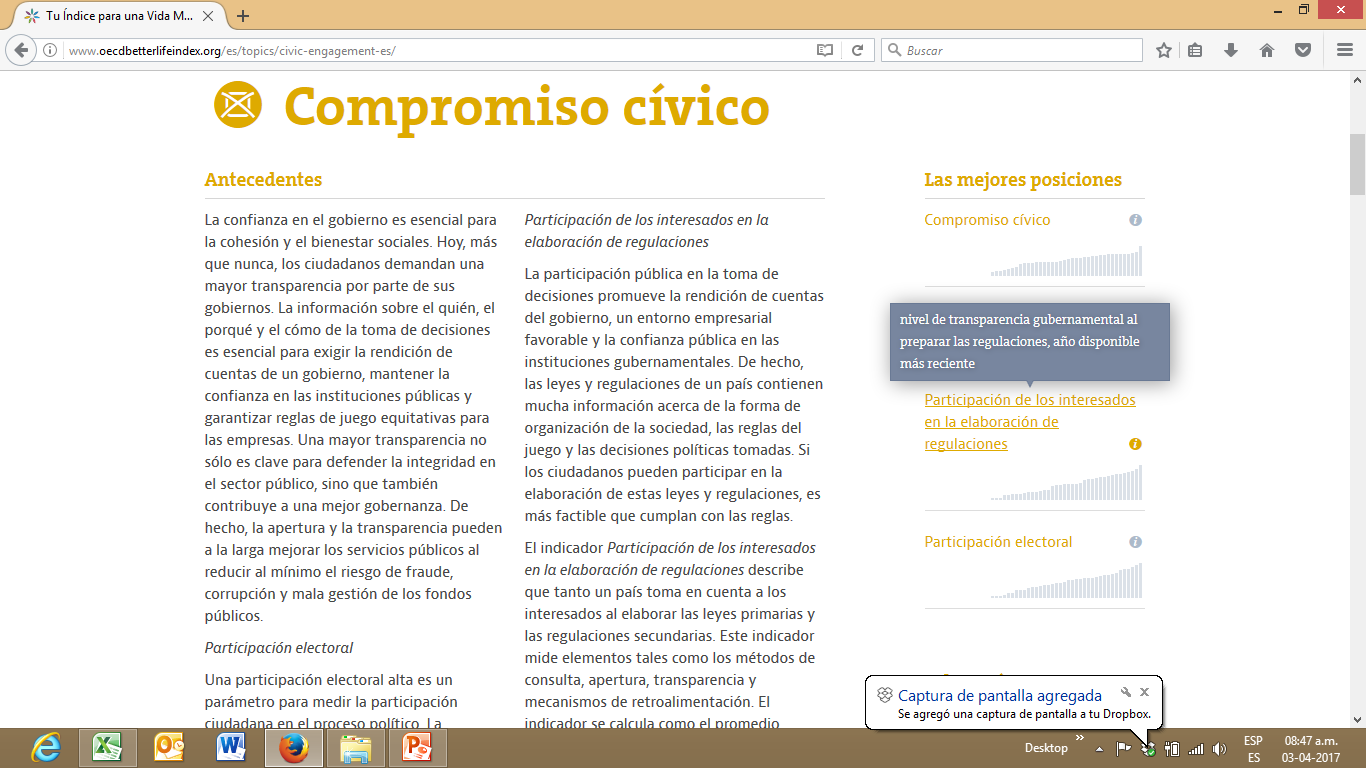 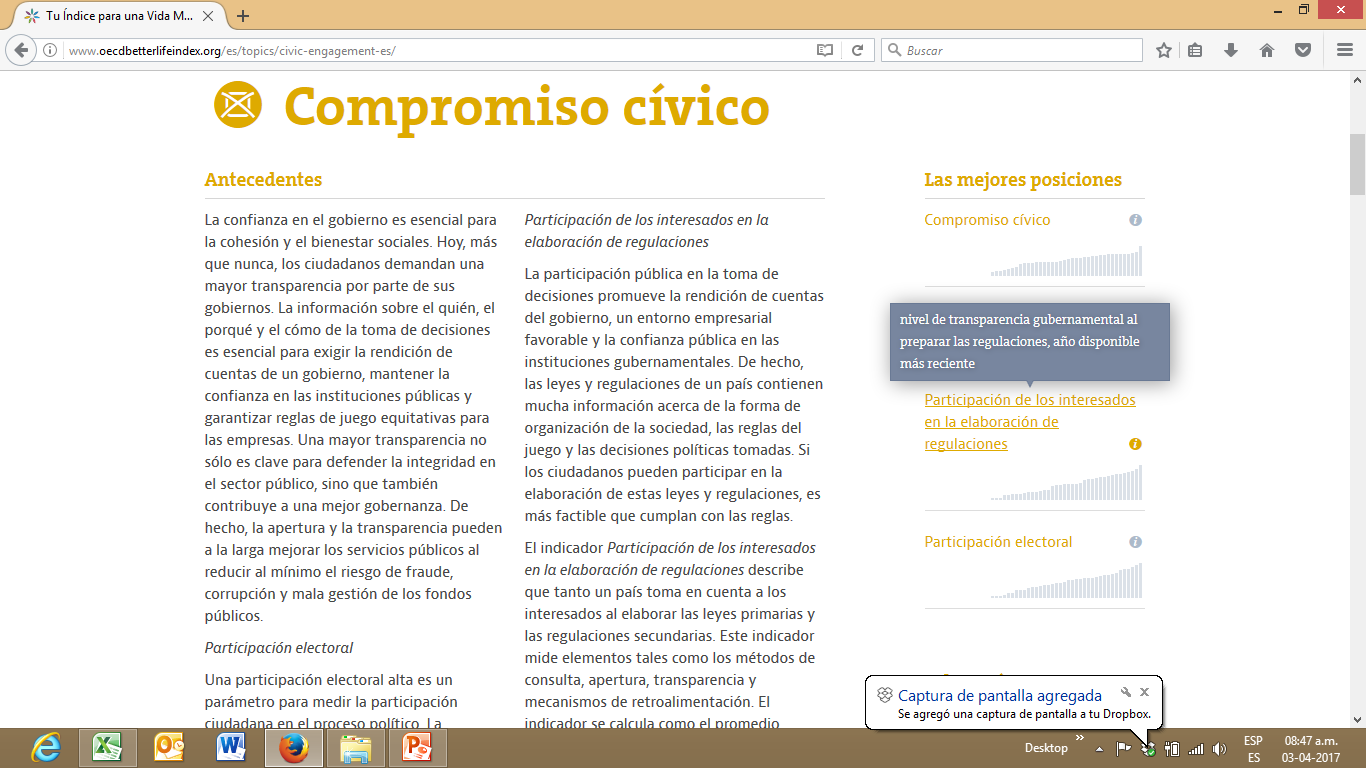 Temas
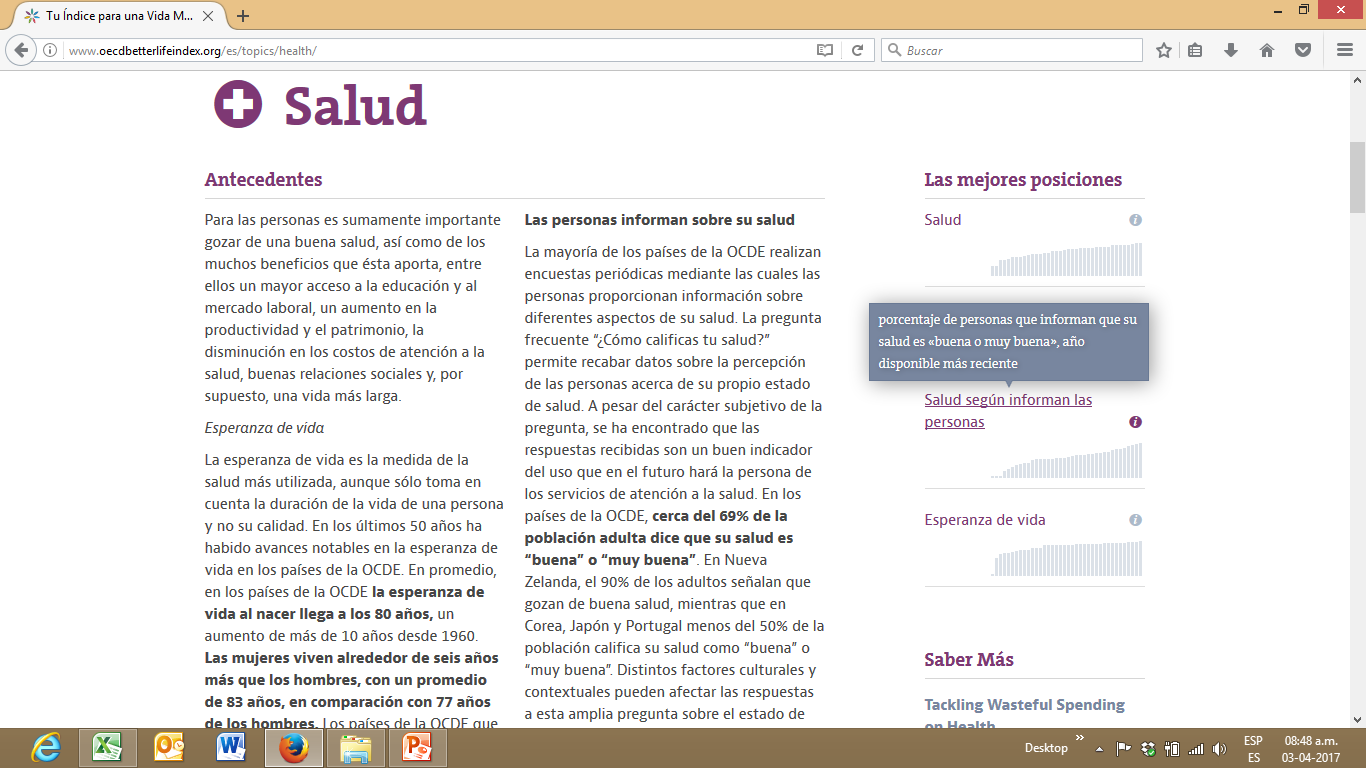 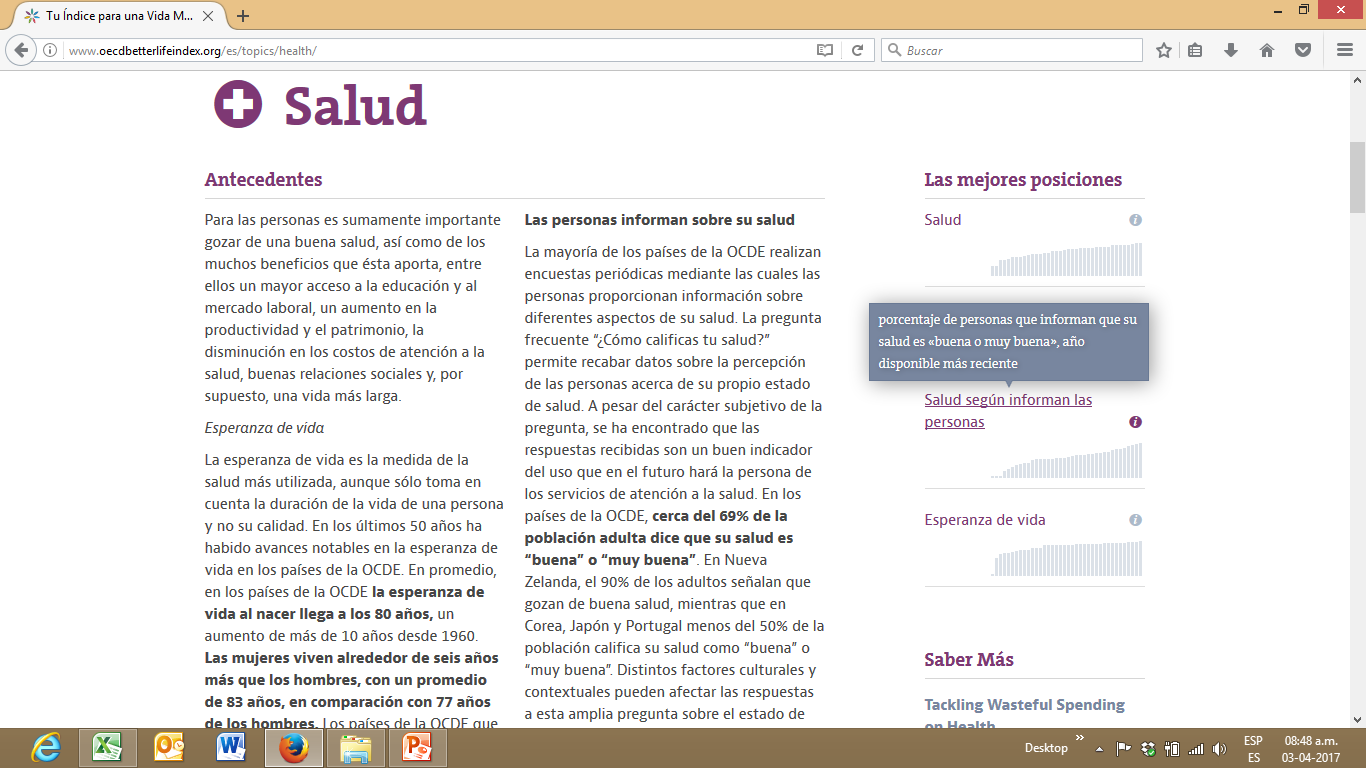 Temas
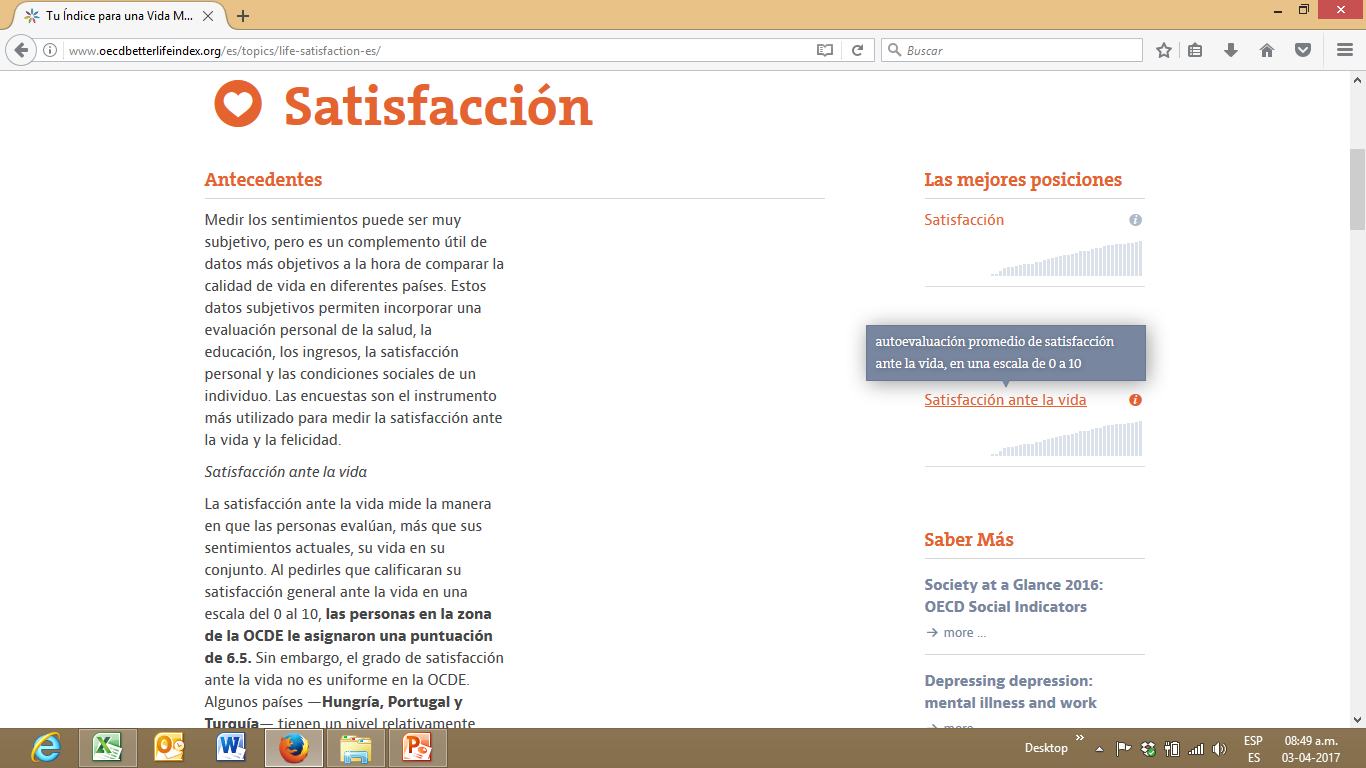 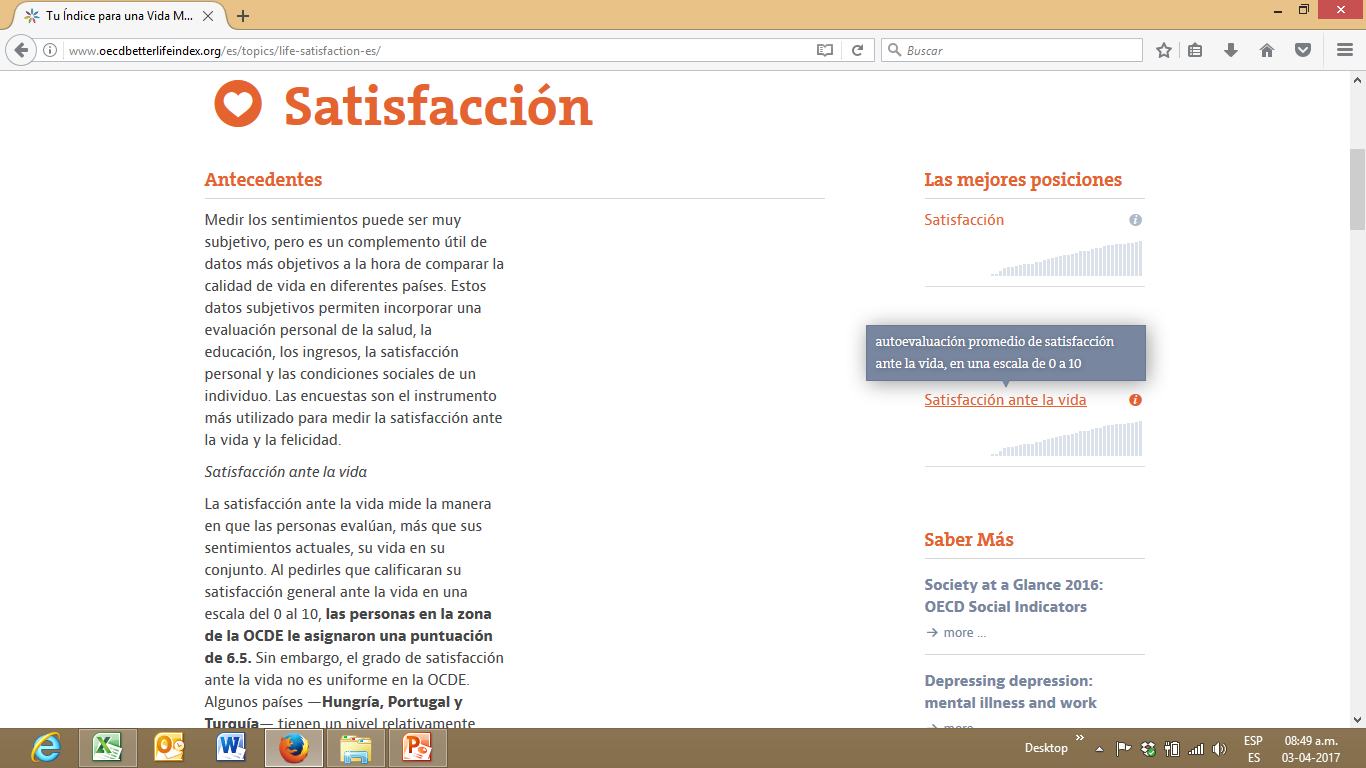 Temas
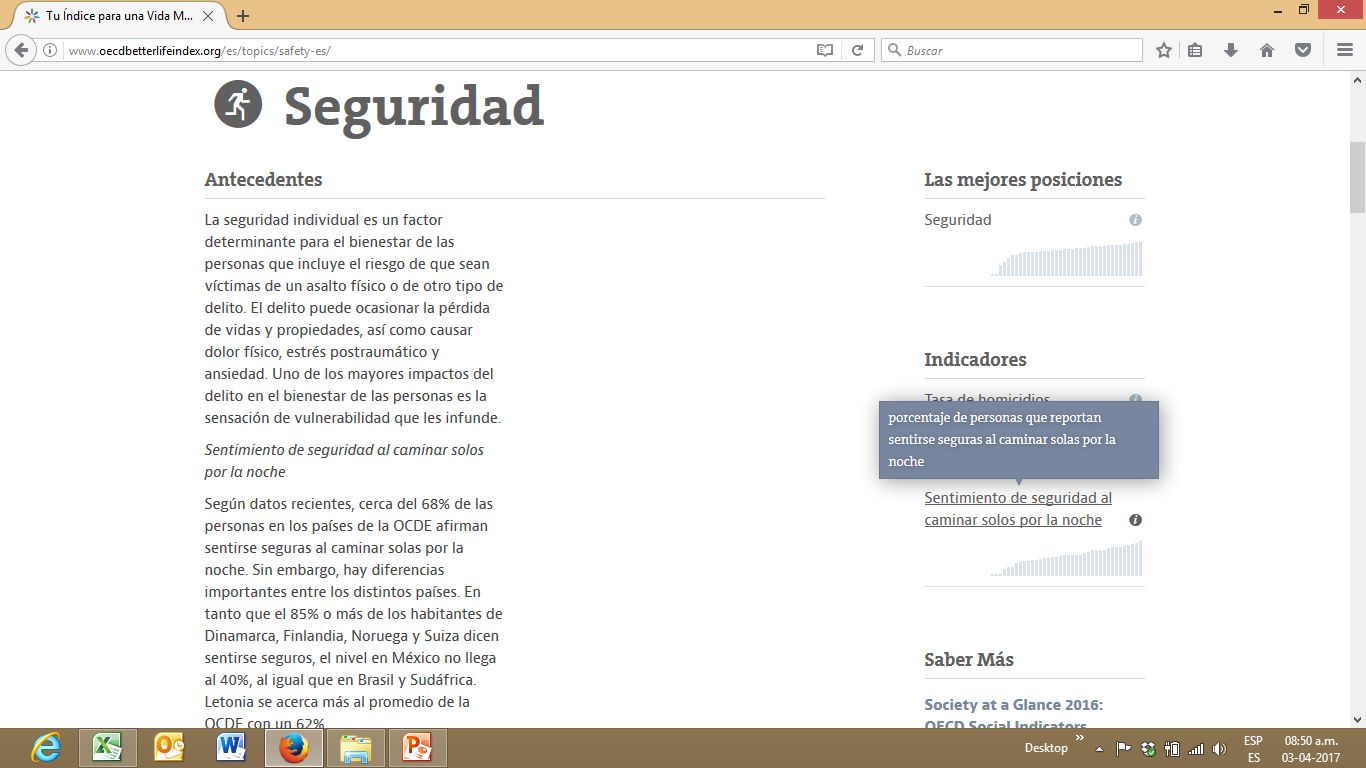 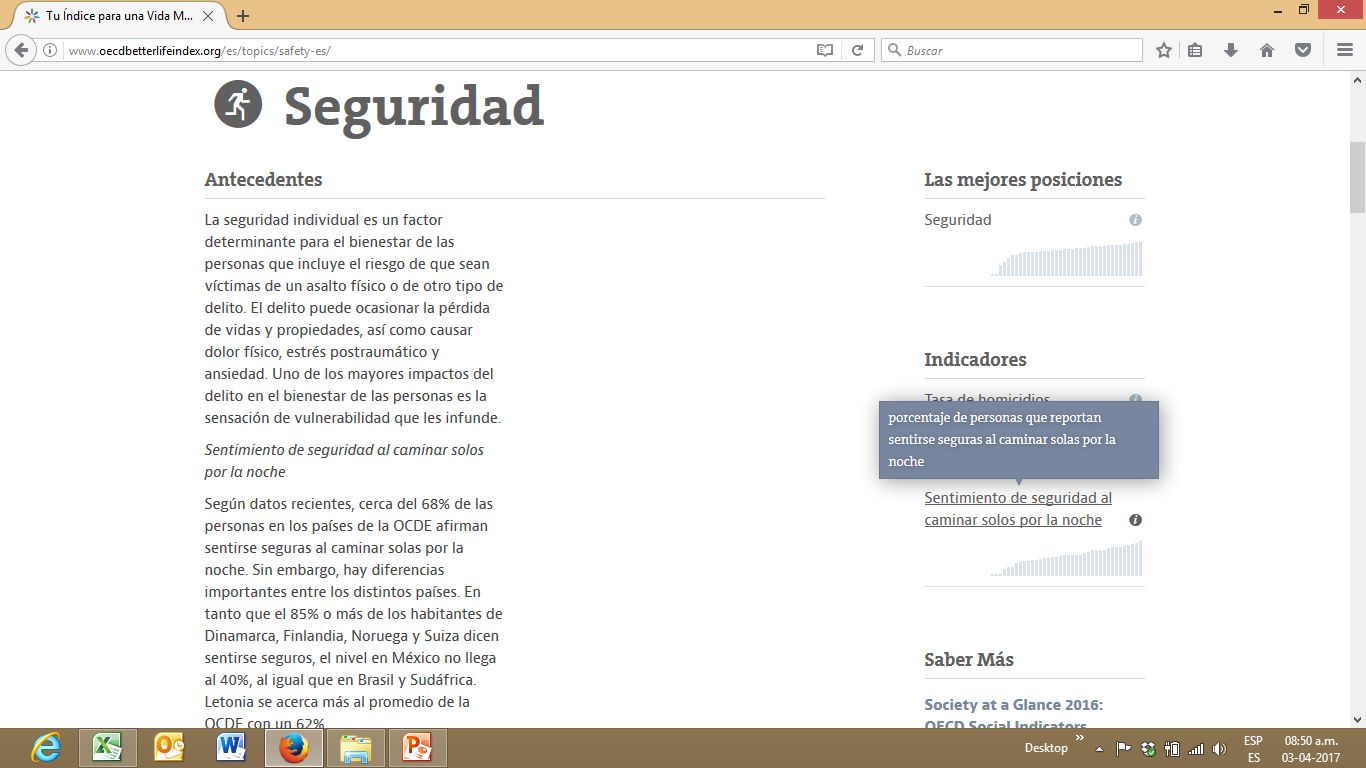 Temas
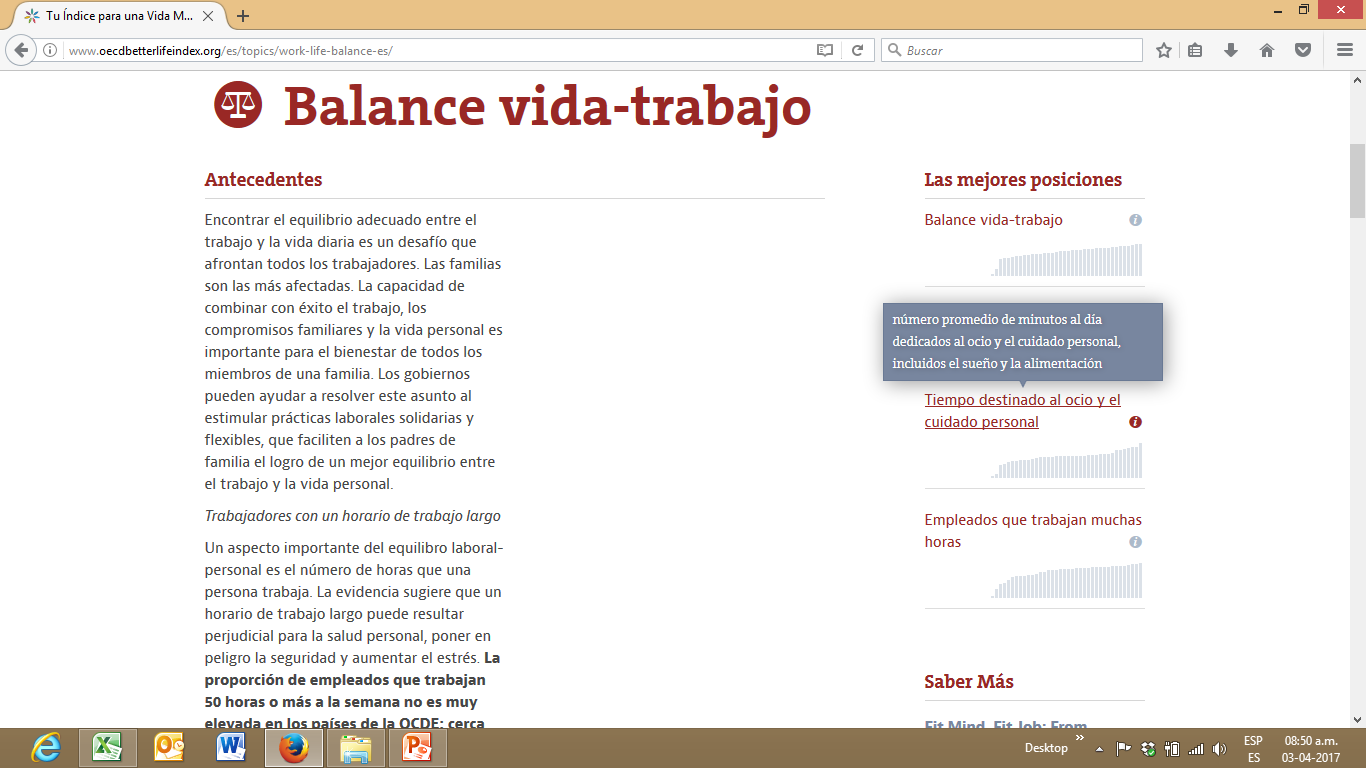 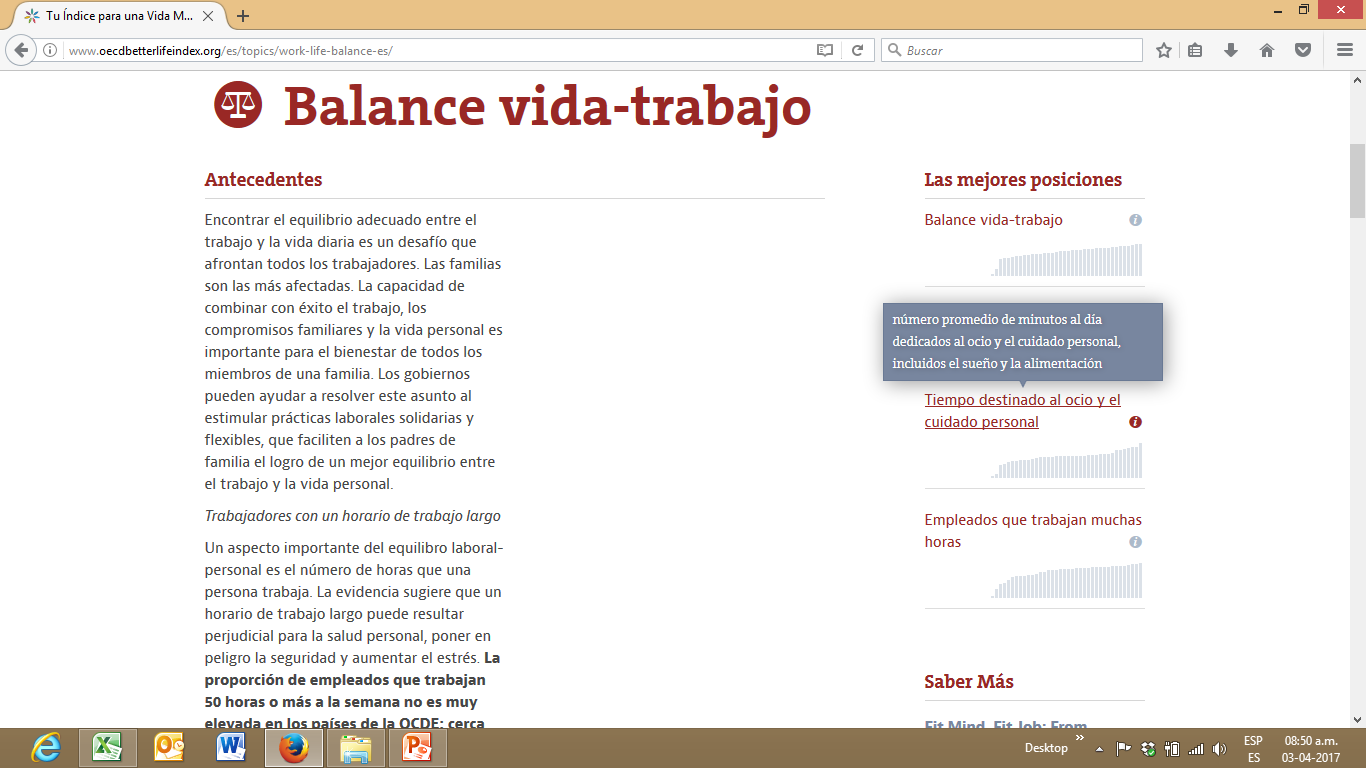 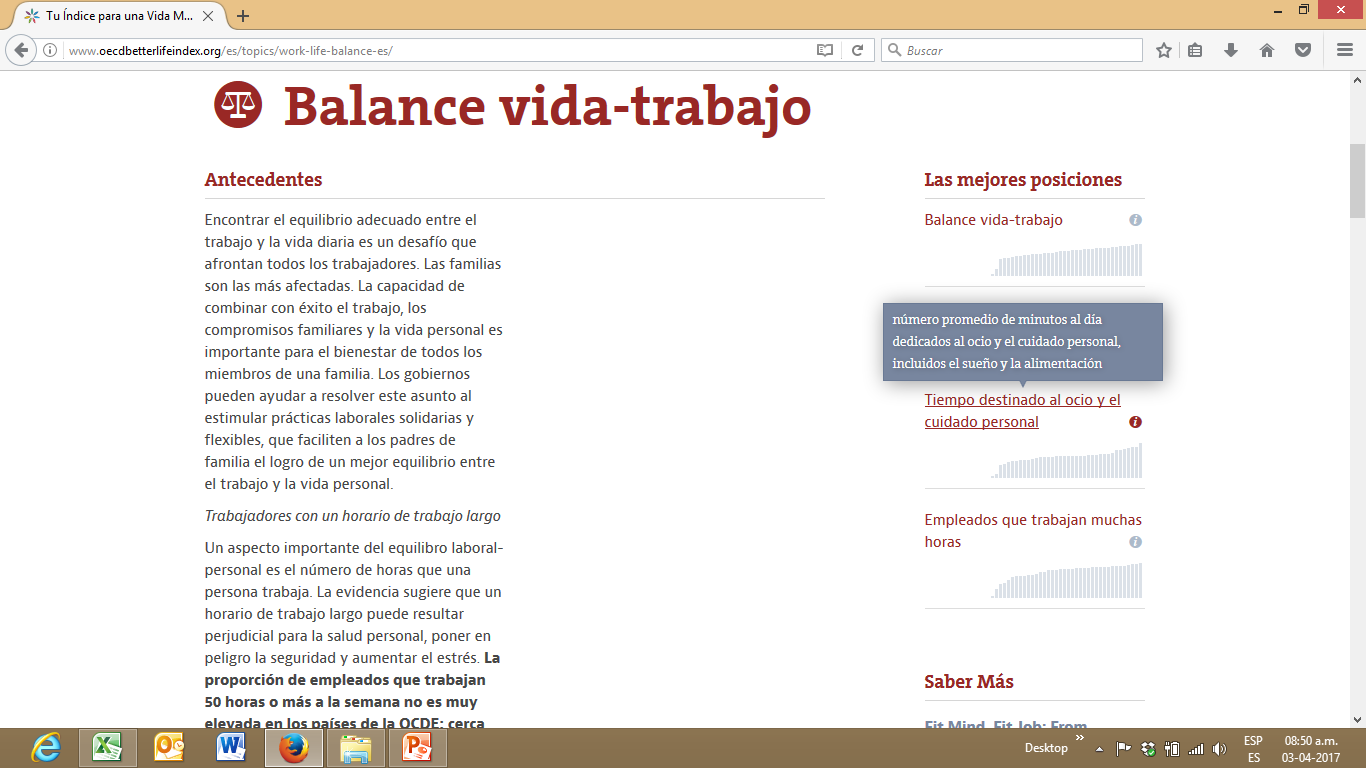 Enfoques de Población.
¿Cómo utilizar el índice ?
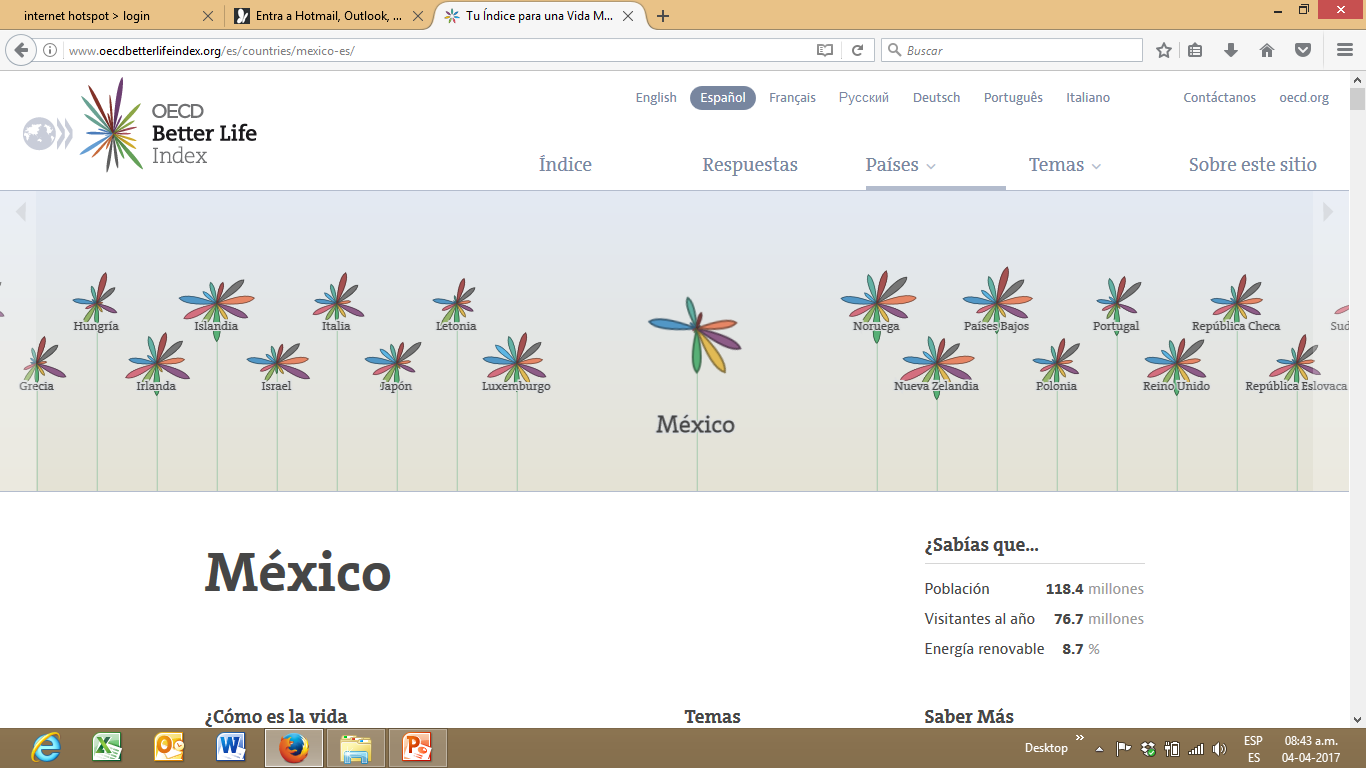 ¿Cómo utilizar el índice ?
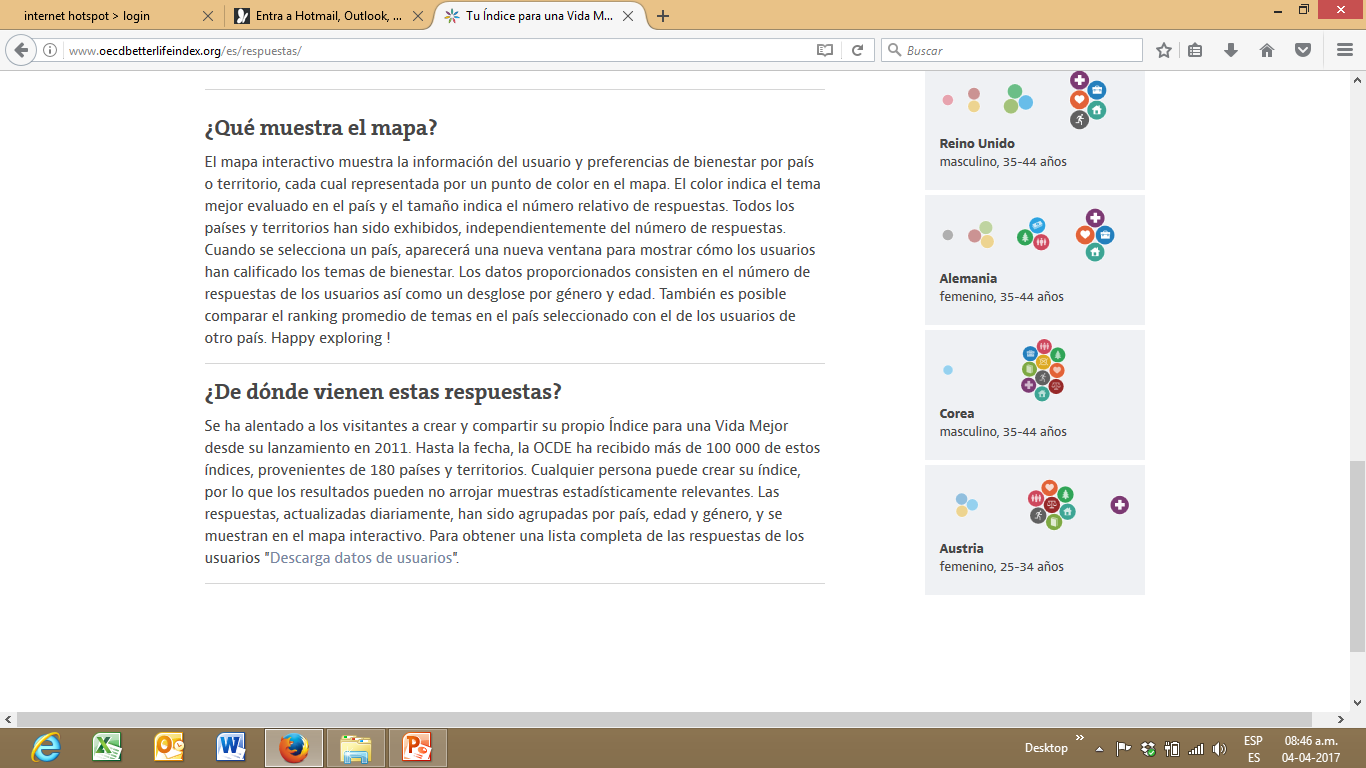 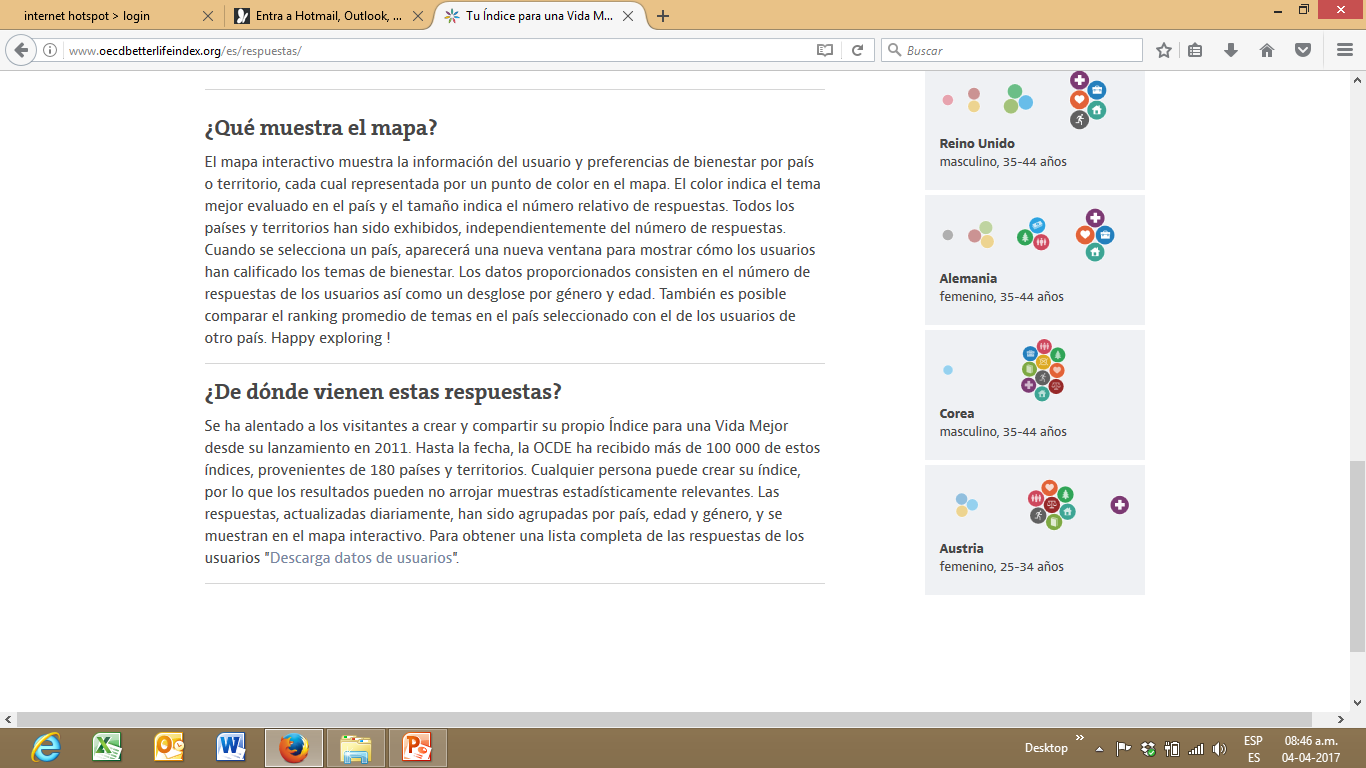 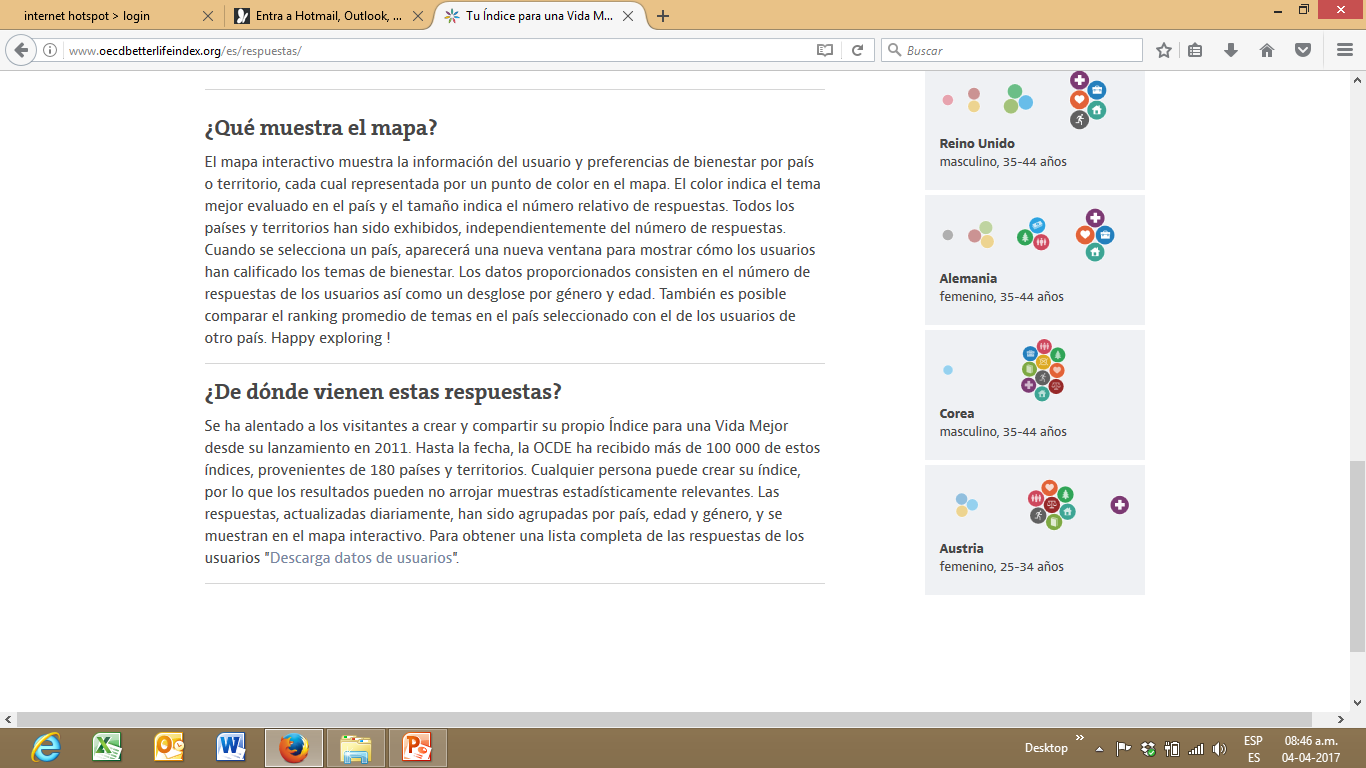 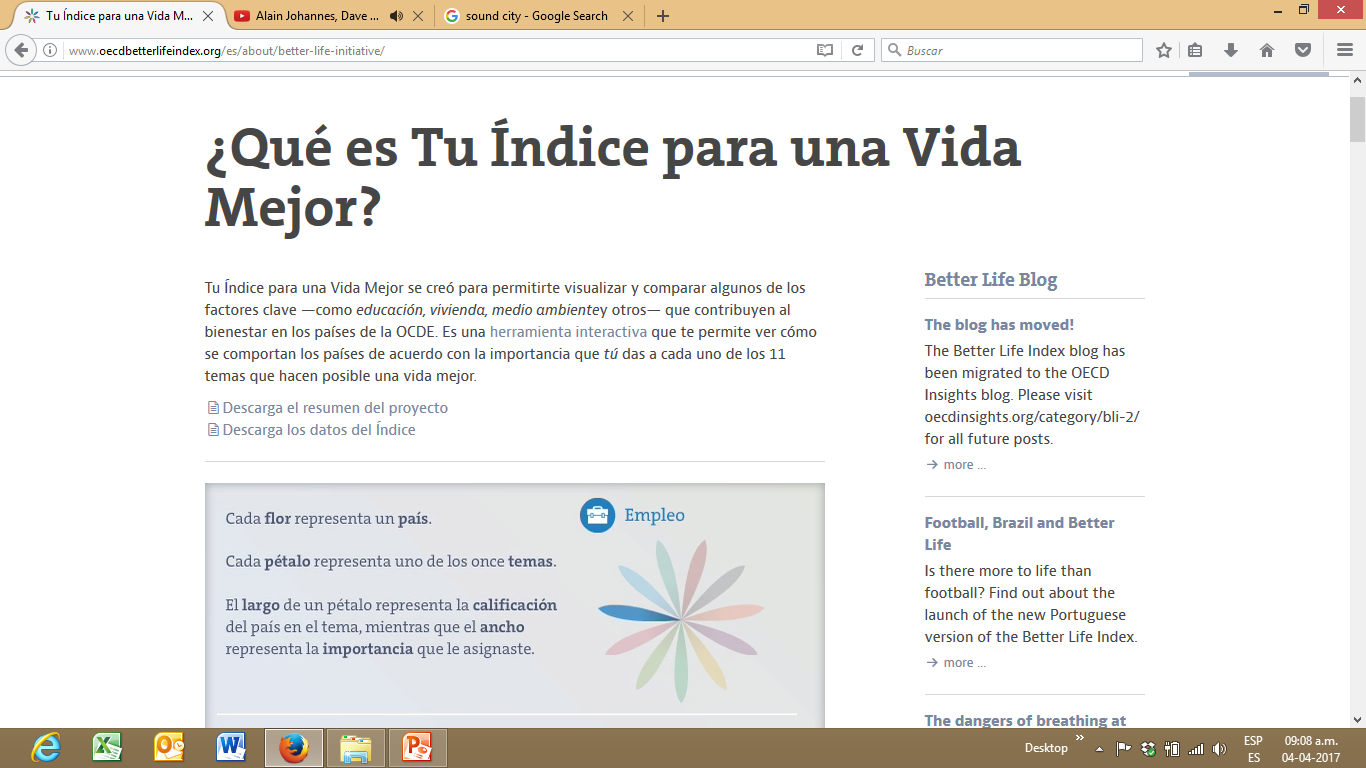 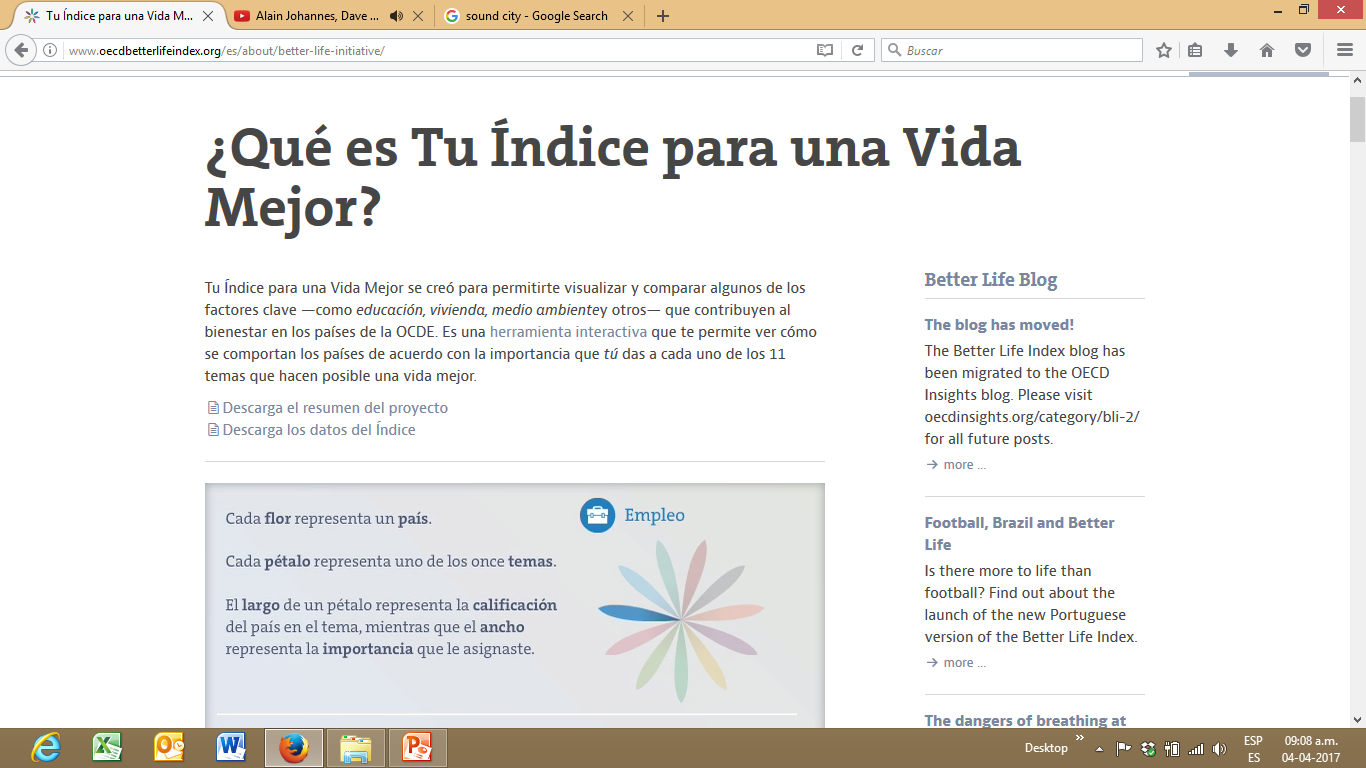 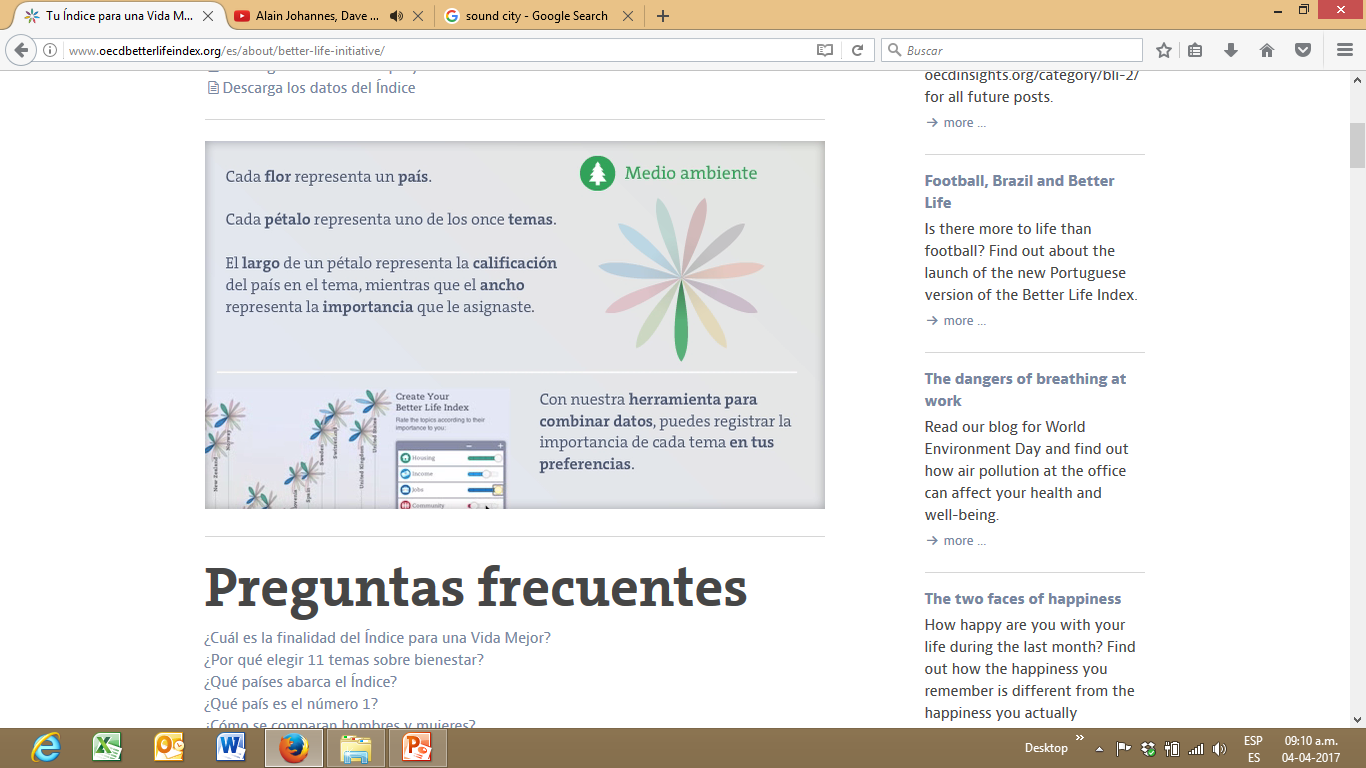 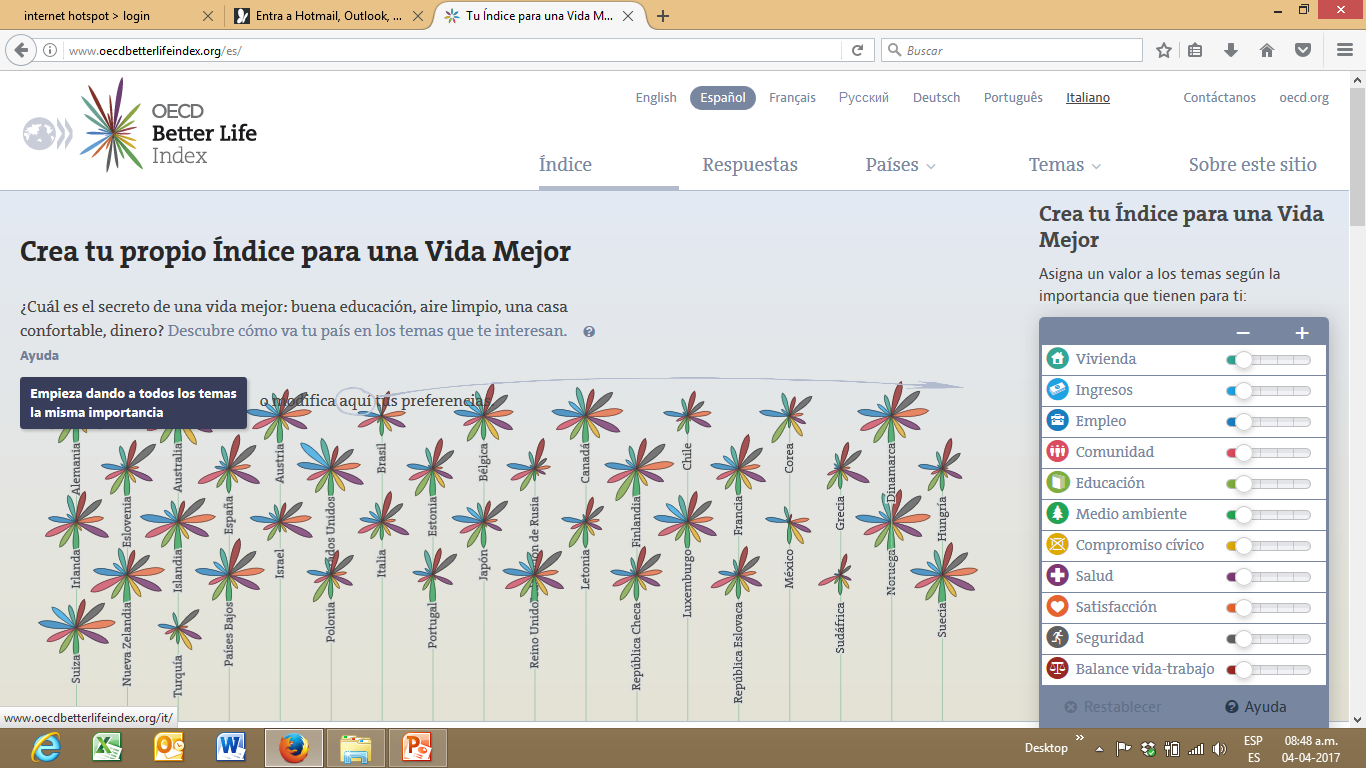 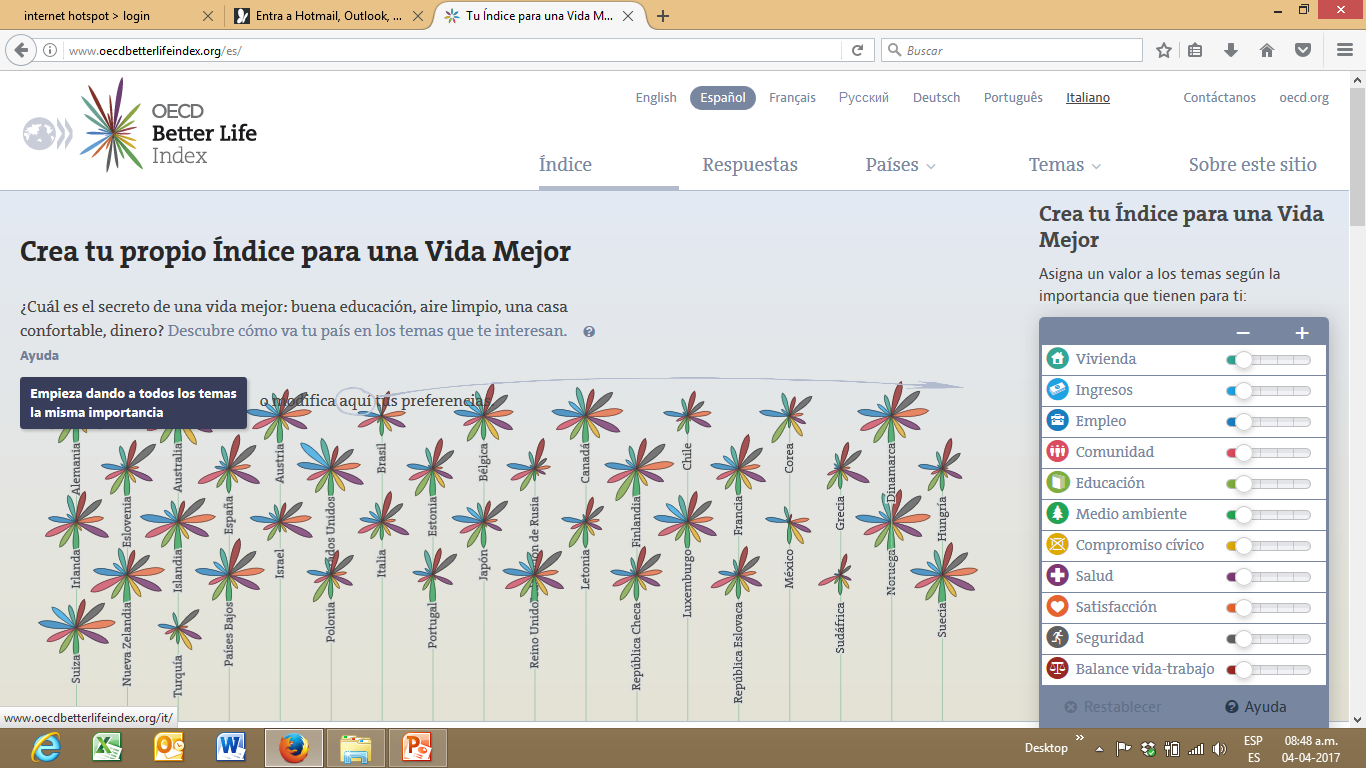 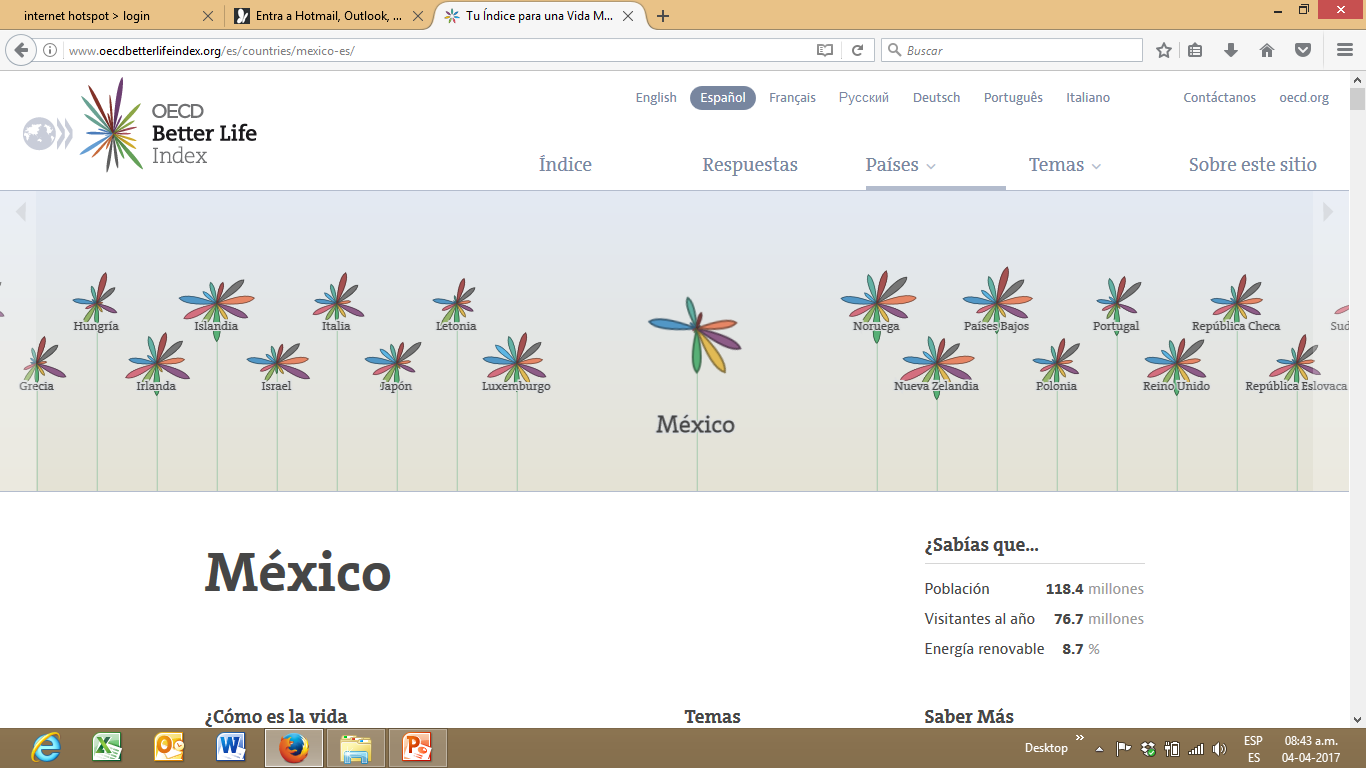 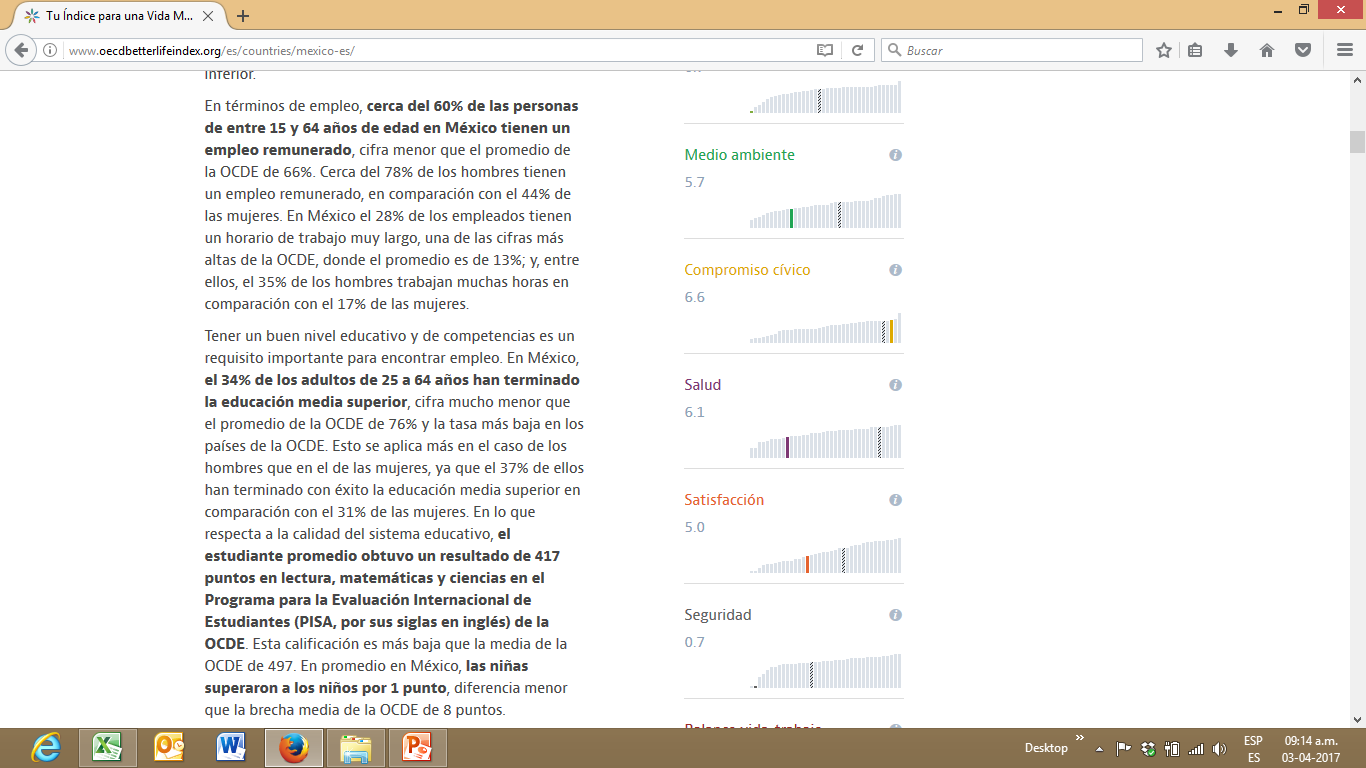 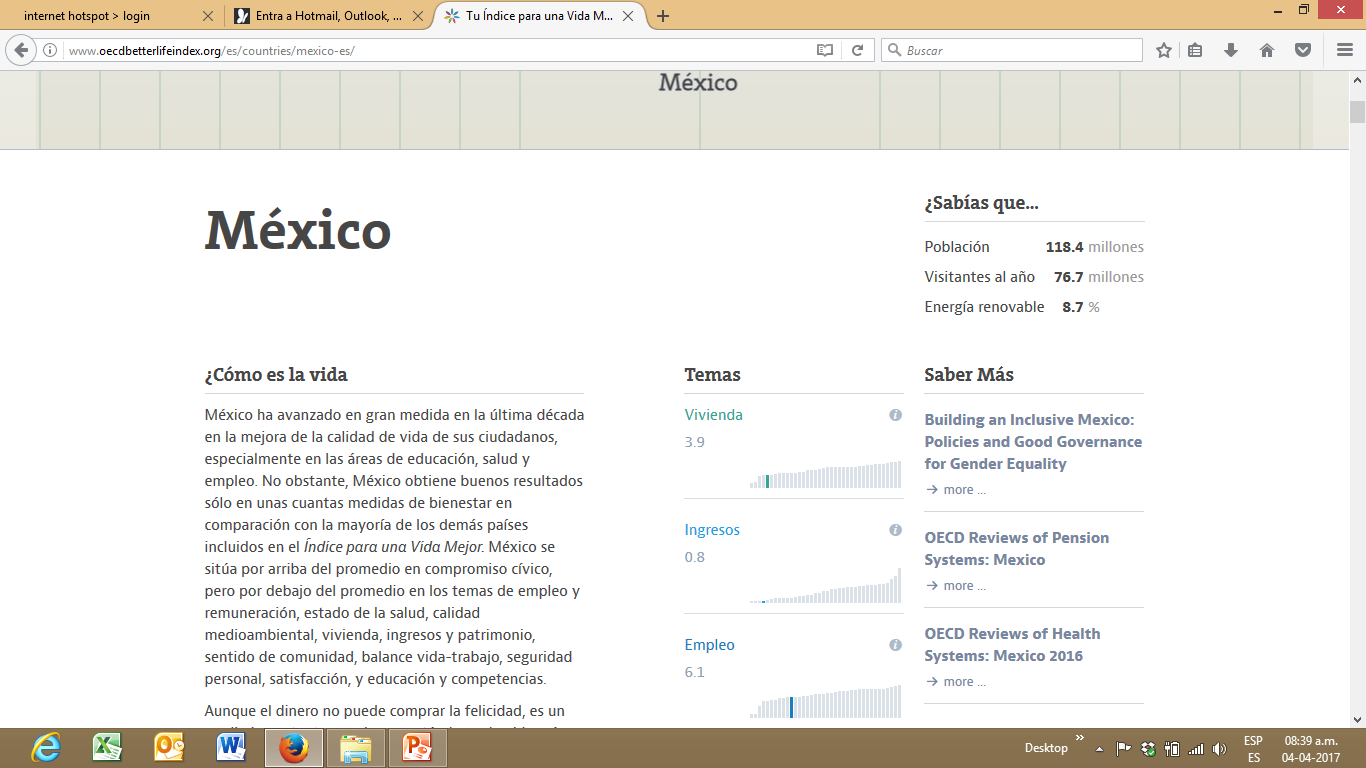 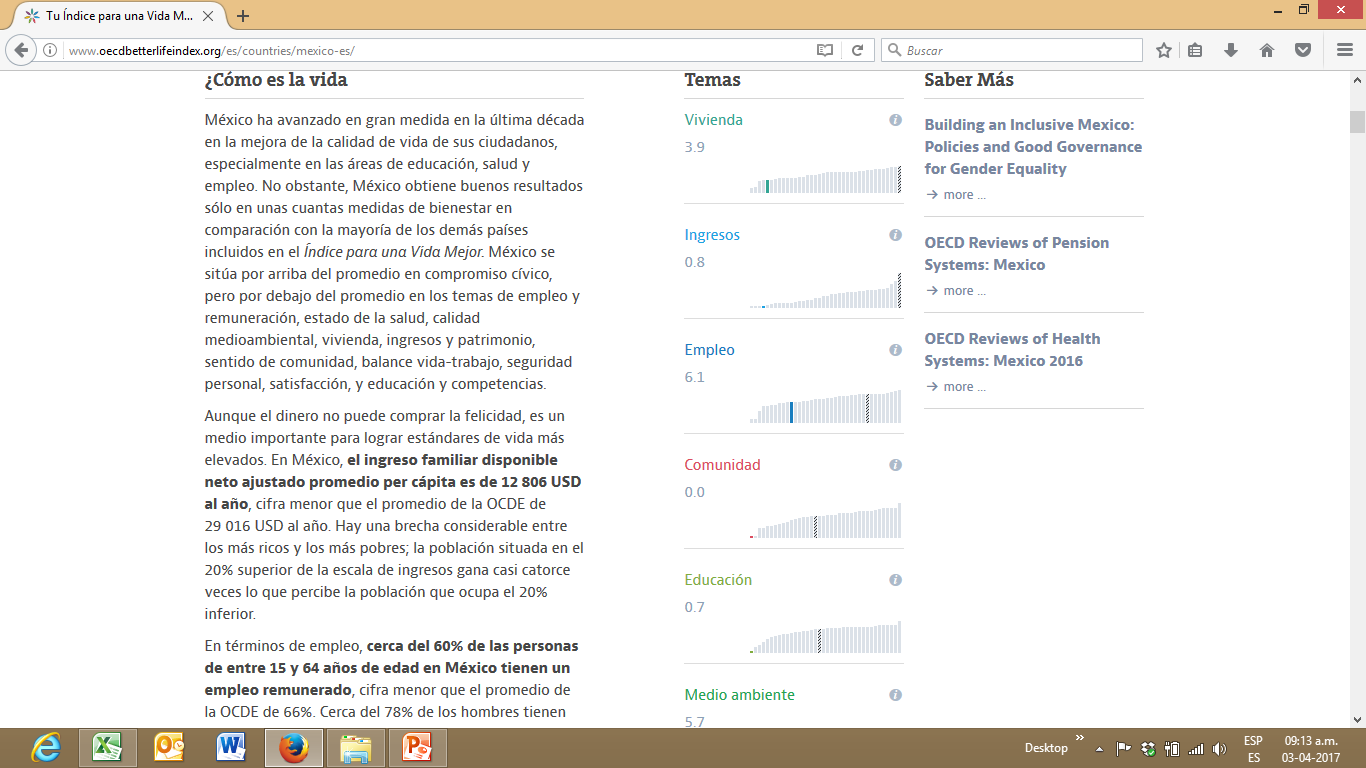 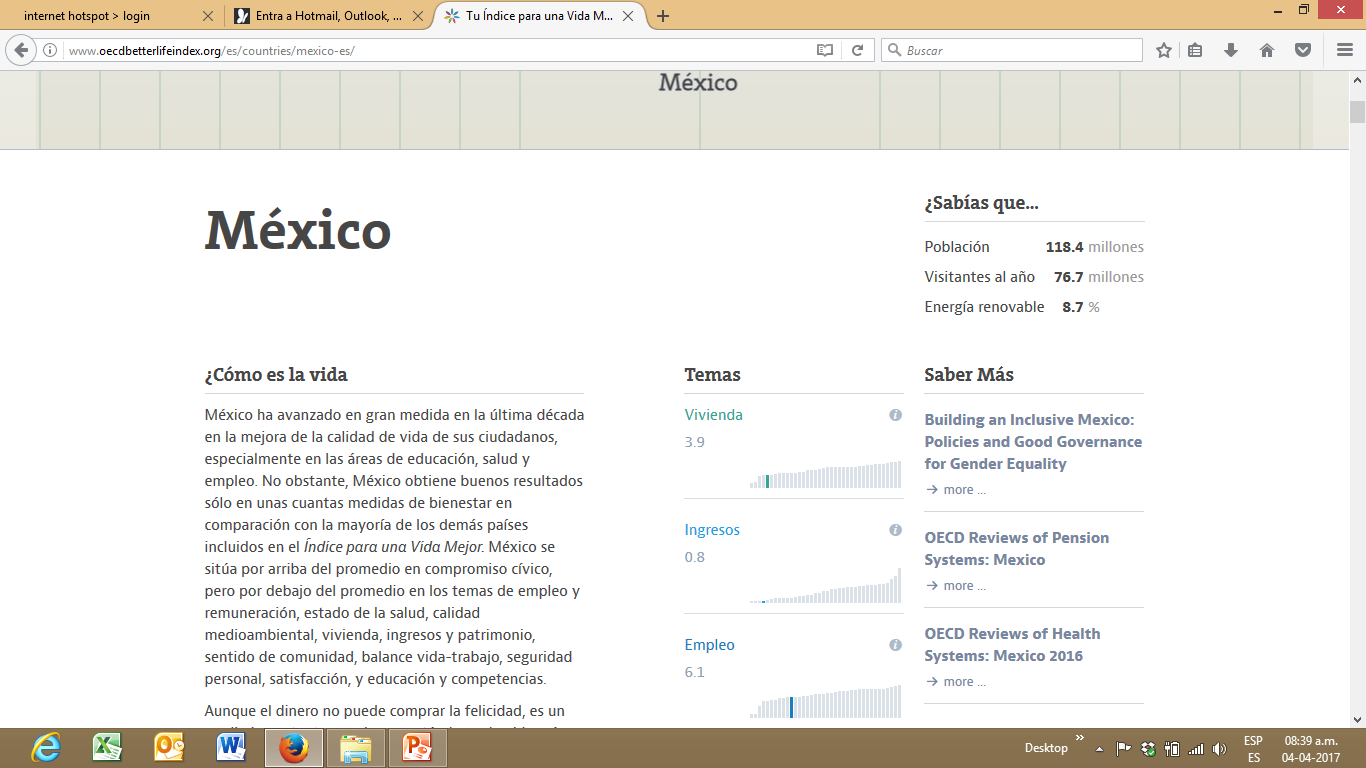 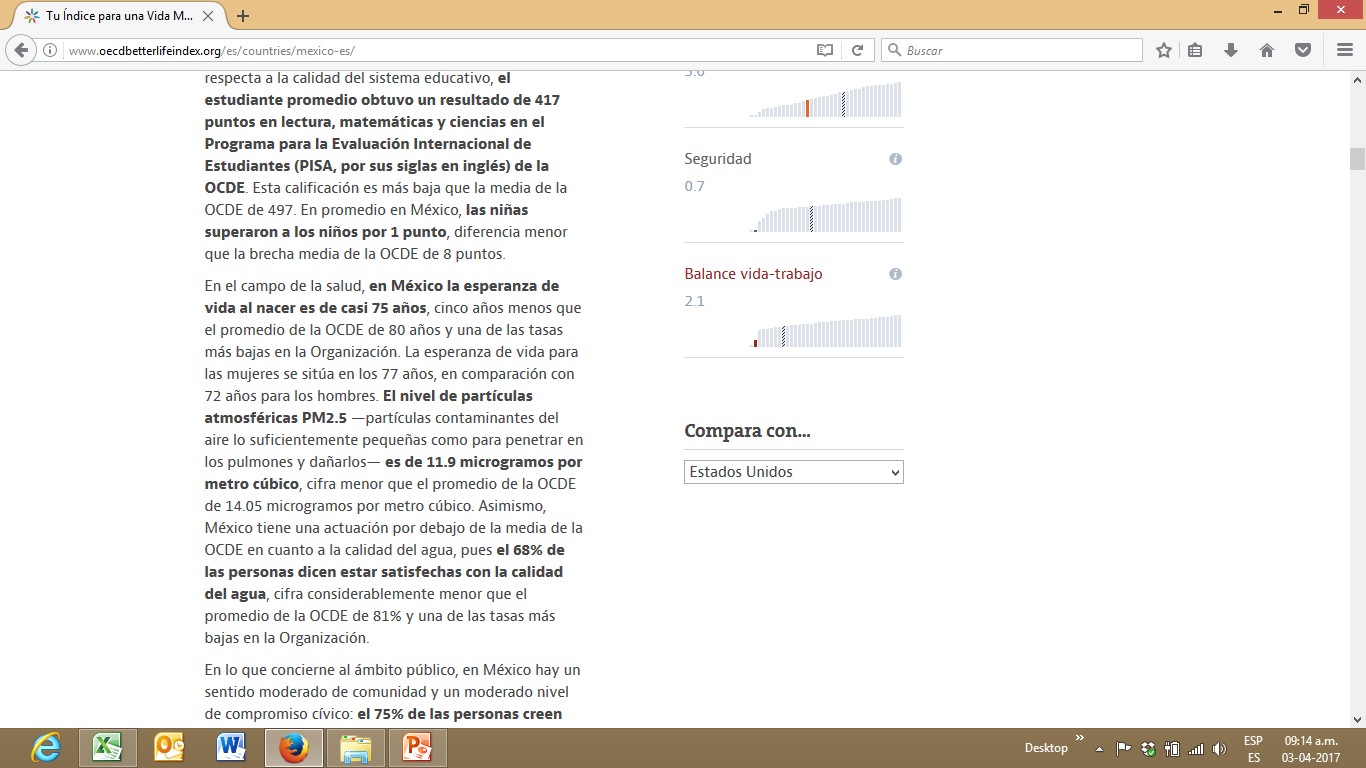 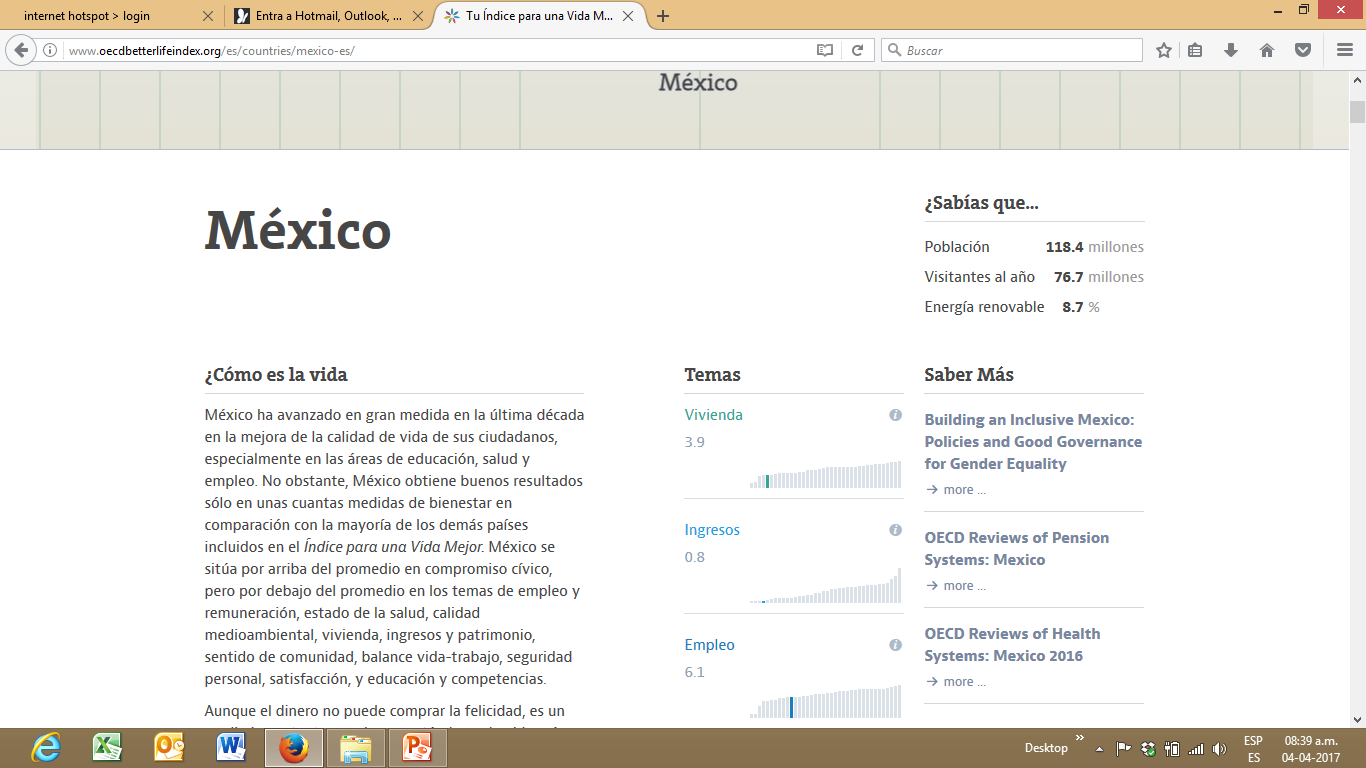 ¿Qué Opina la Gente ?
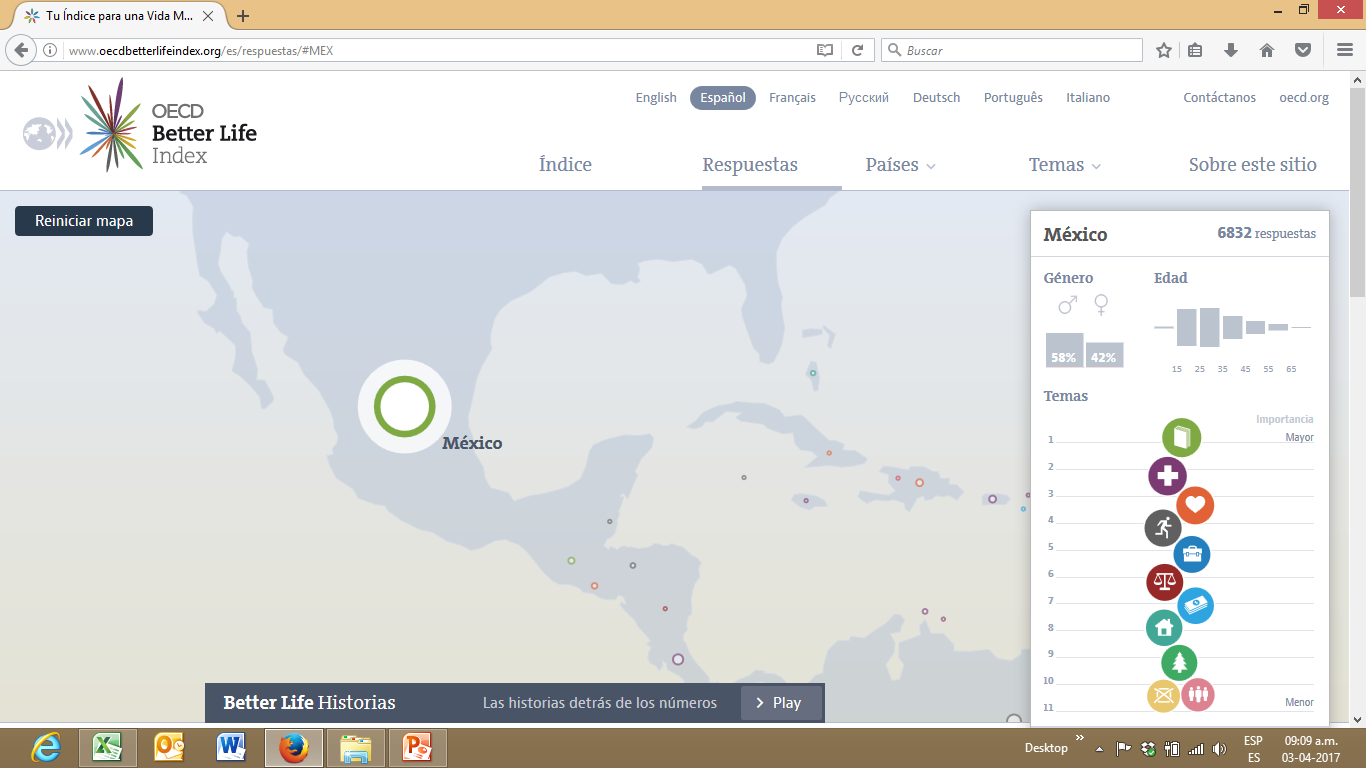 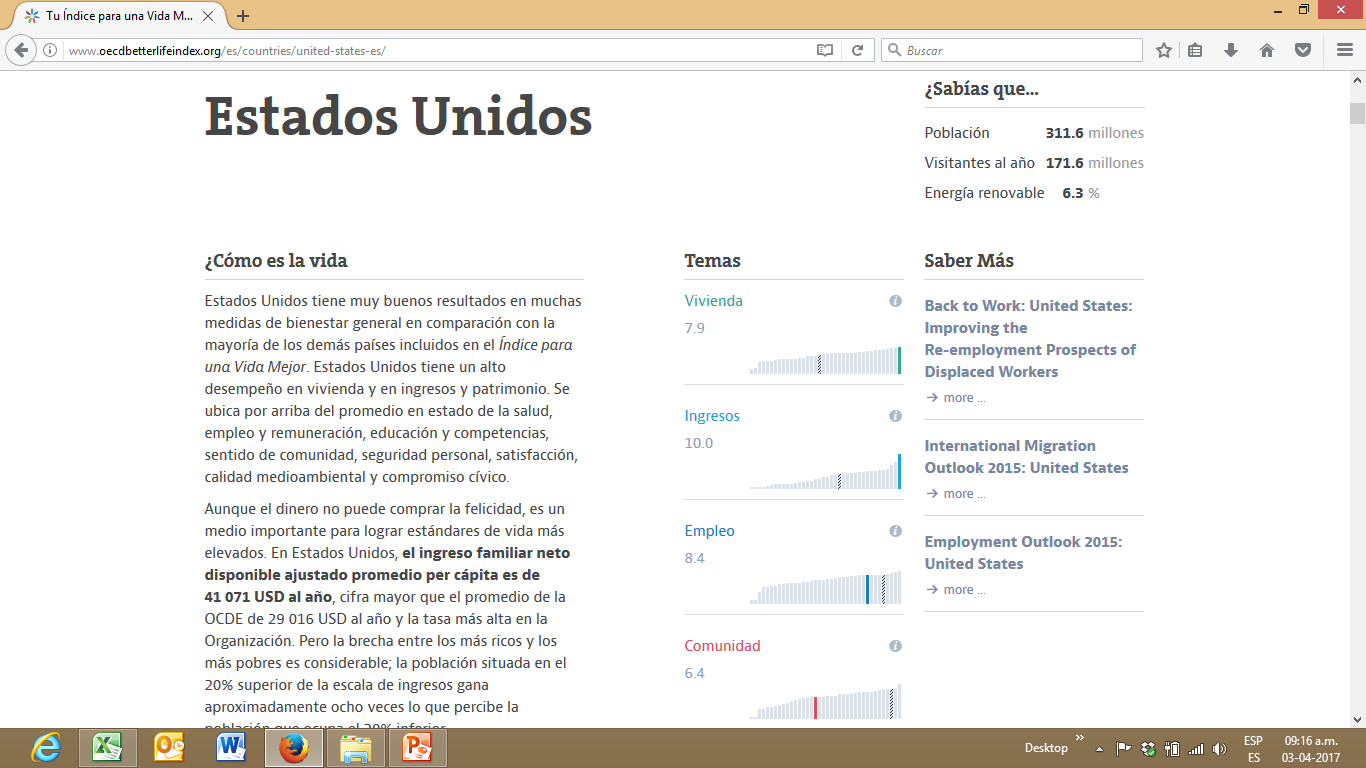 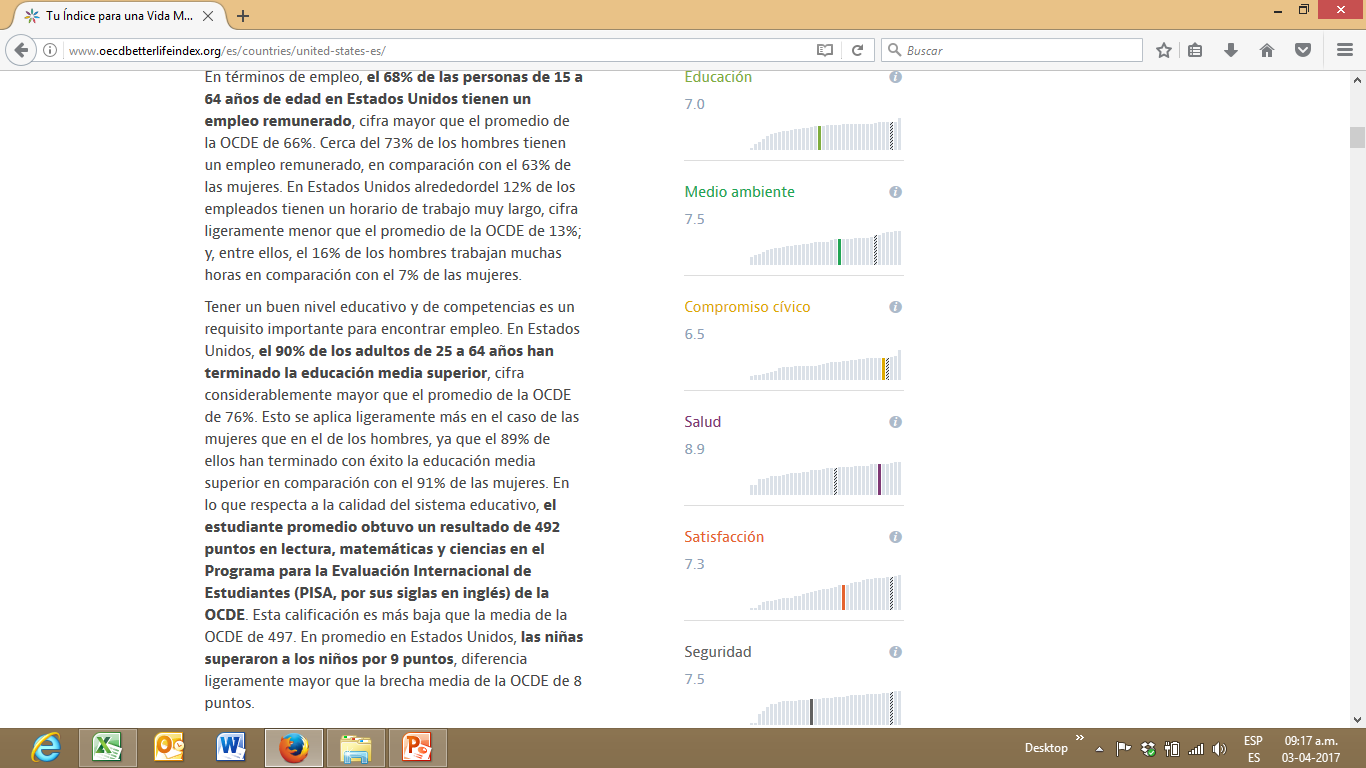 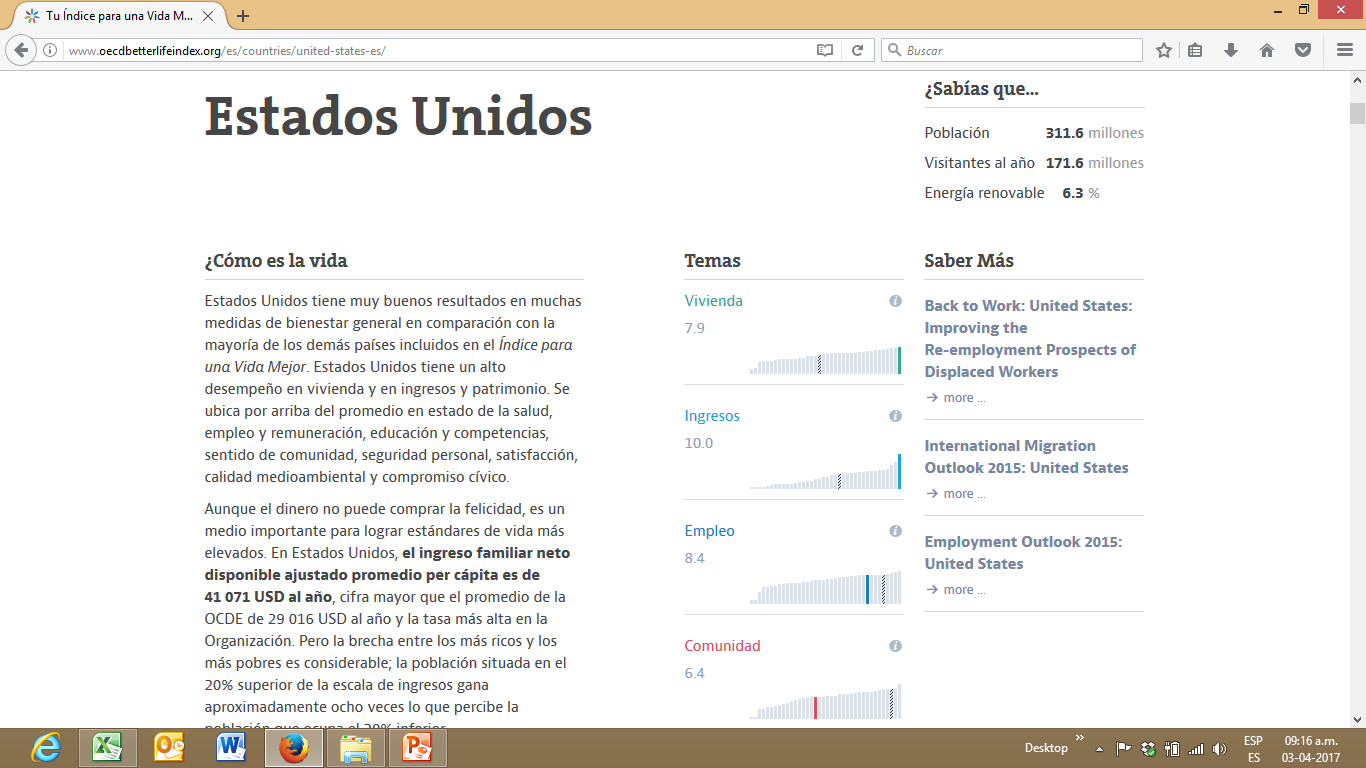 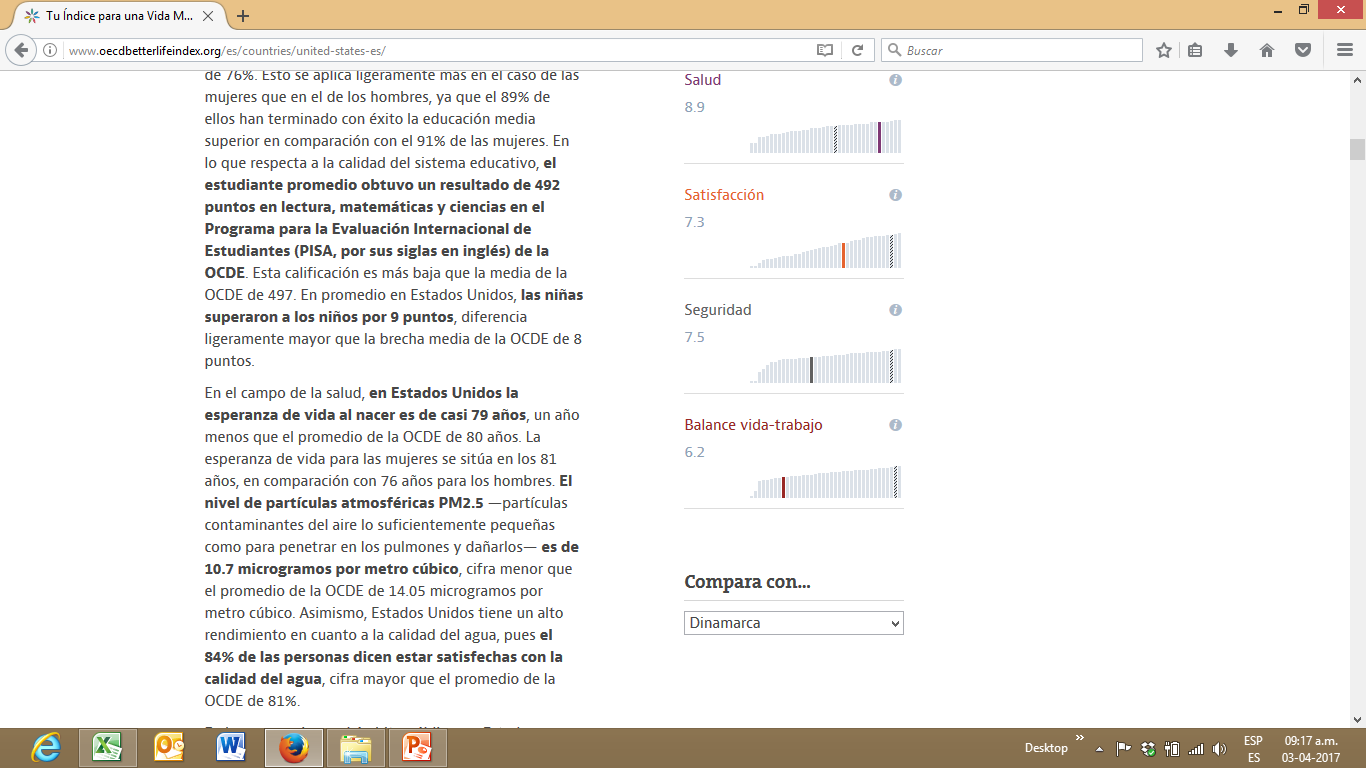 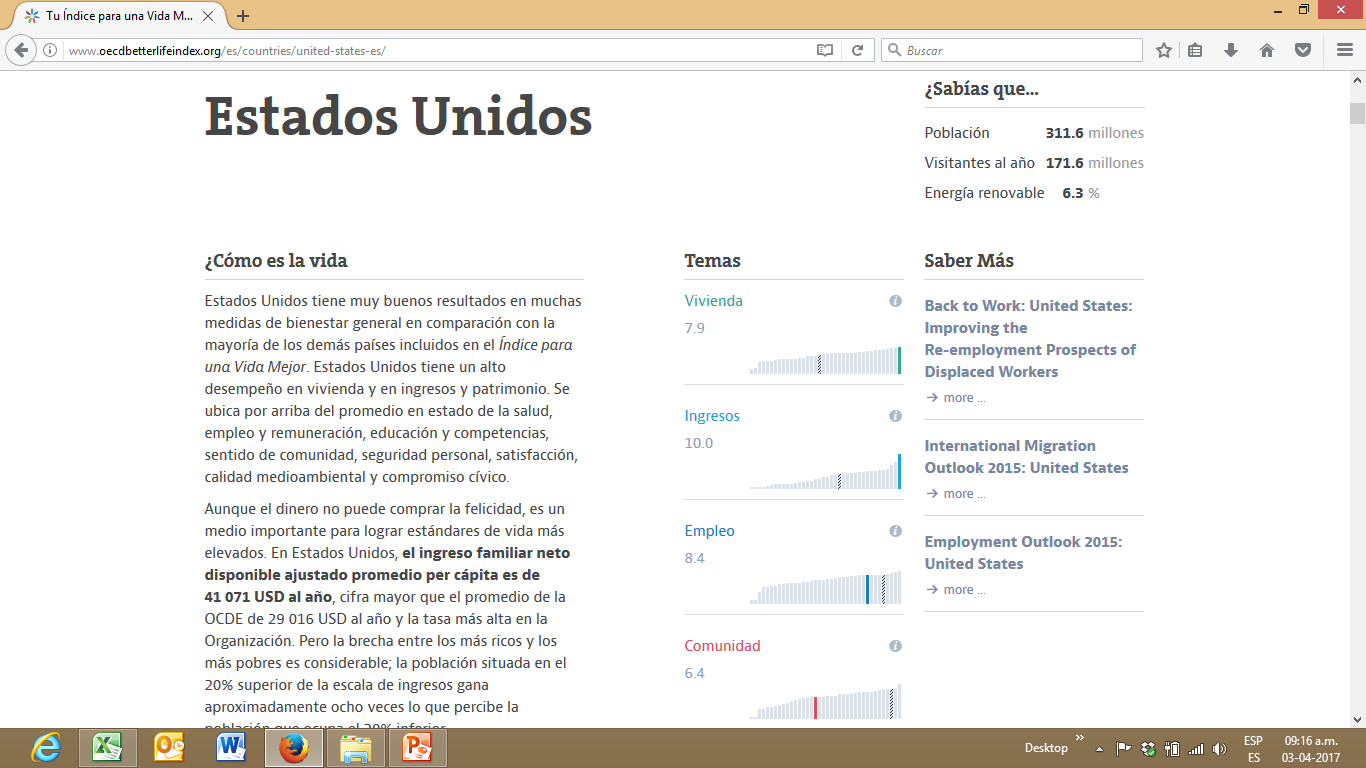 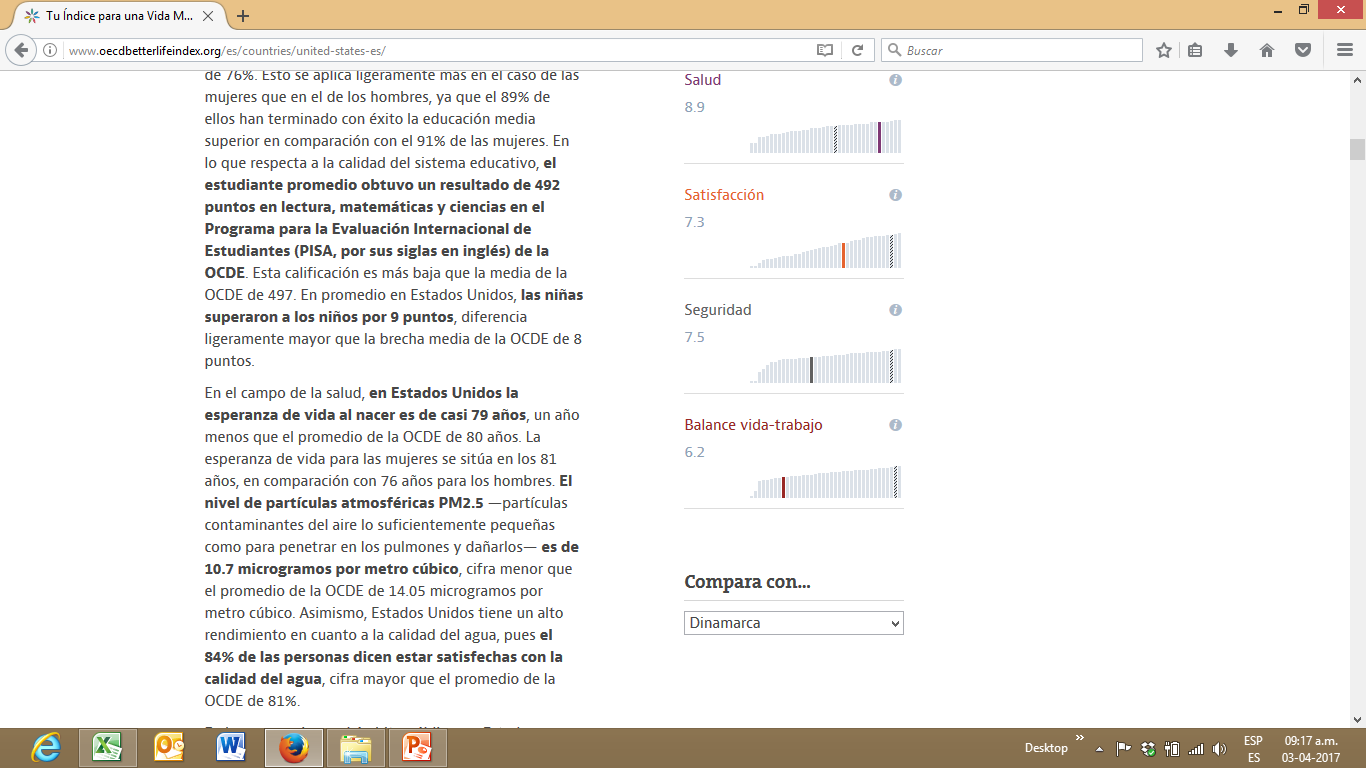 ¿Qué Opina la Gente ?
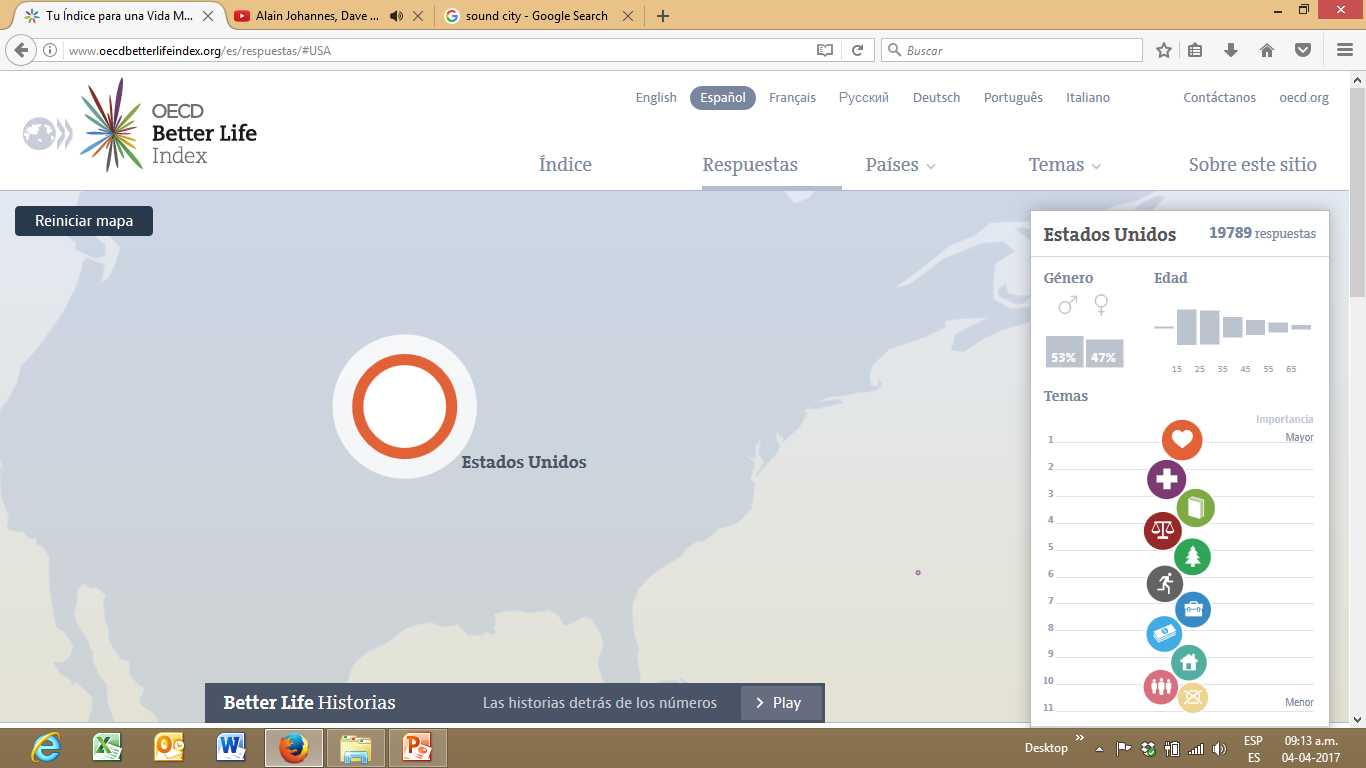 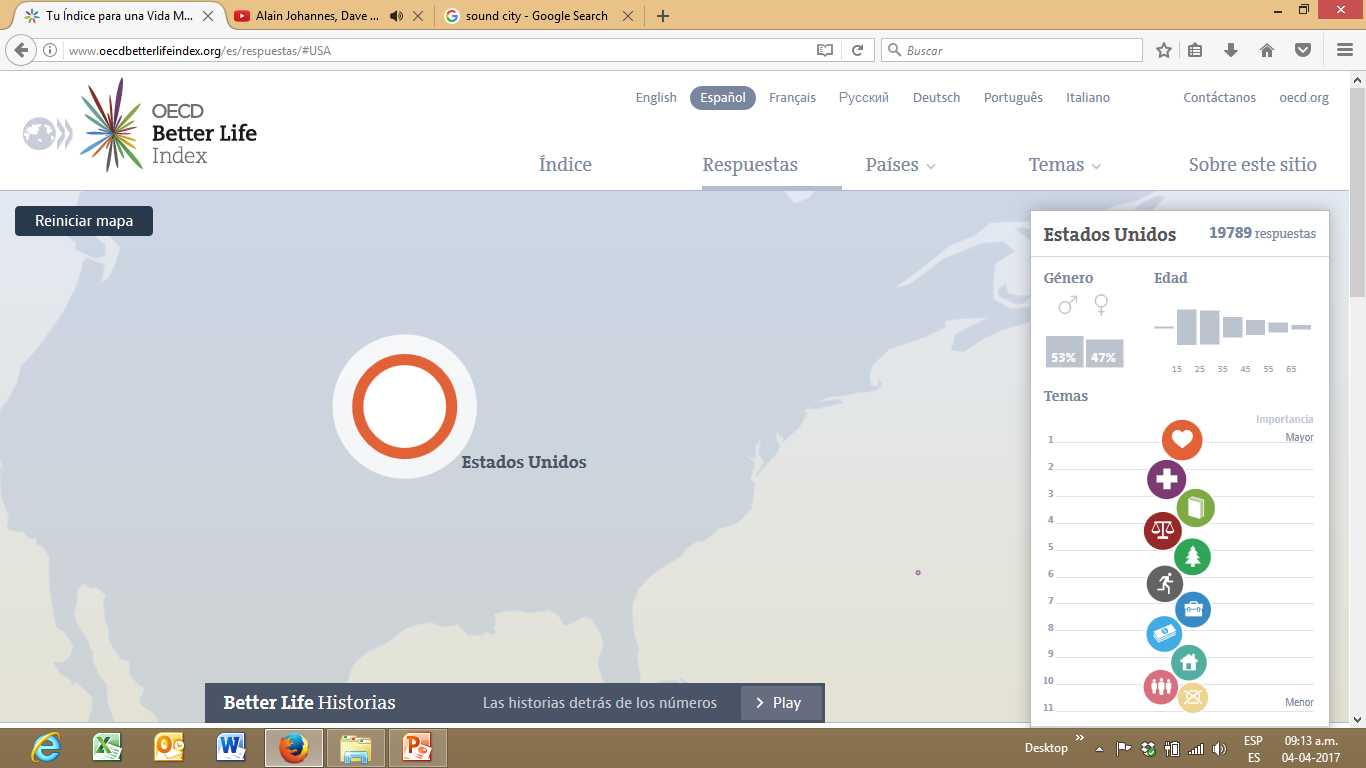 Better life – Migración
Better life Index – Migración
La población total que migra representa el 3% de la población mundial, podríamos  considerarlo una línea base para describir el movimiento migratorio de los países
Temas – Migración
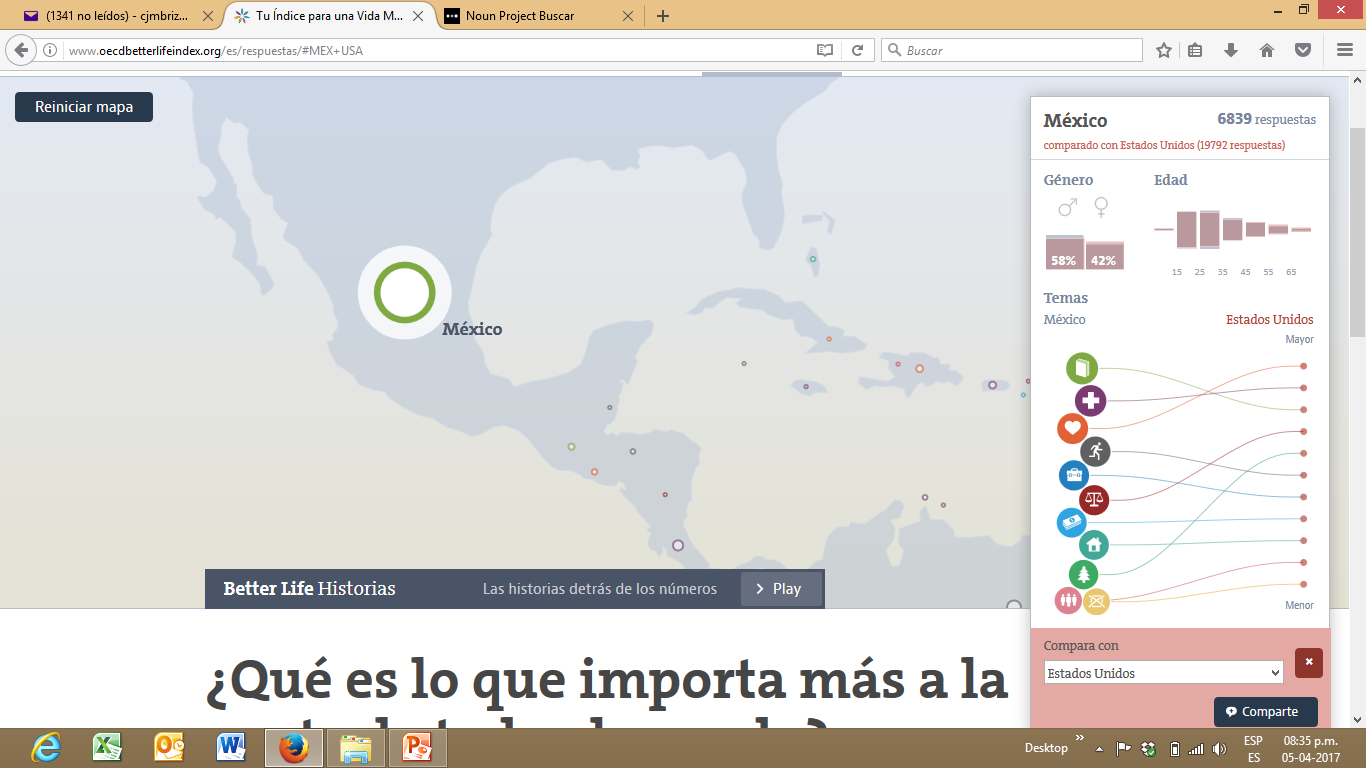 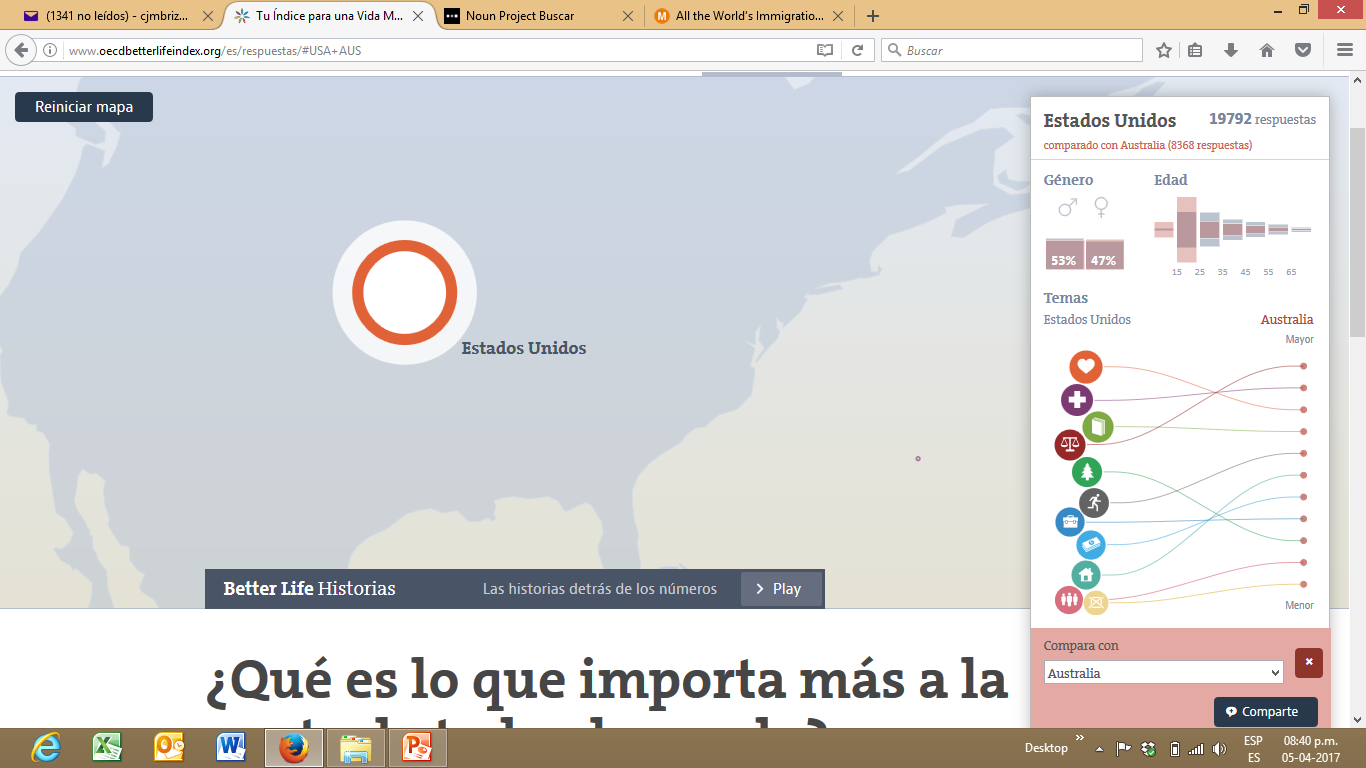 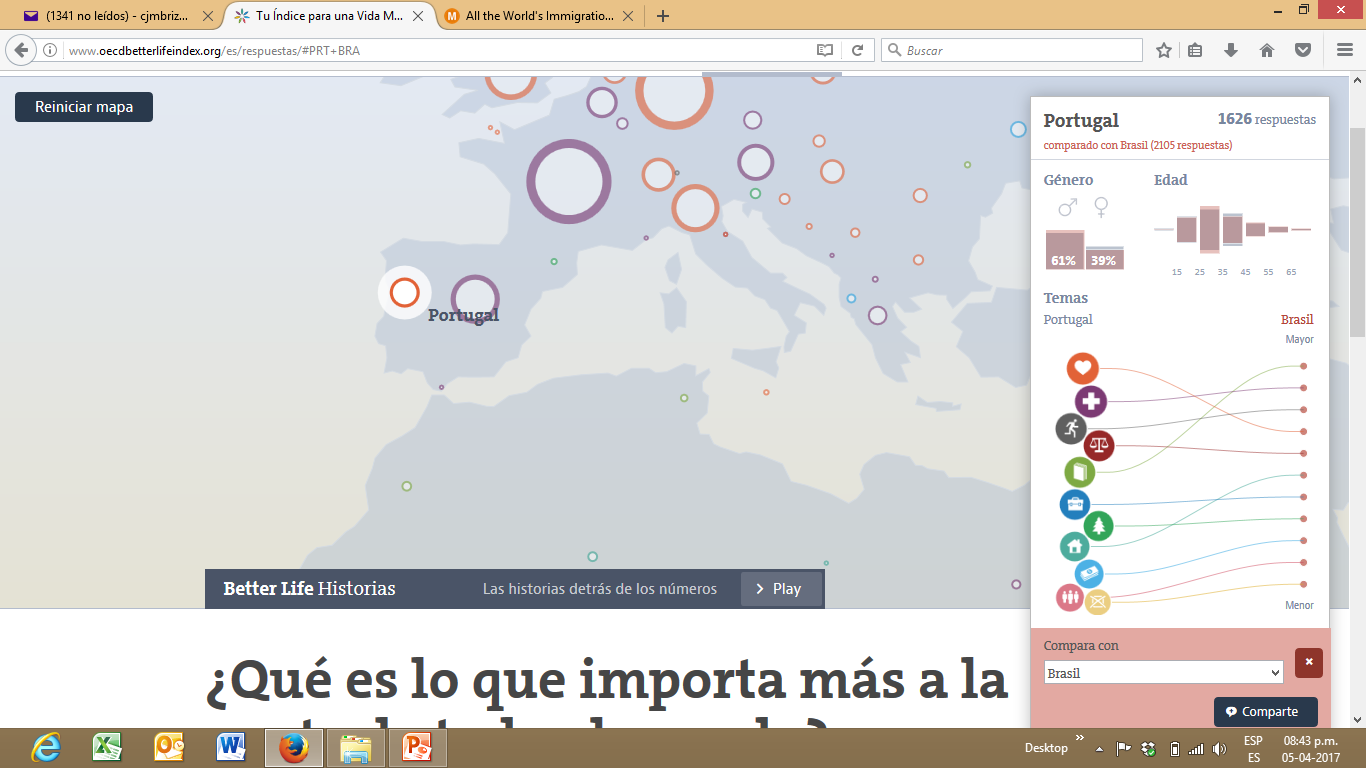 Temas – Migración
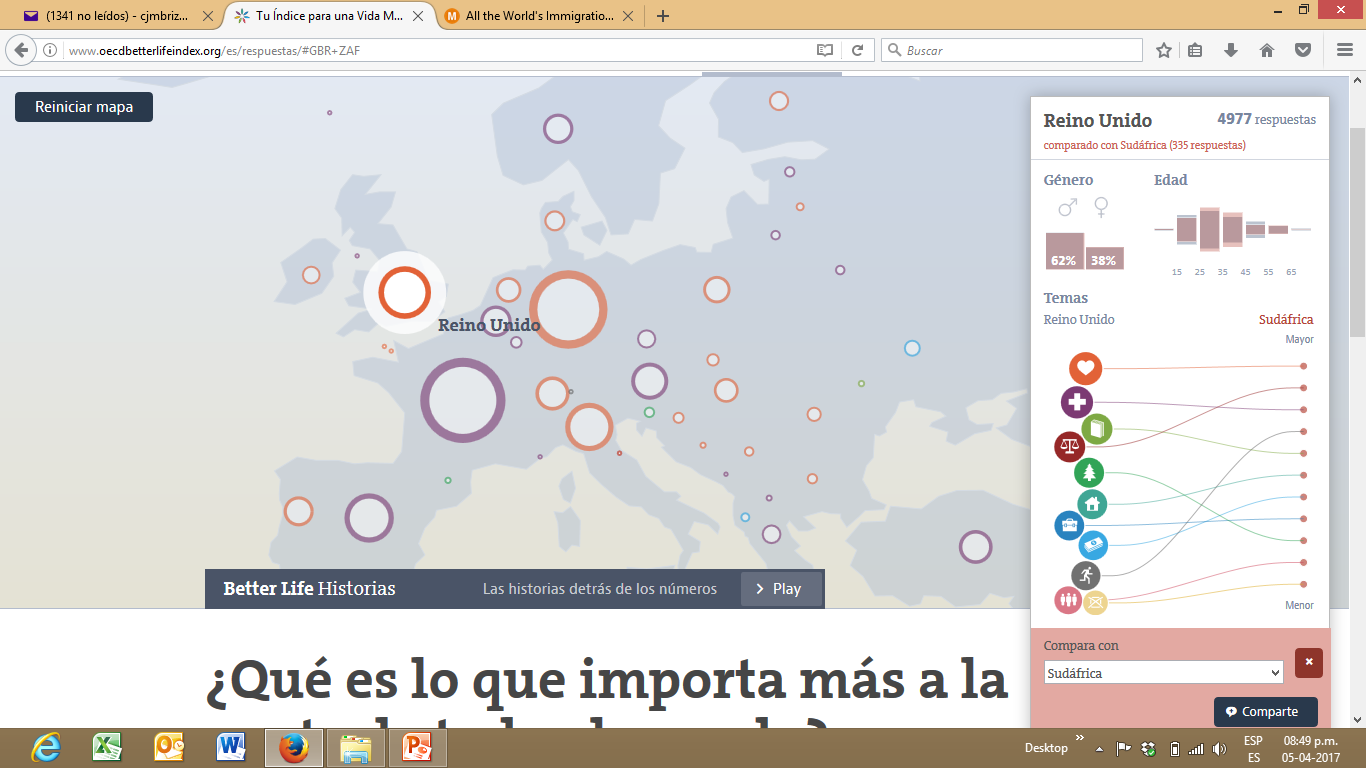 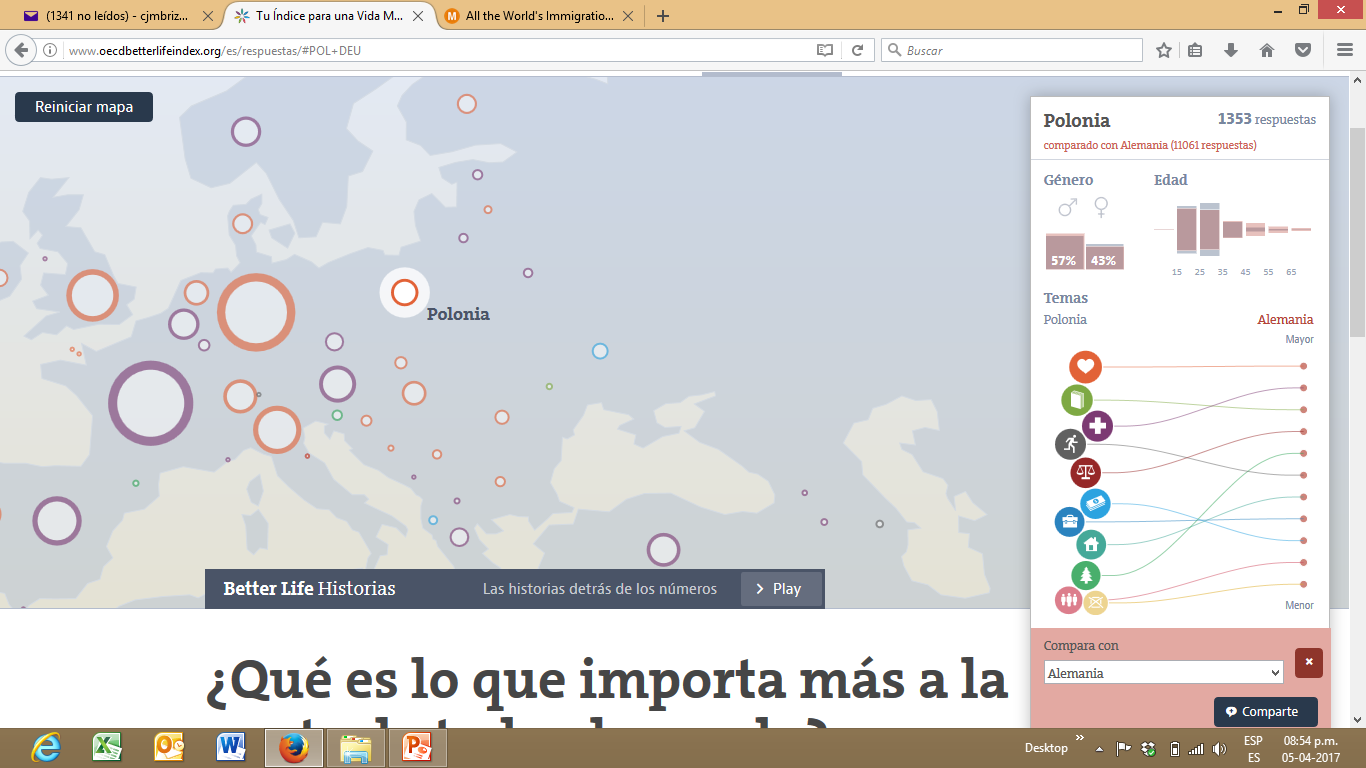 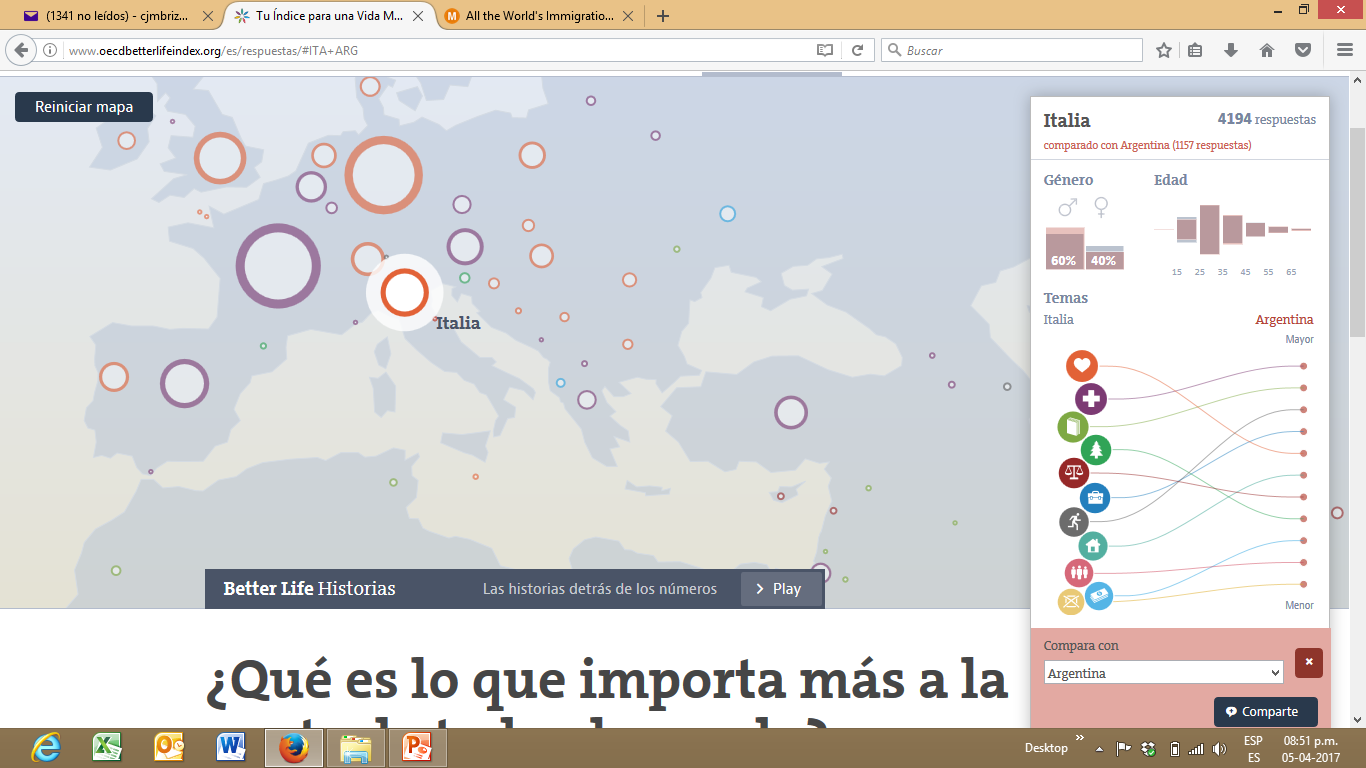 Temas
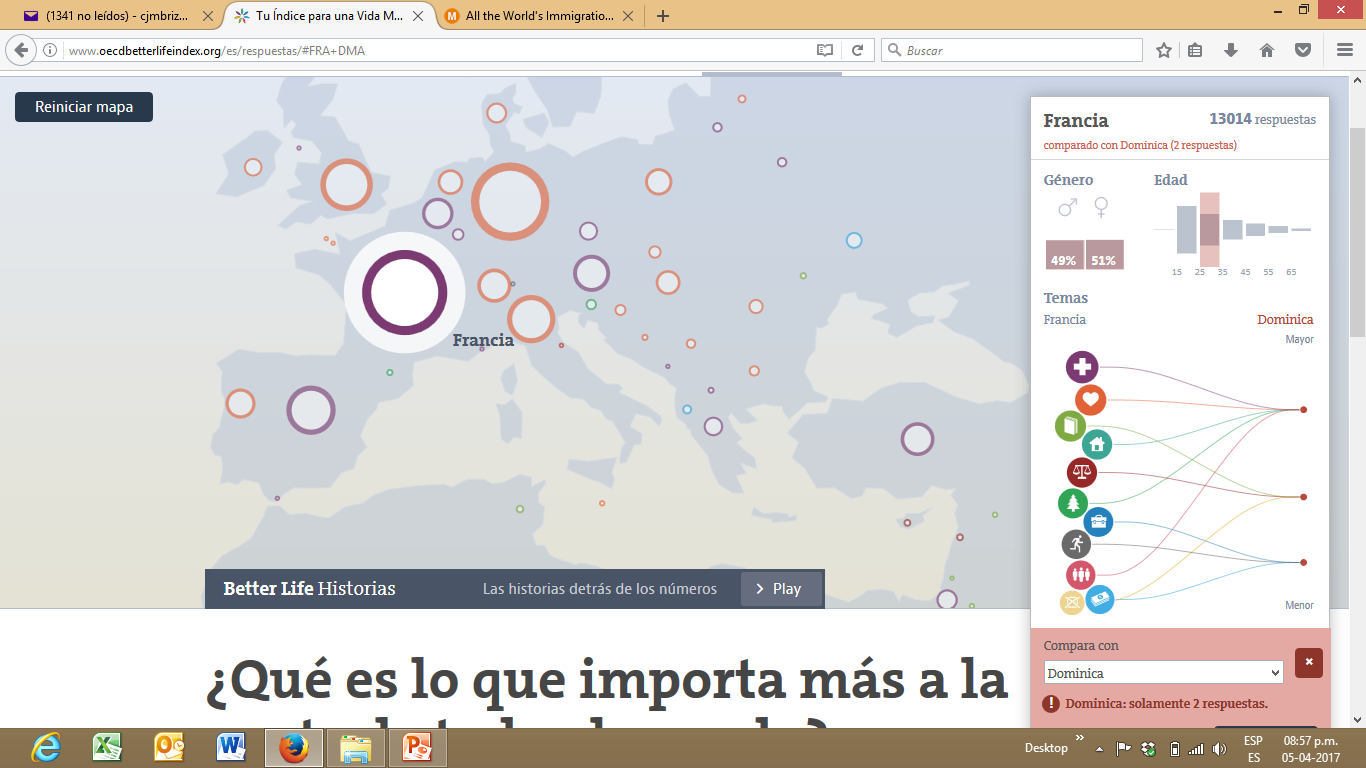 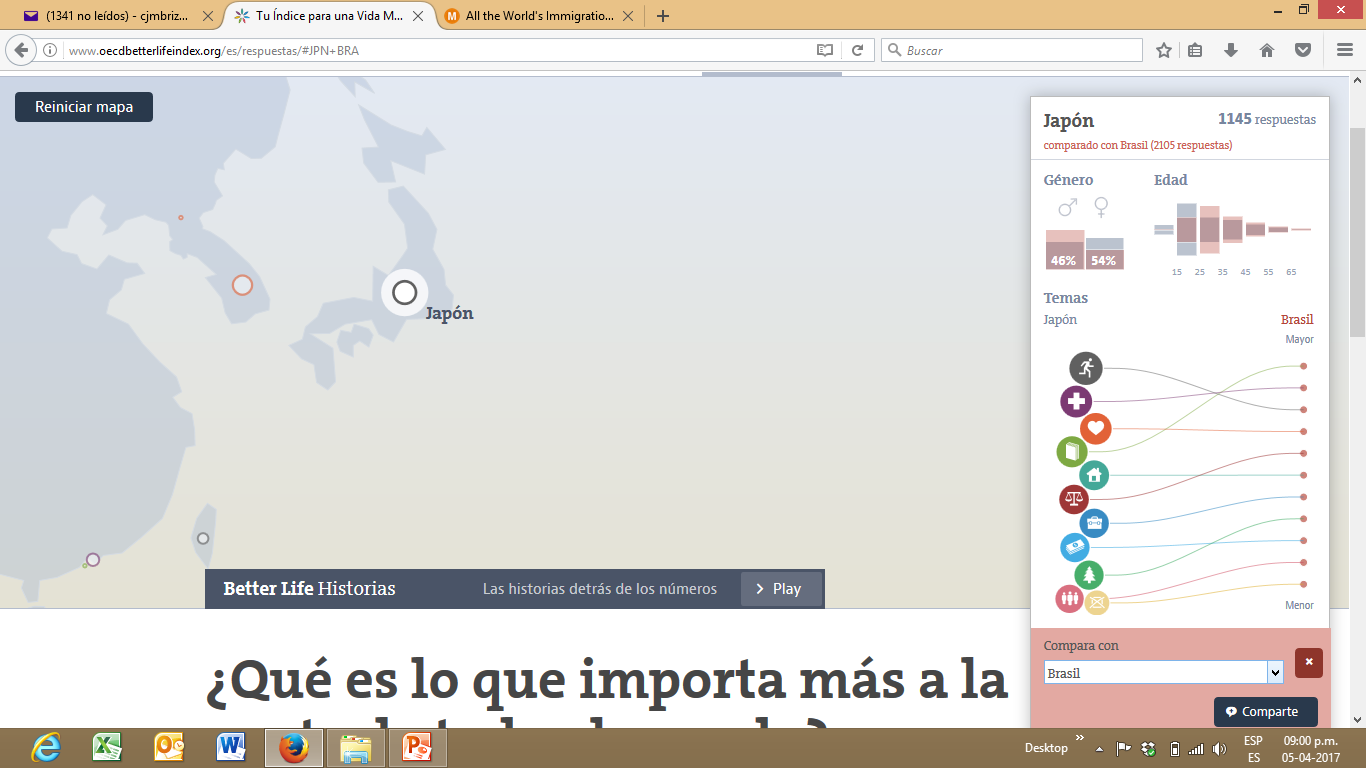 Better life – Migración – Venezuela
¿Qué Opina la Gente ?
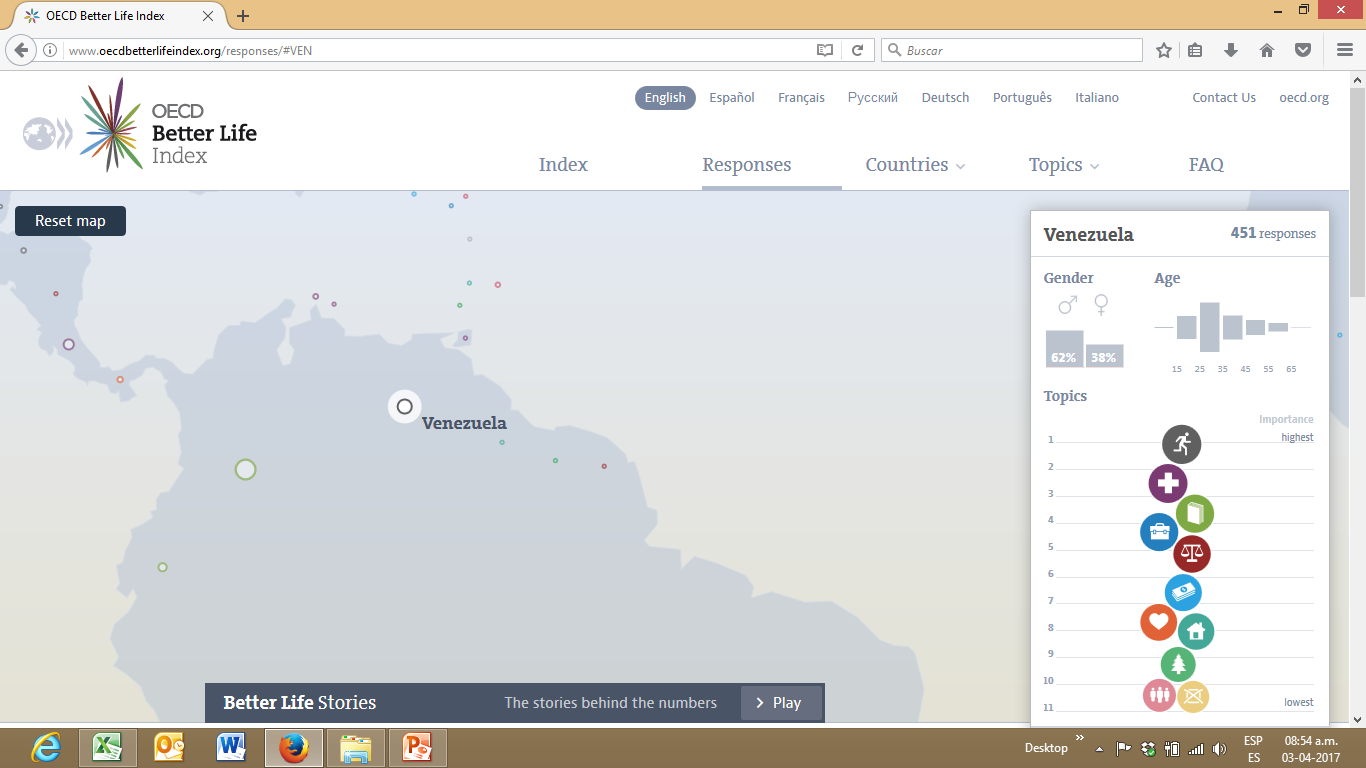 Temas – Migración
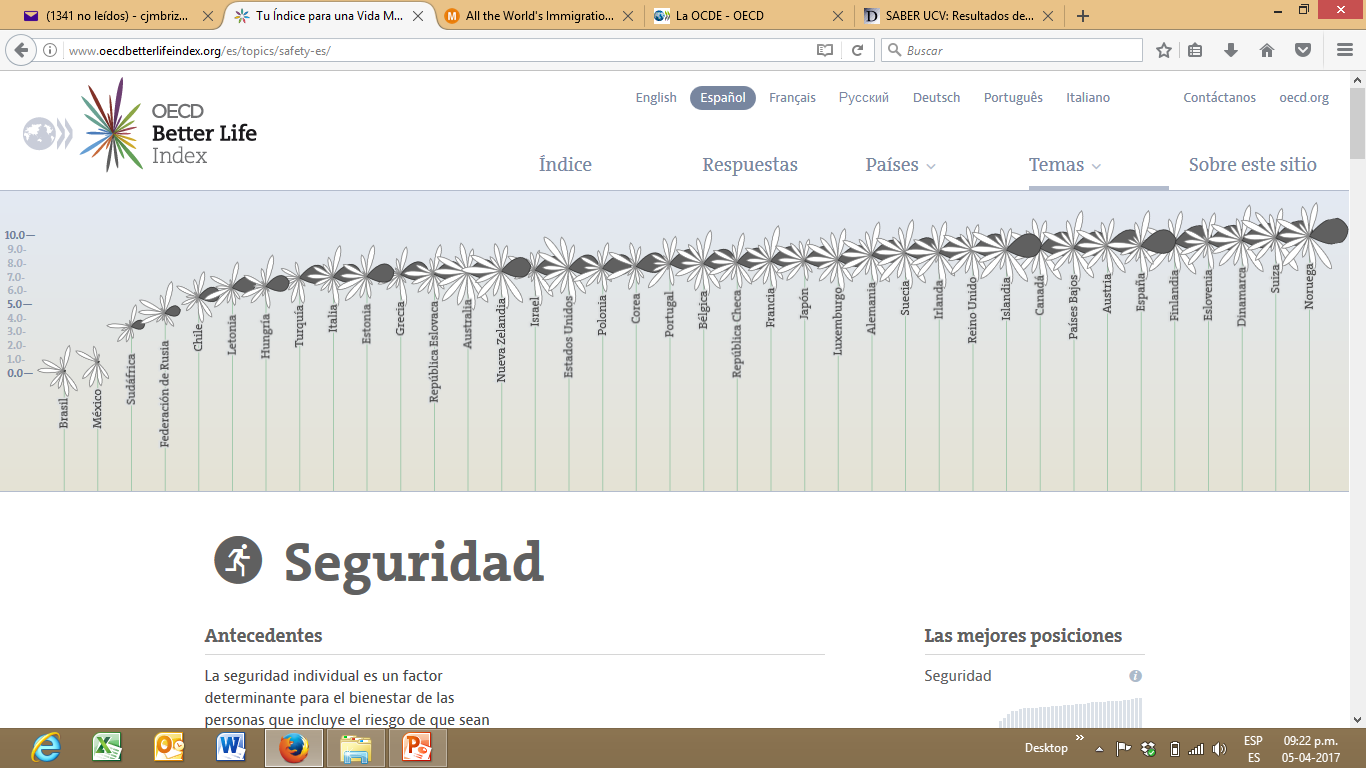 Temas – Migración
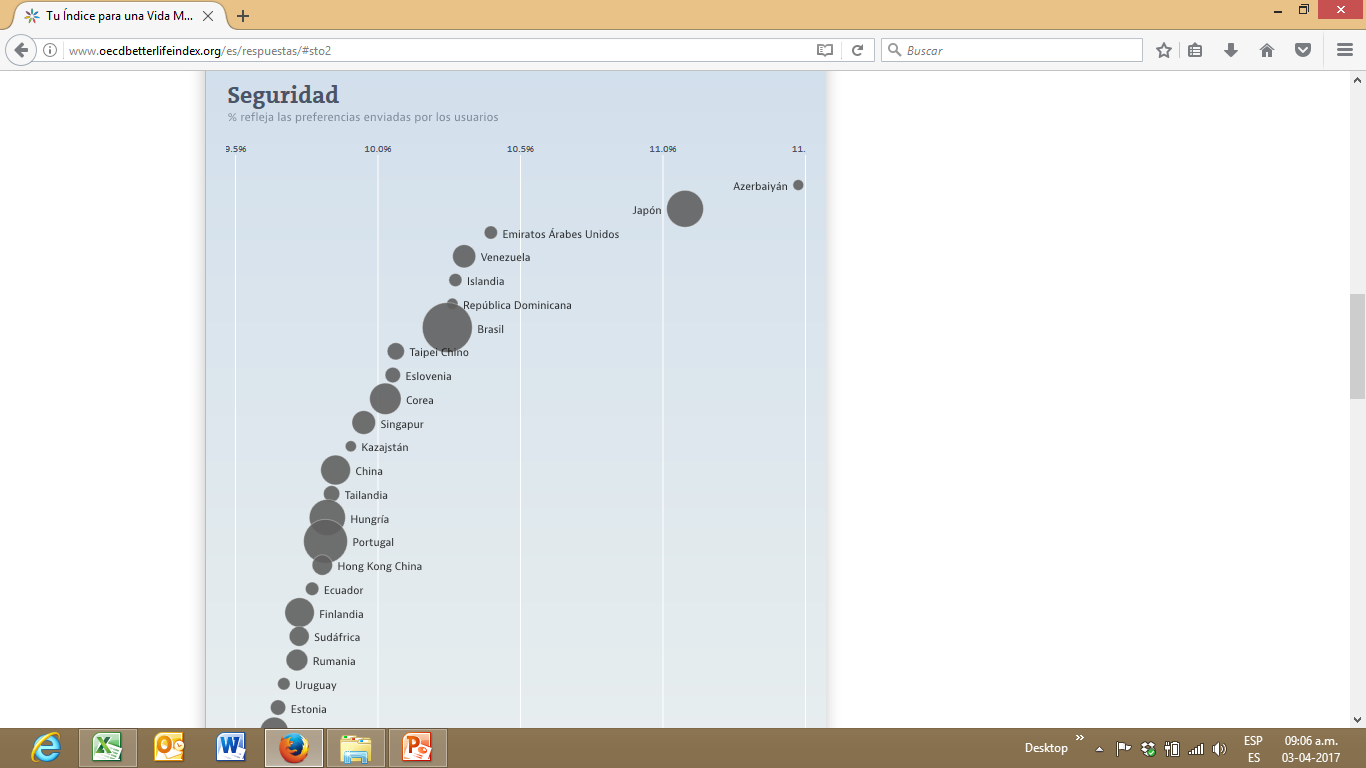 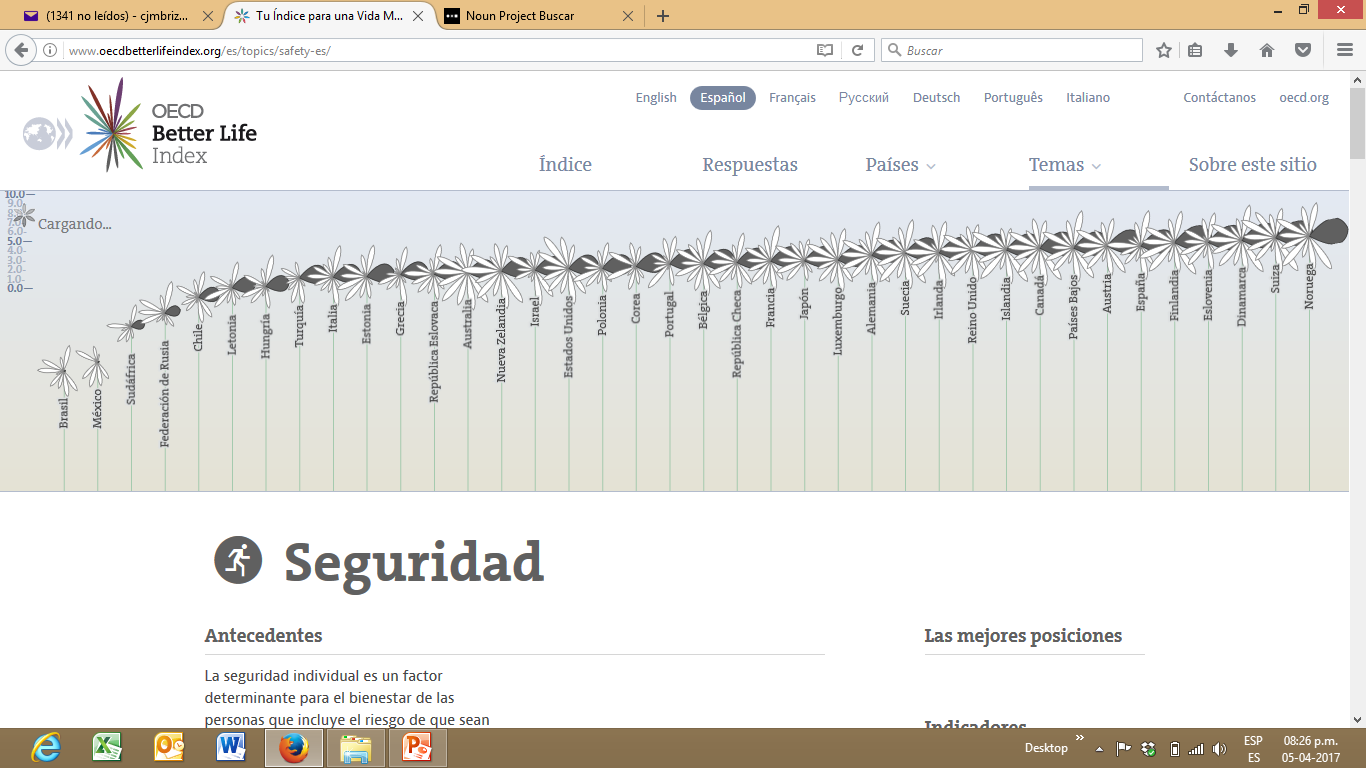 Temas – Migración
Temas – Migración
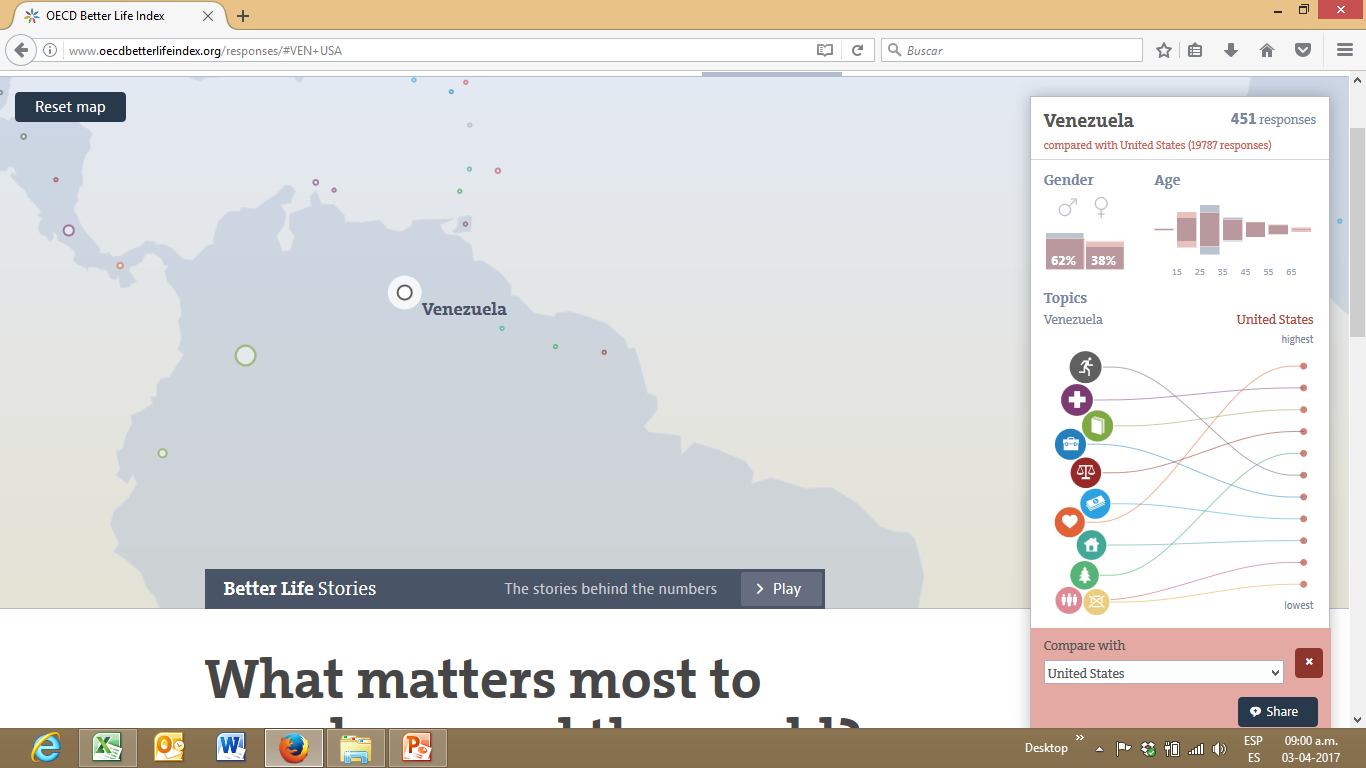 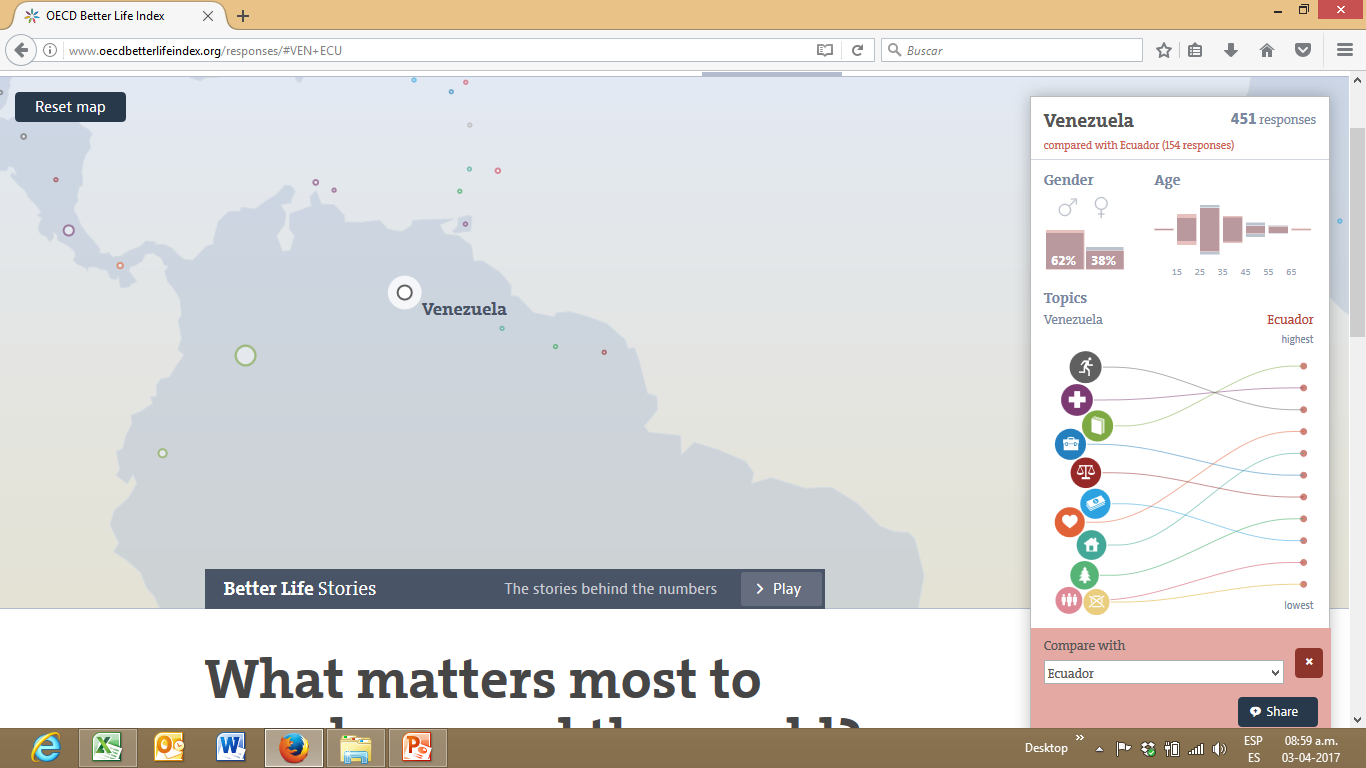 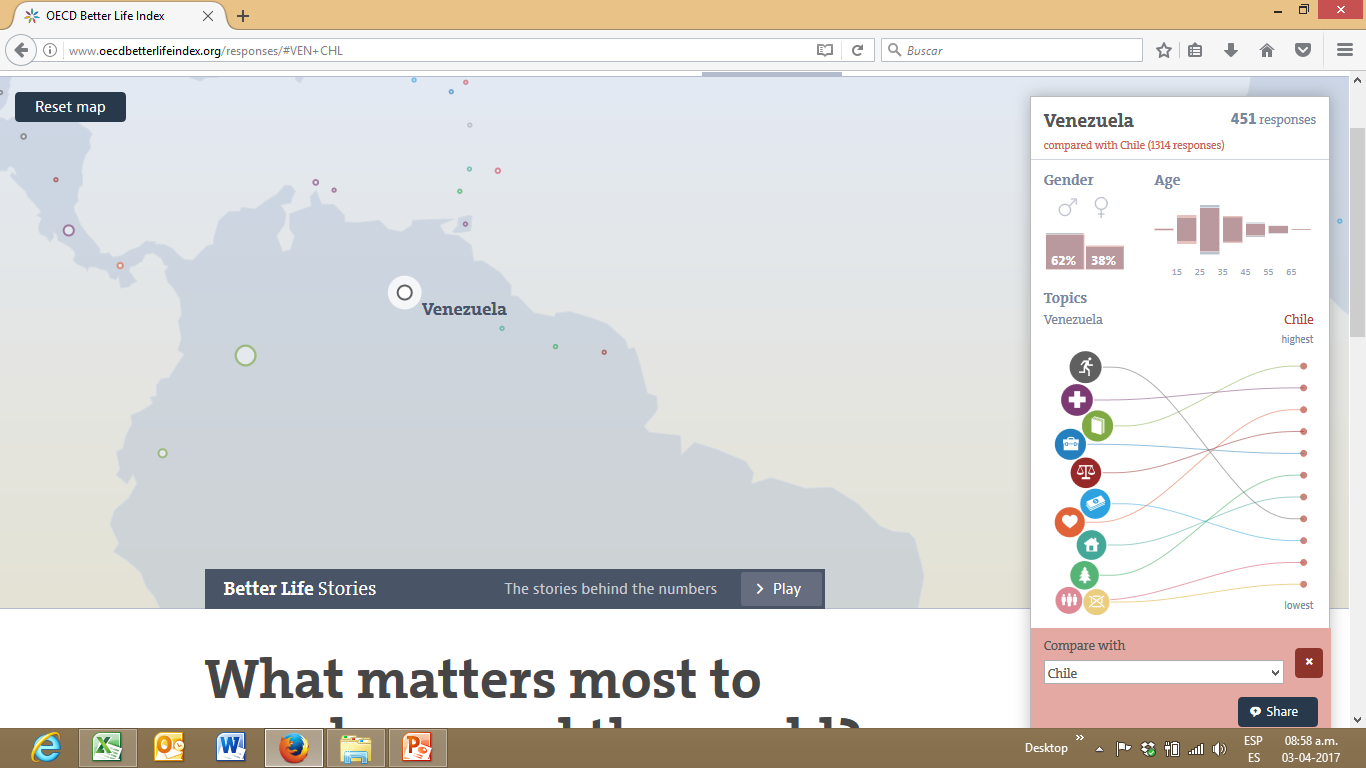 Referencias Bibliográficas
Paginas Web
http://www.oecdbetterlifeindex.org/es/
http://www.oecd.org/centrodemexico/laocde/
http://metrocosm.com/global-immigration-map/
Presentaciones 
Jhoner Perdomo y Mauricio Phélan C. Clase I, Sobre mediciones alternativas de bienestar. Colección y Clasificación.  En Saber UCV
Revista Population & Societies Nro. 472.